SZCZEGÓŁOWE PRAWO PODATKOWE
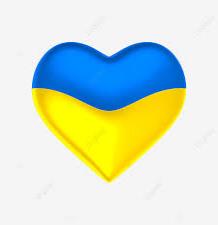 Wykład z prawa podatkowego 2022/23
Copyright by Katedra Prawa Podatkowego W.P. UwB 2016r.
1
2
Copyright by Katedra Prawa Podatkowego W.P. UwB 2017r.
3
Podatki stanowiące dochód budżetu państwa
Podatek od towarów i usług (VAT)
Podatek akcyzowy
Podatek dochodowy od osób fizycznych (PIT)
Podatek dochodowy od osób prawnych (CIT)
Podatek od gier
Podatek od wydobycia niektórych kopalin
Podatek tonażowy
Podatek od niektórych instytucji finansowych
Podatek od sprzedaży detalicznej
Copyright by Katedra Prawa Podatkowego W.P. UwB 2017r.
4
Podatki stanowiące dochód budżetu gminy
Podatki i opłaty lokalne ( podatek od nieruchomości, od środków transportowych, opłata targowa, miejscowa, uzdrowiskowa, reklamowa, od posiadania psów)
Podatek rolny
Podatek leśny
Podatek od spadków i darowizn
Podatek od czynności cywilnoprawnych
Karta podatkowa jako zryczałtowana forma opłacania podatku dochodowego
Opłata skarbowa
Copyright by Katedra Prawa Podatkowego W.P. UwB 2017r.
5
Ryczałty podatkowe
Karta podatkowa 
Ryczałt od przychodów ewidencjonowanych
Ryczałt płacony przez osoby duchowne
Podatek tonażowy
Podatek przedsiębiorcy okrętowego - ustawa z dnia 6 lipca 2016 r. o aktywizacji przemysłu okrętowego i przemysłów komplementarnych (poz. 1206)
Copyright by Katedra Prawa Podatkowego W.P. UwB 2017r.
6
OPODATKOWANIE OBROTU
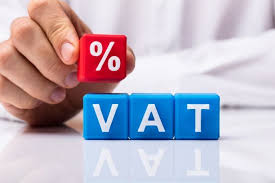 Copyright by Katedra Prawa Podatkowego W.P. UwB 2022.
7
Przychód, obrót, dochód, majątek
Przychód – wszystkie wpływy finansowe, które generuje firma. Nie jest odzwierciedleniem sytuacji firmy, gdyż nie uwzględnia kosztów i opodatkowania.
Dochód – różnica pomiędzy przychodem a wydatkami firmy, dochód netto pomniejszony jest o podatek. Stanowi informację o sytuacji finansowej firmy.
Obrót – wpływy pomniejszone o kwotę podatku dochodowego. Nie jest odzwierciedleniem sytuacji finansowej przedsiębiorstwa.
Majątek - w potocznym rozumieniu jest on utożsamiany z dobrami materialnymi przedstawiającymi określoną wartość. Nie jest to pojęcie zdefiniowane w Kodeksie cywilnym, bądź wyrażone expressis verbis w prawie. Kodeks cywilny podaje jednak definicję mienia: mieniem jest własność i inne prawa majątkowe.
Copyright by Katedra Prawa Podatkowego W.P. UwB 2022r.
8
Podatki obciążające obrót
1. Podatek od towarów i usług
2. Podatek akcyzowy
3. Podatek od gier
4. Podatek od wydobycia niektórych kopalin
5. Podatek bankowy - ustawa z dnia 15 stycznia 2016 r. o podatku od niektórych instytucji finansowych (Dz.U. poz. 68)
6.Podatek od sprzedaży detalicznej - ustawa z dnia 6 lipca 2016 r. o (Dz. U. poz. 1155)
Copyright by Katedra Prawa Podatkowego W.P. UwB 2017r.
9
1. Podatek od wartości dodanej (VAT)
Podstawa prawna:Ustawa z dnia 11 marca 2004 r. o podatku od towarów i usług (t. j. Dz. U. z 2020 r.  poz. 106)
Cechy podatku od towarów i usług:
 
1) powszechność ( podmiotowa i przedmiotowa)

2) neutralność ( podatek konsumpcyjny, pośredni, potrącalność)

3) wielofazowość ( naliczany w każdej fazie obrotu)
Copyright by Katedra Prawa Podatkowego W.P. UwB 2017r.
10
Dyrektywy UE a VAT
Dyrektywa 2006/112 [dyrektywa Rady WE z 28 listopada 2006 r. w sprawie wspólnego systemu opodatkowania podatkiem od wartości dodanej (Dz.U. UE. L. 06347.1)],
Zawarto w niej przepisy dotyczące tak ważnych elementów konstrukcji podatku, jak podatnik, przedmiot i podstawa opodatkowania, obowiązek podatkowy, dopuszczalne granice stawek podatkowych (minimalna stawka podstawowa – 15%, a obniżona – 5%) , czynności korzystające ze zwolnienia od podatku itd. Postanowienia Dyrektywy adresowano do wszystkich państw członkowskich, które były zobowiązane do ich wprowadzenia lub respektowania w regulacjach krajowych.
Copyright by Katedra Prawa Podatkowego W.P. UwB 2017r.
11
Mechanizm podatku od towarów i usług
Obrót  x stawka = Podatek należny – Podatek naliczony = Podatek do zapłacenia

O x S = P należny – P naliczony = P

Podmiot dokonujący sprzedaży towaru  uzyskuje określoną kwotę (obrót). Do niej należy zastosować właściwą stawkę (23%) i w ten sposób ustalić podatek należny. Od podatku należnego należy odjąć podatek naliczony co daje podatek do zapłacenia.
Copyright by Katedra Prawa Podatkowego W.P. UwB 2017r.
12
Podatek od towarów i usług (VAT)
Podmiot
Podatnik VAT
podmiot prowadzący działalność gospodarczą
pozostali, którzy są opodatkowani z uwagi na charakter wykonanej czynności, (bez względu na to, czy jest ona wykonywana w ramach prowadzonej działalności gospodarczej)
Copyright by Katedra Prawa Podatkowego W.P. UwB 2017r.
13
Podatek od towarów i usług (VAT)
Podatnik
zgodnie z art. 15 ust. 1 ustawy o VAT, są to osoby fizyczne, osoby prawne i jednostki organizacyjne niemające osobowości prawnej, wykonujące samodzielnie działalność gospodarczą, zdefiniowaną w tej ustawie, bez względu na cel lub rezultat takiej działalności.
Podmiot prowadzący działalność gospodarczą
Copyright by Katedra Prawa Podatkowego W.P. UwB 2017r.
14
Podatek od towarów i usług (VAT)
Copyright by Katedra Prawa Podatkowego W.P. UwB 2017r.
15
Podatek od towarów i usług (VAT)
Podatnik
Regułą jest, że podatnikami są podmioty prowadzące działalność gospodarczą. W ustawie jednak wskazane są również podmioty, będące podatnikami bez względu na to, czy taką działalność prowadzą. Są to m.in. osoby, na których ciąży obowiązek uiszczenia cła (importerzy). Są oni zobowiązani do zapłacenia podatku z tytułu wykonania określonej czynności (np. importu). Nie ma przy tym znaczenia, jaki jest cel wykonania tej czynności ani to, czy odbywa się ona w ramach działalności gospodarczej. Każda osoba sprowadzająca rzecz np. z USA jest podatnikiem wówczas, gdy robi to w związku z prowadzoną działalnością, a także, gdy sprowadza dany towar na własne potrzeby. 
Również podmiot sprowadzający okazjonalnie nowy samochód z państw UE jest podatnikiem VAT, także wówczas, gdy nie jest przedsiębiorcą.
pozostali, którzy są opodatkowani z uwagi na charakter wykonanej czynności
Copyright by Katedra Prawa Podatkowego W.P. UwB 2017r.
16
Import samochodu z USA
Nabywca auta z np.  USA zobowiązany jest do uiszczenia cła, kiedy pojazd przekracza granicę UE. Od wartości celnej samochodu powiększonej o cło należy naliczyć podatek akcyzowy i następnie – podatek od towarów i usług. Sprowadzenie samochodu ze USA jest traktowane na gruncie VAT jako import towarów i podlega opodatkowaniu wg stawki 23 %. Stawki podatku akcyzowego zależą od pojemności silnika. Stawka dla aut o pojemości silnika do 2000 cm3 wynosi 3,1% wartości pojazdu, a dla pozostałych - 18,7%. 
W przypadku kupna samochodu w państwach UE, jeżeli kupno samochodu miało miejsce poza procedurą wewnątrzwspólnotowego nabycia towarów (WNT), nie występuje podatek od towarów i usług.  Procedura ta to transakcje pomiędzy podatnikami VAT. Nabycie samochodu przez osobę fizyczną np. na podstawie umowy sprzedaży lub komisu nie jest traktowane jako WNT, co skutkuje tym, że nie jest to czynność opodatkowana podatkiem VAT.  Podatek VAT jest zawsze, gdy wówczas, gdy mamy do czynienia z samochodami, które w rozumieniu ustawy o VAT zaliczane są do nowych środków transportu.
Copyright by Katedra Prawa Podatkowego W.P. UwB 2022r.
17
Sprzedażna na Allegro a VAT
Jeżeli sprzedaje na Allegro osoba fizyczna, która nie ma zgłoszonej działalności gospodarczej, ale zajmuje się regularną sprzedażą, z której czerpie stałe  dochody, to powinna być opodatkowana tak jak typowy przedsiębiorca. A zatem nie zwalnia to sprzedającego od płacenia podatku dochodowego i VAT- u na ogólnych zasadach (z uwzględnieniem kwot wolnych od tych podatku.
A jak nie ma VAT, to może pojawić się obowiązek zapłacenia przez kupującego 2% podatku od czynności cywilnoprawnych ( kwota sprzedaży powyżej 1000 zł)
A co z podatkiem dochodowym?
Sprzedaż psa przez sąsiada – podatki atakują w stadzie!!!!
Copyright by Katedra Prawa Podatkowego W.P. UwB 2012r.
18
Specyficzne podmioty podatkowe (VAT)
Podatnik, u którego wartość sprzedaży (wraz z kwotą podatku) nie przekroczyła w poprzednim roku podatkowym równowartości kwoty 1 200 000 euro.
Prowadzący przedsiębiorstwo maklerskie, zarządzający funduszami inwestycyjnymi, będący agentem, zleceniobiorcą lub inną osobą świadczącą usługi o podobnym charakterze (z wyjątkiem komisu) – jeżeli kwota prowizji lub innych postaci wynagrodzenia za wykonane usługi (wraz z kwotą podatku) nie przekroczyła w poprzednim roku podatkowym wyrażonej w złotych kwoty odpowiadającej równowartości 45 000 euro
Mali podatnicy korzystają z preferencyjnej, kasowej metody rozliczeń podatku. Obowiązek podatkowy obciąża ich – co do zasady - dopiero z dniem uregulowania przez ich kontrahenta – podatnika VAT - całości lub części należności.
Copyright by Katedra Prawa Podatkowego W.P. UwB 2017r.
Osoby prowadzące gospodarstwo rolne, leśne i rybackie, które złożyły zgłoszenie rejestracyjne
19
Specyficzne podmioty podatkowe (VAT)
Przyjmuje się, że podatnikiem jest nie zespół osób, które z reguły prowadzą takie gospodarstwo, ale jedna z nich – ta, która złożyła zgłoszenie. 
Przyjęcie takiego rozwiązania miało na celu ułatwienie rozliczeń podatkowych dokonywanych przez te gospodarstwa.
Statusu podatnika nie mają jednostki organizacyjne osoby prawnej! Przekazywanie towarów między jednostkami wewnętrznymi tej samej osoby prawnej, nie jest traktowane jako czynność podlegająca opodatkowaniu. 

Gmina jako osoba prawna jest podatnikiem a nie jej jednostki organizacyjne (np. jednostki budżetowe)
!!!
Copyright by Katedra Prawa Podatkowego W.P. UwB 2017r.
20
Grupa VAT (Nowy Ład) – od 1 stycznia 2023 roku
Grupa VAT -  grupa podmiotów powiązanych finansowo, ekonomicznie i organizacyjnie, zarejestrowaną jako podatnik VAT. 
Przedstawiciel grupy VAT  -  podmiot reprezentujący grupę VAT w zakresie obowiązków tej grupy. Przedstawiciel grupy VAT będzie zobowiązany do wypełniania obowiązków spoczywających na grupie VAT, w tym do składania deklaracji.
Podatnikiem podatku VAT jest grupa podatników powiązanych finansowo, ekonomicznie i organizacyjnie, którzy zawrą umowę o utworzeniu grupy VAT. 
 Przez powiązania finansowe rozumie się posiadanie przez jeden z podmiotów tworzących grupę VAT bezpośredniego ponad 50% udziału w kapitale zakładowym pozostałych podmiotów.
Copyright by Katedra Prawa Podatkowego W.P. UwB 2012r.
21
Grupa VAT
W celu utworzenia grupy VAT będzie należało zawrzeć w formie pisemnej umowę. 
Grupa VAT nabędzie status podatnika z dniem wskazanym w umowie o jej utworzeniu, nie wcześniej jednak niż z dniem dokonania rejestracji dla potrzeb VAT.
Dostawy towarów i świadczenie usług przez podmioty należące do grupy VAT nie będą stanowiły czynności podlegających opodatkowaniu. Oznacza to, że nie ma podatku od transakcji pomiędzy członkami grupy. Zaletą zawiązania grupy VAT jest jej korzystny wpływ na płynność finansową należących do niej podmiotów.
Podmioty wchodzące w skład grupy VAT będą solidarnie odpowiedzialne za jej zobowiązania z tytułu podatku VAT należne za okres funkcjonowania grupy VAT. Odpowiedzialność ta będzie występować również po zakończeniu funkcjonowania grupy VAT.
Copyright by Katedra Prawa Podatkowego W.P. UwB 2012r.
22
Przedstawiciel podatkowy (VAT)
Art. 18a. 1. Podatnik nieposiadający siedziby działalności gospodarczej lub stałego miejsca prowadzenia działalności gospodarczej na terytorium państwa członkowskiego, podlegający obowiązkowi zarejestrowania się jako podatnik VAT czynny, jest obowiązany ustanowić przedstawiciela podatkowego.
2. Podatnik posiadający siedzibę działalności gospodarczej lub stałe miejsce prowadzenia działalności gospodarczej na terytorium państwa członkowskiego innym niż terytorium kraju może ustanowić przedstawiciela podatkowego.
Przedstawiciel podatkowy odpowiada solidarnie z podatnikiem za zobowiązanie podatkowe, które przedstawiciel podatkowy rozlicza w imieniu i na rzecz tego podatnika.
Copyright by Katedra Prawa Podatkowego W.P. UwB 2017r.
23
Płatnicy (VAT)
podmioty zobowiązane do obliczenia, pobrania i przekazania podatku na rzecz właściwego urzędu skarbowego

płatnikami są organy egzekucyjne oraz komornicy sądowi z tytułu dostawy, dokonywanej w trybie egzekucji, towarów stanowiących własność dłużnika lub posiadanych przez niego z naruszeniem obowiązujących przepisów
Copyright by Katedra Prawa Podatkowego W.P. UwB 2017r.
24
Organy podatkowe (VAT)
Organem podatkowym jest naczelnik urzędu skarbowego właściwy: 
dla osób fizycznych (np. jednoosobowych działalności gospodarczych) - urząd właściwy ze względu na adres zamieszkania podatnika; 
dla osób innych niż fizyczne (np. spółek z o.o., spółek cywilnych) - urząd właściwy ze względu na adres siedziby firmy.
Naczelnik urzędu celno-skarbowego jest właściwy w stosunku do towarów importowanych.
Copyright by Katedra Prawa Podatkowego W.P. UwB 2017r.
odpłatna dostawa towarów i odpłatne świadczenie usług na terytorium RP
25
eksport towarów,
Przedmiot podatku VAT
import towarów,
Przedmiot 
   podatku
          ZG. Z ART.5 USTAWY O „VAT”
Wewnątrz-wspólnotowa dostawa towarów
Wewnątrz-wspólnotowe nabycie towarów
Copyright by Katedra Prawa Podatkowego W.P. UwB 2017r.
26
VAT przy likwidacji działalności
Art. 14. 1. Opodatkowaniu podatkiem podlegają towary własnej produkcji i towary, które po nabyciu nie były przedmiotem dostawy towarów, w przypadku:
1)	rozwiązania spółki cywilnej lub handlowej niemającej osobowości prawnej;
2)	zaprzestania przez podatnika, będącego osobą fizyczną wykonywania czynności podlegających opodatkowaniu,
4. Przepisy ust. 1 i 3 stosuje się do towarów, w stosunku do których przysługiwało prawo do obniżenia kwoty podatku należnego o kwotę podatku naliczonego.
W przypadku przekształceń osób prawnych – podatników VAT – podatek jest rozliczany przez ich następców prawnych.
Copyright by Katedra Prawa Podatkowego W.P. UwB 2017r.
27
Przedmiot podatku (VAT)
Odpłatna dostawa towarów – art. 7
Rozumiana jako „przeniesienie prawa do rozporządzania towarami jak właściciel”.  Szerokie znaczenia tego pojęcia znacznie wykracza poza cywilistyczne rozumienie sprzedaży i dostawy. (sprzedaż na próbę, wydanie towaru w ramach umowy przedwstępnej)

W zasadzie każda czynność, która powoduje uzyskanie możliwości faktycznego dysponowania towarem, mieści się w pojęciu odpłatnej dostawy. Najczęściej taką czynnością będzie sprzedaż towaru, na mocy której przenoszone jest prawo własności. Ale dostawą jest także  – użytkowanie wieczyste,  leasing, komis.  


Przedmiotem dostawy jest towar, rozumiany jako rzeczy oraz ich części a także wszelkie postaci energii



Towarem w istocie są wszystkie rzeczy materialne, które mogą być przedmiotem czynności podlegających opodatkowaniu. Nie są towarem np. organy ludzkie, pieniądze.
Copyright by Katedra Prawa Podatkowego W.P. UwB 2017r.
28
Przedmiot podatku (VAT)
Odpłatna dostawa towarów – art. 7
Towarem nie są pieniądze, papiery wartościowe, bony towarowe, wówczas gdy pełnią przypisane im funkcje związane z rozliczeniami płatniczymi. Za towar nie można też uznać większości praw majątkowych, ale związane z nimi czynności z reguły uznaje się za świadczenie usług, co skutkuje koniecznością ich opodatkowania.

Ustawa wyróżnia czynności  charakteryzujące się brakiem odpłatności, które traktowane są jako dostawa towarów – m.in., przekazanie lub zużycie towarów na cele osobiste podatnika lub jego pracowników i in. 

Nieodpłatne przekazane towary podlegają opodatkowaniu, gdy są przekazane na cele inne, niż związane z prowadzeniem przedsiębiorstwa.
Wyjątek stanowi przekazanie materiałów reklamowych i informacyjnych, prezentów o małej wartości i próbek (do wartości 100 zł jeżeli podatnik prowadził ich ewidencję i 10 zł w pozostałych przypadkach).
Copyright by Katedra Prawa Podatkowego W.P. UwB 2017r.
29
Bony różnego przeznaczenia a VAT
W art. 8b ustawy o VAT zostały sprecyzowane zasady opodatkowania przekazania towarów lub świadczenia usług w zamian za bon różnego przeznaczenia. Zgodnie z ust. 1 tegoż przepisu faktyczne przekazanie towarów lub faktyczne świadczenie usług dokonane w zamian za bon różnego przeznaczenia przyjmowany przez dostawcę lub usługodawcę jako wynagrodzenie, lub część wynagrodzenia podlega opodatkowaniu podatkiem. Nie podlega opodatkowaniu podatkiem wcześniejszy transfer bonu różnego przeznaczenia. Przykładowo więc sprzedaż bonu MPV przez księgarnię (np. vouchera) uprawniającego do zakupu dowolnego produktu spośród książek, płyt, klocków, nie będzie podlegało opodatkowaniu VAT, ale już zakup np. książki w ramach tego bonu będzie objęty VAT. Innymi słowy w przypadku bonów MPV traktowane są one jak wartość pieniężna i nie podlegają VAT. W przypadku realizacji bonu i zakupu towaru powstanie obowiązek podatkowy, a podstawa opodatkowania będzie kalkulowana z uwzględnieniem wartości bonu MPV, który został wykorzystany do płatności.
Szerzej - https://ksiegowosc.infor.pl/podatki/vat/zakres-opodatkowania/5530790,Bon-roznego-przeznaczenia-VAT-CIT.html
Copyright by Katedra Prawa Podatkowego W.P. UwB 2012r.
30
Przedmiot podatku (VAT)
Odpłatne świadczenie usług – art. 8
„Usługą jest każde świadczenie dokonywane przez podatnika na rzecz osoby fizycznej, osoby prawnej lub jednostki organizacyjnej niemającej osobowości prawnej, które nie jest dostawą towarów”
Za usługę zostało uznane także przeniesienie praw do wartości niematerialnych i prawnych (prawa autorskie i pokrewne, prawa własności przemysłowej), zobowiązanie się do powstrzymywania się od określonych czynności lub ich tolerowania (np. ustanowienie służebności, użytkowania), a także świadczenie usług następujących w wykonaniu nakazu władzy publicznej.
Copyright by Katedra Prawa Podatkowego W.P. UwB 2017r.
31
Przedmiot podatku (VAT)
EKSPORT TOWARÓW
eksport korzysta z preferencyjnego opodatkowania 
(stawka 0%).
wywiezienie towaru poza obszar UE
usługi wykonywane za granicą (eksportowane) nie podlegają opodatkowaniu w Polsce, ale podatnik ma prawo do odliczenia podatku naliczonego związanego z ich świadczeniem
Copyright by Katedra Prawa Podatkowego W.P. UwB 2017r.
32
Przedmiot podatku (VAT)
IMPORT TOWARÓW
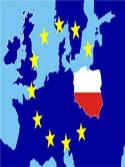 Podatnikiem jest podmiot sprowadzający do kraju dany towar (nabywca).
Import ma miejsce bez względu na cel przywozu towaru, jego formę i podstawę sprowadzenia do kraju
Importem jest też sprowadzenie do kraju towaru przez osobę, która nie jest podatnikiem VAT i zużyje go na własne potrzeby
Copyright by Katedra Prawa Podatkowego W.P. UwB 2017r.
33
Wewnątrzwspólnotowe nabycie art. 9 (VAT)
Copyright by Katedra Prawa Podatkowego W.P. UwB 2017r.
34
Wewnątrzwspólnotowa dostawa towarów art. 9 (VAT)
„wyeksportowanie” przez polskiego podatnika z terytorium Polski towaru do innego państwa Wspólnoty
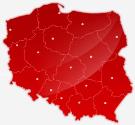 Copyright by Katedra Prawa Podatkowego W.P. UwB 2017r.
35
Czynności nie podlegające świadczeniom podatku VAT
1) zbycie przedsiębiorstwa lub zorganizowanej części przedsiębiorstwa;

2) czynność, która nie może być przedmiotem prawnie skutecznej umowy (np. kradzież, sutenerstwo, sprzedaż narkotyków itp.).
Copyright by Katedra Prawa Podatkowego W.P. UwB 2017r.
Obowiązek podatkowy
36
Obowiązek podatkowy (VAT)
Z zasady obowiązek podatkowy powstaje z chwilą dostawy towaru lub wykonania usługi 
(art. 19 ust. 1 ustawy o VAT).
Obowiązek u podatnika powstaje z chwilą dostawy towaru lub wykonania usługi a faktura może być wystawiona do 15 dnia miesiąca następnego. Faktura może być wystawiona na 30 dni przed powstaniem obowiązku , a więc dostawą towaru lub wykonaniem usługi.
Przy usługach rozliczanych częściowo, uznaję się że wykonanie usługi nastąpiło z chwila wykonania tej części usługi za którą ustalono zapłatę
Jeżeli przed dostawą towaru lub wykonaniem usługi otrzymano część należności (np. przedpłatę, zaliczkę, zadatek czy ratę), obowiązek podatkowy powstaje z chwilą jej otrzymania w tej części.
Copyright by Katedra Prawa Podatkowego W.P. UwB 2017r.
37
Wystawienie faktury a obowiązek podatkowy
Obowiązek podatkowy powstaje z chwilą wystawienia faktury z tytułu:
a)	świadczenia usług budowlanych lub budowlano-montażowych,
b)	dostawy książek drukowanych 
c)	  dostaw energii elektrycznej, cieplnej lub chłodniczej oraz gazu przewodowego,
d)	świadczenia usług:
-	telekomunikacyjnych i radiokomunikacyjnych,
-	najmu, dzierżawy, leasingu lub usług o podobnym charakterze, o ile po zakończeniu tych umów nie nastąpi przeniesienie własności przedmiotu umowy ( wówczas to jest dostawa towarów)
Copyright by Katedra Prawa Podatkowego W.P. UwB 2017r.
38
Obowiązek podatkowy (VAT)
W imporcie towarów obowiązek podatkowy powstaje, co do zasady, z chwilą powstania długu celnego.
W wewnątrzwspólnotowej dostawie towarów obowiązek podatkowy powstaje z chwilą wystawienia faktury przez podatnika, nie później jednak niż 15. dnia miesiąca następującego po miesiącu, w którym dokonano tej dostawy

W wewnątrzwspólnotowym nabyciu towarów obowiązek podatkowy powstaje z chwilą wystawienia faktury przez podatnika podatku od wartości dodanej, nie później jednak niż 15. dnia miesiąca następującego po miesiącu, w którym dokonano dostawy towaru będącego przedmiotem wewnątrzwspólnotowego nabycia.
Copyright by Katedra Prawa Podatkowego W.P. UwB 2017r.
39
Obowiązek podatkowy (VAT)
A co wówczas, gdy wydano towar i wystawiono fakturę, a podatnik nie otrzymał zapłaty? Regułą jest , że podatnik musi zapłacić podatek, ale:
Obowiązek podatkowy w odniesieniu do małych podatników powstaje nie z chwilą wydania towaru, wykonania usługi czy też wystawienia faktury, lecz z dniem uregulowania przez jego kontrahenta całości lub części należności (metoda kasowa) 
Mały podatnik jest zobowiązany do rozliczenia podatku dopiero w momencie, gdy kontrahent ureguluje należność za towar lub usługę – jeżeli jest on czynnym podatnikiem VAT; jeśli zaś kontrahent nie jest podatnikiem VAT obowiązek podatkowy powstanie nie później niż 180 dni od dnia wydania towaru lub wykonania usługi.
Copyright by Katedra Prawa Podatkowego W.P. UwB 2017r.
40
Podstawa opodatkowania (VAT)
Art. 29a.  1. Podstawą opodatkowania,  jest wszystko, co stanowi zapłatę, którą dokonujący dostawy towarów lub usługodawca otrzymał lub ma otrzymać z tytułu sprzedaży od nabywcy, usługobiorcy lub osoby trzeciej, włącznie z otrzymanymi dotacjami, subwencjami i innymi dopłatami o podobnym charakterze mającymi bezpośredni wpływ na cenę towarów dostarczanych lub usług świadczonych przez podatnika.
Wszystko, co stanowi zapłatę -  obejmuje całość świadczenia należnego, niekoniecznie otrzymanego od nabywcy lub usługobiorcy
Copyright by Katedra Prawa Podatkowego W.P. UwB 2017r.
41
Podstawa opodatkowania (VAT)
PODSTAWA OPODATKOWANIA PRZY:

Przekazania oraz darowizna  towaru (usługi) - cena nabycia towarów lub koszt wytworzenia (bez podatku)

Import towaru- wartość celna powiększona o należne cło.

Sprzedaż towaru podlegającego podatkowi akcyzowemu – kwota należna, zwiększona o kwotę podatku akcyzowego

Wewnątrzwspólnotowe nabycie towarów  - kwota, jaką nabywający jest obowiązany zapłacić
Copyright by Katedra Prawa Podatkowego W.P. UwB 2017r.
42
Stawki podatku VAT
Copyright by Katedra Prawa Podatkowego W.P. UwB 2017r.
43
Stawki podatku VAT
Copyright by Katedra Prawa Podatkowego W.P. UwB 2017r.
44
Tarcza antyinflacyjna a stawki VAT w 2022 roku
Tarcza antyinflacyjna została wprowadzona w lutym 2022 r. Jej obowiązywanie zostało przedłużone do końca 2022 r. Do tego czasu ma zostać utrzymana obniżka niektórych stawek VAT – np. na żywność z 5 proc. do 0 proc. na paliwa silnikowe z 23 proc. do 8 proc. Stawka na gaz ziemny wynosi 0 proc., na energię elektryczną i cieplną 5 proc., a na nawozy i inne środki do produkcji rolniczej – 0 proc. Tarcza obniża też do poziomu unijnego minimum akcyzę na energię elektryczną i niektóre paliwa silnikowe: olej napędowy, benzynę silnikową, LPG. Zwalnia z akcyzy energię elektryczną wykorzystywaną przez gospodarstwa domowe.  
Komisja Europejska nie zgadza się na dalsze stosowanie w Polsce zerowej stawki VAT na gaz ziemny i nawozy sztuczne.
Copyright by Katedra Prawa Podatkowego W.P. UwB 2022r.
45
Copyright by Katedra Prawa Podatkowego W.P. UwB 2012r.
46
Stawki VAT a podstawa opodatkowania brutto
Swego rodzaju „odmianą” stawki wynoszącej 23%, 8% i 5% jest stosowana przy sprzedaży usług, a zwłaszcza w handlu i gastronomii, stawka w wysokości 18,70%, 7,41% i 4,76% 
Stawki te zostały wprowadzone w celu ułatwienia opodatkowania obrotów uzyskiwanych wszędzie tam, gdzie nie ma konieczności wystawiania faktur, a cena sprzedawanego towaru lub usługi obejmuje podatek. Ma to najczęściej miejsce w handlu detalicznym i gastronomii. W tych branżach stawki te odnoszone są do obrotów brutto (łącznie z podatkiem), co zdecydowanie upraszcza procedurę ustalenia wysokości podatku przypadającą od tego rodzaju sprzedaży
Copyright by Katedra Prawa Podatkowego W.P. UwB 2017r.
47
62,48 zł x 18,70% = 11,68 zł VAT
Copyright by Katedra Prawa Podatkowego W.P. UwB 2012r.
48
Jaką stawkę należy stosować do hot dogów?
Sprzedaż żywności „na wynos” należy uznać za dostawę z 5-proc. stawką podatku. Jeśli jednak klient usiądzie i zje posiłek przy stoliku, mamy do czynienia z usługą restauracyjną z 8-proc. podatkiem – wynik z opinii rzecznika TSUE. 
TSUE w wyroku z 22 kwietnia 2021 r. potwierdził prawo stosowania niższej, 5% stawki podatku VAT w przypadku dokonywania sprzedaży posiłków na wynos.
Pytanie prejudycjalne w tej sprawie zadał w czerwcu 2019 r. Naczelny Sąd Administracyjny (sygn. akt I FSK 1290/18).
Żeby zminimalizować problemy z tym związane wprowadzono Wiążącą Informację Stawkową (WIS)
Copyright by Katedra Prawa Podatkowego W.P. UwB 2020 r.
49
Wiążąca Informacja Stawkowa (WIS)
Od 1 listopada 2019 r. weszły w życie przepisy umożliwią występowanie o wiążącą informację stawkową. 
W nowej matrycy VAT ( od 1 lipca 2020 r.) stawki dla poszczególnych towarów są określane według kodów Nomenklatury Scalonej (CN). Według Polskiej Klasyfikacji Wyrobów i Usług ( PKWiU) już tylko dla usług. 
WIS wydaje w formie decyzji  w ciągu trzech miesięcy dyrektor Krajowej Informacji Skarbowej. Opłata – 40 zł.  
WIS będą wiązać organy podatkowe. Wydane WIS będą publikowane w Biuletynie Informacji Publicznej na stronie dyrektora KIS. Tak więc inni podatnicy też będą objęci ochroną.
Copyright by Katedra Prawa Podatkowego W.P. UwB 2019 r.
50
Podatek należny i naliczony (VAT)
O x S= P należny – P naliczony = Podatek do zapłaty

1000zł (kwota sprzedaży, obrót, czyli podstawa opodatkowania) x 23% = 230 zł to jest podatek należny 
Podatek naliczony – suma podatku z faktur otrzymanych przez podatnika dokumentujących jego zakupy w danym miesiącu – np. 100 zł 

PODATEK DO ZAPŁATY (130 zł) = PODATEK NALEŻNY (230zł) - PODATEK NALICZONY ( 100 zł)

	Jeżeli jest nadwyżka należnego nad naliczonym, to podlega ona wpłacie na rachunek organu podatkowego.
Copyright by Katedra Prawa Podatkowego W.P. UwB 2017r.
51
Zwrot podatku VAT
Podatek należny (200 zł) – Podatek naliczony (250 zł) = Zwrot podatku (50 zł)
Jeżeli podatek naliczony w danym miesiącu  jest wyższy od podatku należnego to musi być zwrócony podatnikowi (zwrot podatku) albo bezpośrednio albo poprzez zaliczenie na poczet podatku za następne okresy rozliczeniowe
Copyright by Katedra Prawa Podatkowego W.P. UwB 2017r.
52
Zwrot podatku VAT
Zwrot bezpośredni – na rachunek podatnika
Zwrot pośredni - zaliczenie na poczet podatku za następne miesiące
	    Jeżeli jest nadwyżka naliczonego nad należnym, to albo zaliczana jest na poczet podatku za miesiąc następny albo zwracana, co do zasady, w terminie 60 dni. Istnieje możliwość skrócenia do 25 dni, jeżeli faktury zostały opłacone przez nabywcę towaru lub usługi.
Termin przedłużony – 180 dni od dnia złożenia deklaracji. Jeśli podatnik za dany okres rozliczeniowy nie wykaże żadnej sprzedaży (nawet nieopodatkowanej), a jedynie zakupy (czyli nie wystąpi podatek należny, a jedynie naliczony), to urząd skarbowy ma prawo przedłużyć termin zwrotu podatku VAT do 180 dni 
O rodzaju zwrotu decyduje podatnik w deklaracji – albo wskazuję kwotę podatku do zwrotu na rachunek albo pomniejsza kwotę podatku do zapłacenia w danym miesiącu o nadwyżkę podatku naliczonego nad należnym z poprzednich miesięcy
Copyright by Katedra Prawa Podatkowego W.P. UwB 2021r.
53
Szybki zwrot VAT – od 2022 roku
„szybki zwrot VAT” – 15 dni  - jest dokonywany pod warunkiem łącznego spełnienia warunków: 
wysokiego udziału łącznej sprzedaży wraz z podatkiem zaewidencjonowanej przy zastosowaniu kas rejestrujących,(online, wirtualnych) (udział minimum 80%),
wysokiego udziału otrzymanych płatności zrealizowanych z wykorzystaniem instrumentów płatniczych (udział minimum 80%).
kwota nadwyżki podatku naliczonego nad należnym do przeniesienia na następny okres rozliczeniowy nie przekracza 3000 zł
Tożsamy wymóg funkcjonuje również w przypadku zwrotu VAT w terminie 25-dniowym.
Copyright by Katedra Prawa Podatkowego W.P. UwB 2021r.
54
Ulga na złe długi
Instytucja ta uregulowana w art. 89a i 89b ustawy o VAT. Dotyczy ona sytuacji, w której podatnik sprzedał towar lub usługę, ale nie otrzymał za nie zapłaty, co nie zwalnia go od uiszczenia podatku należnego z tytułu tej sprzedaży. Nabywca towaru lub usługi, nie płacąc za nie, może odliczyć podatek naliczony wynikający z faktury podatnika. Ustawodawca, chroniąc podatnika, umożliwił mu korektę podatku i jego zwrot w części dotyczącej towarów i usług, za które nie otrzymał zapłaty. Jednocześnie nabywca, który odliczył podatek naliczony wynikający z nieopłaconych faktur, zobowiązany jest do jego zwrotu.
Ulga ta dotyczy wierzytelności, których nieściągalność została uprawdopodobniona - czyli gdy nie została ona uregulowana w ciągu 90 dni  od dnia upływu terminu jej płatności określonego w umowie lub na fakturze.
Ulgi na złe długi
Copyright by Katedra Prawa Podatkowego W.P. UwB 2017r.
55
Zryczałtowany zwrot VAT rolnikom
Rolnicy ryczałtowi są zwolnieni z podatku VAT ale mają zryczałtowany  zwrot podatku naliczonego
 
       Zryczałtowany zwrot podatku przysługuje rolnikom ryczałtowym, dokonującym dostawy produktów rolnych, z tytułu nabywania niektórych środków produkcji dla rolnictwa, opodatkowanych VAT-em  (art. 115 ustawy o VAT). 
        Wynosi on aktualnie 7% kwoty należnej z tytułu dostawy produktów rolnych. Kwota zwrotu wykazana w fakturze VAT RR jest wypłacana rolnikowi przez nabywców produktów rolnych. Na nich też ciąży obowiązek wystawienia wspomnianej faktury, która musi zawierać m.in. oświadczenie rolnika, że jest uprawniony do zryczałtowanego zwrotu. 
    
Rolnicy mogę zrezygnować ze zwolnienia i płacić na ogólnych zasadach (stawka VAT od produktów rolnych – 5%)
Copyright by Katedra Prawa Podatkowego W.P. UwB 2017r.
56
Zwrot podatku VAT podróżnym
O zwrot zapłaconego w Polsce podatku przy nabyciu towarów, które w stanie nienaruszonym zostały wywiezione poza granicę Wspólnoty Europejskiej, mogą się ubiegać osoby fizyczne niemające zamieszkania na terenie Wspólnoty (podróżni).
Zwrot przysługuje jedynie w przypadku nabycia towaru u podatników – sprzedawców oznaczonych specjalnym znakiem informującym o możliwości zwrotu. Zwrot podatku jest dokonywany podróżnym w złotych przez sprzedawcę lub w punktach zwrotu VAT przez podmioty, które prowadzą tego typu działalność. 
Zwrot może być dokonany najpóźniej w ciągu 3 miesięcy, licząc od końca miesiąca, w którym podróżny dokonał zakupu.
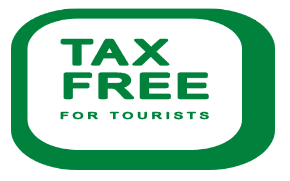 Copyright by Katedra Prawa Podatkowego W.P. UwB 2017r.
57
Zwolnienia w podatku VAT
Copyright by Katedra Prawa Podatkowego W.P. UwB 2017r.
58
Zwolnienie w podatku VAT
ZWOLNIENIE PODMIOTOWE
DROBNI PRZEDSIĘBIORCY 
Art. 113 ustawy o VAT, zwolnieni są podatnicy, u których wartość sprzedaży opodatkowanej nie przekroczyła w poprzednim roku  200 tys. zł. Do wartości sprzedaży nie wlicza się kwoty podatku, a także odpłatnej dostawy towarów oraz odpłatnego świadczenia usług zwolnionych od podatku, jak również towarów, które na podstawie przepisów o podatku dochodowym są zaliczane przez podatnika do środków trwałych oraz wartości niematerialnych i prawnych podlegających amortyzacji. 
Podatnicy rozpoczynający działalność w ciągu roku podatkowego będą objęci zwolnieniem, jeżeli przewidywana przez nich wartość sprzedaży, określona w złożonym oświadczeniu, nie przekroczy podanej wyżej kwoty w proporcji do okresu prowadzonej działalności gospodarczej w roku podatkowym. Zwolnienie traci moc w momencie przekroczenia przez podatnika tej kwoty, a nadwyżka podlega opodatkowaniu
Copyright by Katedra Prawa Podatkowego W.P. UwB 2017r.
59
Zwolnienie w podatku VAT
ZWOLNIENIE PODMIOTOWE
DROBNI PRZEDSIĘBIORCY 

Zwolnienie to nie ma zastosowania do importu towarów i usług, wewnątrzwspólnotowgo nabycia towarów. Poza tym nie mogą korzystać z tego uprawnienia m.in. dokonujący dostaw towarów opodatkowanych podatkiem akcyzowym (z wyjątkiem energii elektrycznej i wyrobów tytoniowych), dokonujący obrotu nowymi środkami transportu, terenami budowlanymi, świadczący usługi prawnicze oraz usługi w zakresie doradztwa, nieposiadających siedziby działalności gospodarczej na terytorium kraju.
Copyright by Katedra Prawa Podatkowego W.P. UwB 2017r.
60
Zwolnienie w podatku VAT
ZWOLNIENIE PRZEDMIOTOWE, MIESZANE  
Zwolnienia określone w rozdziale 2 i 3, Działu VIII ustawy o VAT
Zwolnienia przedmiotowe (art. 43 + 45) np. :
usługi zakwaterowania 	         usługi w zakresie opieki medycznej                       dostawa       usługi finansowe, usługi komunalne                               produktów 
w internatach i domach                 usługi ubezpieczeniowe                             rolnych z własnej 
studenckich, usługi poczty                       usługi publicznego radia i telewizji                               produkcji     polskiej, usługi edukacyjne                                                                           rolnika ryczałtowego





                   zwolnienia z tytułu importu towarów (rozdz.3)
Copyright by Katedra Prawa Podatkowego W.P. UwB 2017r.
61
Zwolnienie w podatku VAT
ZWOLNIENIE PRZEDMIOTOWE
Art. 43  Zwalnia się od podatku:
9) dostawę terenów niezabudowanych innych niż tereny budowlane;
10)dostawę budynków, budowli lub ich części, z wyjątkiem gdy:
   a)dostawa jest dokonywana w ramach pierwszego zasiedlenia lub przed nim,
   b)pomiędzy pierwszym zasiedleniem a dostawą budynku, budowli lub ich części upłynął okres krótszy niż 2 lata;
Copyright by Katedra Prawa Podatkowego W.P. UwB 2017r.
62
Zwolnienie w podatku VAT
ZWOLNIENIE PRZEDMIOTOWE
Art. 56. 1. Zwalnia się od podatku import towarów przywożonych w bagażu osobistym podróżnego przybywającego z terytorium państwa trzeciego na terytorium kraju, jeżeli ilość i rodzaj tych towarów wskazuje na przywóz o charakterze niehandlowym, a wartość tych towarów nie przekracza kwoty wyrażonej w złotych odpowiadającej równowartości 300 euro.
2. W przypadku podróżnych w transporcie lotniczym i morskim zwolnienie, o którym mowa w ust. 1, stosuje się do importu towarów, których wartość nie przekracza kwoty wyrażonej w złotych odpowiadającej równowartości 430 euro.

Art. 79. Zwalnia się od podatku import:
  1)	trumien zawierających zwłoki i urn z prochami zmarłych, jak również kwiatów, wieńców i innych przedmiotów ozdobnych zwykle im towarzyszących;
       Zwalnia się dostawę towarów,  której przedmiotem są produkty spożywcze, z wyjątkiem napojów alkoholowych, jeżeli są one przekazywane na rzecz organizacji pożytku publicznego w rozumieniu ustawy z dnia 24 kwietnia 2003 r. o działalności pożytku publicznego i o wolontariacie, z przeznaczeniem na cele działalności charytatywnej prowadzonej przez tę organizację;
Copyright by Katedra Prawa Podatkowego W.P. UwB 2017r.
63
Zwolnienie od VAT paczek o wartości do 22 euro
Od 1 lipca 2021 r. Polska, jak i inne państwa UE, została zobowiązana do wprowadzenia pakietu e-commerce.  
Do 1 lipca 2021  paczki o niskiej wartości tj. poniżej 22 euro były zwolnione z podatku VAT, co chętnie wykorzystywali m.in. sprzedawcy z Chin.  
Od 1 lipca zwolnienie z VAT zostało uchylone dla importu towarów w przesyłkach o wartości nieprzekraczającej 22 euro we wszystkich krajach UE. Przesyłki są obciążone  podatkiem VAT. 
Od tego dnia każdy odbiorca towarów pochodzących spoza Unii Europejskiej  jest podatnikiem VAT, chyba że jest klientem sklepu internetowego (platformy) sprzedającej towary w ramach procedury IOSS – wówczas podatnikiem jest sklep. Obsługą tego procesu, z pewnymi wyjątkami, zajmuje się Poczta Polska (przedstawiciel pośredni nabywcy – podatnika). Poczta może dokonać zgłoszenia celnego za klienta sprowadzającego towary ze sklepów internetowych np. w Azji. (8,50 zł)
Copyright by Katedra Prawa Podatkowego W.P. UwB 2012r.
64
Poczta Polska jako pełnomocnik domyślny
Poczta Polska dysponuje pełnomocnictwem o charakterze ustawowym (tzw. pełnomocnictwem domyślnym), uprawniającym ją do dokonania na rzecz adresata elektronicznego zgłoszenia celnego.
w przypadku przesyłek o wartości do 150 euro, nie wymaga od odbiorcy żadnych działań, takich jak np.  informowania urzędu skarbowego. 
Odbiorca przesyłki o wartości od 150 do 1000 euro musi uprzednio udzielić Poczcie pełnomocnictwa do dokonania zgłoszenia celnego. Jeżeli tego nie zrobi, otrzyma listownie powiadomienie o konieczności jego udzielenia w urzędzie pocztowym. W przypadku przesyłek o wartości powyżej 1000 euro lub przesyłek zawierających towary akcyzowe konieczne jest samodzielne zgłoszenie celne
Copyright by Katedra Prawa Podatkowego W.P. UwB 2021 r.
65
Sankcje w VAT
Podstawowa sankcja w wysokości 30% będzie stosowana w przypadku stwierdzenia, że podatnik w złożonej deklaracji wykazał zaniżoną kwotę zobowiązania lub zawyżoną kwotę zwrotu lub nadwyżki podatku naliczonego nad należnym. Dodatkowe zobowiązanie podatkowe będzie ustalane również w przypadku braku złożenia deklaracji i wpłaty podatku. 
Sankcja w wysokości 100% jest ustalana w stosunku do podatników dopuszczających się oszustw podatkowych (w tym wystawienia tzw. pustych faktur). 
Sankcji nie stosuje się w stosunku do osób fizycznych, które za ten sam czyn ponoszą odpowiedzialność za wykroczenie skarbowe albo za przestępstwo skarbowe
Copyright by Katedra Prawa Podatkowego W.P. UwB 2017r.
66
Sankcje w VAT – 20%
W niektórych przypadkach (określonych w art. 112b ust. 2 ustawy o VAT) dodatkowe zobowiązanie podatkowe ustalane będzie w nieco niższej wysokości, tj. w wysokości 20 proc. kwoty zaniżenia zobowiązania podatkowego albo kwoty zawyżenia zwrotu różnicy podatku, zwrotu podatku naliczonego lub różnicy podatku do obniżenia podatku należnego za następne okresy rozliczeniowe. Będzie tak, jeżeli:
1) po zakończeniu kontroli podatkowej podatnik złoży korektę deklaracji uwzględniającą wszystkie stwierdzone nieprawidłowości i wpłaci kwotę zobowiązania podatkowego lub zwróci nienależną kwotę zwrotu, albo
2) złoży deklarację podatkową i wpłaci kwotę zobowiązania podatkowego.
Copyright by Katedra Prawa Podatkowego W.P. UwB 2017r.
67
Sankcja 15% od 1 września 2019 r.
Gdy po wszczęciu kontroli celno-skarbowej, a przed upływem 14-dni od odręczenia upoważnienia do przeprowadzenia kontroli, podatnik złoży korektę deklaracji i najpóźniej w dniu złożenia tej korekty deklaracji wpłaci kwotę zobowiązania podatkowego lub zwróci nienależną kwotę zwrotu, sankcja wynosi 15% kwoty uszczuplenia podatkowego.
Copyright by Katedra Prawa Podatkowego W.P. UwB 2012r.
68
Copyright by Katedra Prawa Podatkowego W.P. UwB 2021 r.
69
Solidarna odpowiedzialność podatnika i nabywcy w VAT
Nabywca posiadający status podatnika podatku VAT odpowiada solidarnie wraz z podmiotem dokonującym dostawy towarów, o których mowa w załączniku nr 13 do ustawy o VAT, za jego zaległości podatkowe w części podatku proporcjonalnie przypadającej na dostawę dokonaną na rzecz tego podatnika. 
Są to towary takie jak: niektóre wyroby stalowe, paliwa, materiały eksploatacyjne do drukarek, cyfrowe aparaty fotograficzne, niektóre metale szlachetne oraz części biżuterii i wyrobów jubilerskich z tych metali, dyski twarde.
Copyright by Katedra Prawa Podatkowego W.P. UwB 2017r.
70
Solidarna odpowiedzialność podatnika VAT i pełnomocnika
Ustawa od początku 2017 r. wprowadza  odpowiedzialność solidarną pełnomocnika wraz z zarejestrowanym przez niego podatnikiem. Dotyczy ona zaległości podatkowych powstałych w wyniku czynności wykonanych w ciągu sześciu miesięcy od dnia zarejestrowania podatnika jako czynnego podatnika VAT. Odpowiedzialność ta nie przekracza 500 tys. zł.
Copyright by Katedra Prawa Podatkowego W.P. UwB 2017r.
71
Tryb i warunki płatności podatku VAT
Copyright by Katedra Prawa Podatkowego W.P. UwB 2017r.
72
Tryb i warunki płatności podatku VAT
Nie są zobowiązani do składania deklaracji podatnicy zwolnieni podmiotowo od podatku oraz ci, którzy wykonują tylko czynności zwolnione od podatku, chyba że przysługuje im zwrot różnicy podatku lub zwrot podatku naliczonego.
Copyright by Katedra Prawa Podatkowego W.P. UwB 2017r.
73
Tryb i warunki płatności podatku VAT
W deklaracjach składanych przez podatników prowadzących działalność gospodarczą, wyliczają oni  podatek od wszystkich czynności podlegających opodatkowaniu, za wyjątkiem importu. Podatek od importu towarów są zobowiązani obliczyć i wykazać w zgłoszeniu celnym. Jeżeli naczelnik urzędu  stwierdzi, że kwota podatku w zgłoszeniu celnym została wyliczona nieprawidłowo, to wydaje decyzję określającą podatek.
Podatnicy prowadzący działalność gospodarczą, którzy dokonują transakcji wewnątrzwspólnotowych, w składanych deklaracjach wykazują podatek od tych czynności, a ponadto są oni zobowiązani do składania tzw. informacji podsumowujących dokonane transakcje wewnątrzwspólnotowe (miesięczne).
Copyright by Katedra Prawa Podatkowego W.P. UwB 2017r.
74
Jednolity Plik Kontrolny - JPK
Od 1 października 2020 r. podatnicy składają ewidencję i deklaracje VAT w formie pliku JPK. Nowa struktura JPK V7M i JPK V7K podzielona jest na dwie części: część deklaracyjną i część ewidencyjną. 
Ponadto podatnicy muszą przekazywać JPK, ale na  żądanie organu podatkowego: – księgi rachunkowe – JPK_KR;  – wyciąg bankowy – JPK_WB; – magazyn – JPK_MAG; – faktury VAT – JPK_FA; – podatkową księgę przychodów i rozchodów – JPK_PKPIR; – ewidencję przychodów – JPK_EWP.
Copyright by Katedra Prawa Podatkowego W.P. UwB 2018r.
75
Copyright by Katedra Prawa Podatkowego W.P. UwB 2012r.
76
Copyright by Katedra Prawa Podatkowego W.P. UwB 2012r.
77
Tryb i warunki płatności podatku VAT
FAKTURA VAT 
Odgrywają istotną rolę w rozliczeniach podatku VAT. Na ich podstawie realizuje się podstawowy mechanizm tego świadczenia, sprowadzający się do możliwości odliczenia od podatku należnego kwoty podatku naliczonego i w jego konsekwencji zwrotu podatku.
Istnieje obowiązek wystawiania faktur pomiędzy podatnikami VAT. Zasady wystawiania faktur i ich budowę szczegółowo regulują przepisy ustawy i aktów wykonawczych
Faktura powinna zawierać w szczególności  stwierdzenie dokonania sprzedaży, datę dokonania sprzedaży, cenę jednostkową bez podatku, podstawę opodatkowania, stawkę i kwotę podatku, kwotę należności oraz dane podatnika i nabywcy.
Copyright by Katedra Prawa Podatkowego W.P. UwB 2017r.
78
78
Tryb i warunki płatności podatku VAT
FAKTURA VAT 
Podatnicy nie mają obowiązku wystawiania faktur osobom fizycznym nieprowadzącym działalności gospodarczej, chyba że one tego zażądają. 
Podatnicy zwolnieni podmiotowo mogą, ale nie muszą wystawiać faktury VAT, chyba że zażąda tego podatnik VAT.
Wystawienie faktury jest czynnością wywołującą powstanie obowiązku podatkowego. W przypadku wystawienia przez dany podmiot faktury z wykazaną kwotą podatku, ciąży na nim obowiązek jego zapłacenia
Faktura uproszczona – wystawiane są gdy kwota należności ogółem nie przekracza kwoty 450 zł lub 100 euro
Copyright by Katedra Prawa Podatkowego W.P. UwB 2017r.
79
Copyright by Katedra Prawa Podatkowego W.P. UwB 2012r.
80
Krajowy System e-Faktur
Krajowy System e-Faktur (KSeF) jest systemem teleinformatycznym służącym do wystawiania, otrzymywania i przechowywania faktur ustrukturyzowanych. Wykorzystywany jest on również do oznaczania faktur numerem identyfikującym przydzielonym przez sam system oraz weryfikowania zgodności faktur z określonym wzorem. 
1 stycznia 2022 roku system ten został wprowadzony w Polsce jako rozwiązanie dobrowolne. Ministerstwo Finansów dąży do tego, aby w roku 2023 (po uzyskaniu decyzji derogacyjnej Komisji Europejskiej) KSeF stał się rozwiązaniem obligatoryjnym, a elektroniczne fakturowanie stało się obowiązkowe dla wszystkich podmiotów. 
Polska staje się więc kolejnym krajem należącym do Unii Europejskiej (po Hiszpanii, Portugalii i Włoszech), który decyduje się na zmianę modelu procesowania faktur elektronicznych
Faktura ustrukturyzowana – wystawiona przy użyciu Krajowego Systemu e-Faktur wraz z przydzielonym numerem identyfikującym tę fakturę w tym systemie ( od 2022 r.)
Copyright by Katedra Prawa Podatkowego W.P. UwB 2021 r.
81
Faktura pro forma
Czym jest faktura pro forma
Faktura pro forma nie jest dokumentem księgowym, nie stanowi podstawy do uiszczenia VAT, nie jest też dowodem zrealizowanej transakcji. Wysyła się ją jako element oferty, informujący o tym, jak rzeczywista faktura będzie wyglądać, z czego się będzie składać i jakie będą koszty zawartej transakcji. Można ją wysłać jako formę wezwania do zapłaty, formę informacji o kosztach czy też zapowiedź wystawienia faktury właściwej w niedalekiej przyszłości. Faktura pro forma nie generuje obowiązku podatkowego i nie podstawą do wpisu do ewidencji prowadzonej na potrzeby VAT.
Copyright by Katedra Prawa Podatkowego W.P. UwB 2012r.
82
Podzielona płatność (split payment)
Od 1 listopada 2019 r. kupujący towary i usługi wymienione w załączniku nr 15 do ustawy o VAT  regulują należność w obowiązkowej podzielonej płatności
Kupujący kwotę netto (bez podatku) wpłacą na konto sprzedawcy a kwotę podatku VAT – na specjalny rachunek VAT. 
Kupujący będzie płacił jednym przelewem ze stosownym komunikatem i bank będzie wpłatę dzielił na kwotę netto i kwotę podatku 
Sprzedający będzie musiał oznaczać faktury słowami „mechanizm podzielonej płatności” – 30% sankcja, jeżeli tego nie zrobi! 
Sprzedający ma ograniczony dostęp do pieniędzy zgromadzonych na swoim rachunku VAT ( będzie mógł płacić tylko VAT i inne  podatki oraz składki ZUS).
Copyright by Katedra Prawa Podatkowego W.P. UwB 2019 r.
83
Warunki obowiązkowego split paymentu
Obowiązkowy split payment obejmuje m.in..: ■ węgiel kamienny i brunatny■  wyroby stalowe płaskie walcowane na zimno i gorąco, pręty ■ oleje, benzyny■  roboty budowlane, ziemne, tynkarskie, malarskie■  komputery, dyski twarde, smartfony, tv■  odpady szklane, papierowe, z tworzyw sztucznych ■ części samochodowe 
Obowiązek split payment dotyczy tylko podatników VAT, gdy faktura przekracza 15 tys. zł brutto. Gdy kwota jest mniejsza to można stosować dobrowolny split payment. W ten sposób kupujący unika odpowiedzialności solidarnej ze sprzedającym.
Copyright by Katedra Prawa Podatkowego W.P. UwB 2019 r.
Ewidencja pełna
Obowiązek jej prowadzenia mają podatnicy „czynni VAT”. Obejmuje ona przede wszystkim takie pozycje jak kwoty podatku należnego i naliczonego, kwoty podatku do zwrotu oraz dane niezbędne do ustalenia przedmiotu i podstawy opodatkowania. W oparciu o te dane podatnik wypełnia deklarację na podatek. Ewidencja jest przekazywana w formie pliku JPK.
84
Tryb i warunki płatności podatku VAT
EWIDENCJA
Obowiązkiem podatników jest prowadzenie stosownej ewidencji na potrzeby rozliczeń podatku od towarów i usług.
Copyright by Katedra Prawa Podatkowego W.P. UwB 2017r.
85
Tryb i warunki płatności podatku VAT
Ewidencja uproszczona
Zobowiązani do jej prowadzenia są podatnicy zwolnieni podmiotowo. Jest to potrzebne do ustalenia, w którym momencie ich obroty przekraczają kwotę 200 000 zł., co powoduje utratę zwolnienia i konieczność zapłacenia podatku od nadwyżki.
Ewidencja specjalna
Przy zastosowaniu kas rejestrujących – zobowiązani są prowadzić ją podatnicy dokonujący sprzedaży na rzecz osób fizycznych nieprowadzących działalności gospodarczej oraz rolników ryczałtowych. Kasy mają zabezpieczyć poprawność rozliczeń przy sprzedaży dokonywanej na rzecz osób fizycznych nieprowadzących działalności gospodarczej.
Copyright by Katedra Prawa Podatkowego W.P. UwB 2017r.
86
Kasa rejestrująca u fryzjera
Copyright by Katedra Prawa Podatkowego W.P. UwB 2012r.
87
Biała lista podatników VAT
Biała lista to elektroniczny wykaz czynnych podatników VAT wraz z  informacjami  np. o tym, czy byli oni w ciągu ostatnich pięciu lat wykreślani i przywracani do rejestru.  Obowiązuje od 1 września 2019r. W wykazie znajdują się numery rachunków bankowych, na które trzeba będzie płacić sprzedawcy, gdy wartość transakcji przekroczy 15 tys. zł. 
Bazę prowadzi szef Krajowej Administracji Skarbowej. 
Sankcje, gdy podatnik zapłaci na inne konto :
- nie może tego wydatku zaliczyć do kosztów uzyskania przychodów w podatku dochodowym,
nabywca odpowiada solidarnie ze sprzedawcą za nierozliczony przez niego w tym zakresie VAT. 
    Biała lista podatników VAT znajduje na stronach BIP Ministerstwa Finansów i Centralnej Ewidencji i Informacji o Działalności Gospodarczej. 
  Sankcje nie będą stosowane, gdy podatnik „dokonał zapłaty należności przelewem na rachunek inny niż zawarty na dzień zlecenia przelewu w wykazie (…) i złożył zawiadomienie, o którym mowa w art. 117ba par. 3 ordynacji podatkowej, do naczelnika urzędu skarbowego właściwego dla wystawcy faktury w terminie trzech dni od dnia zlecenia przelewu”.
Copyright by Katedra Prawa Podatkowego W.P. UwB 2019r.
88
Copyright by Katedra Prawa Podatkowego W.P. UwB 2022r.
89
Copyright by Katedra Prawa Podatkowego W.P. UwB 2012r.
90
Indywidualny rachunek podatkowy
Od 1 stycznia 2020 roku podatnik i płatnik może wykorzystując indywidualny rachunek podatkowy, zapłacić należności z tytułu podatku dochodowego od osób fizycznych, podatku dochodowego od osób prawnych, podatku od towarów i usług oraz niepodatkowych należności stanowiących dochód budżetu państwa. 
Numer indywidualnego rachunku podatkowego jest udostępniany, po podaniu identyfikatora podatkowego (PESEL albo NIP) w Biuletynie Informacji Publicznej na stronie podmiotowej urzędu obsługującego ministra właściwego do spraw finansów publicznych lub w urzędzie skarbowym. Można go uzyskać przy wykorzystaniu generatora rachunku na portalu podatkowym -  https://www.podatki.gov.pl/mikrorachunek-podatkowy/.
Copyright by Katedra Prawa Podatkowego W.P. UwB 2019r.
91
2. Podatek akcyzowy - akcyza
Podstawa prawna:
 Ustawa z dnia 6 grudnia 2008 r. o podatku akcyzowym 
(t.j. Dz.U. z 2020 r., poz. 722)
Copyright by Katedra Prawa Podatkowego W.P. UwB 2017r.
92
Akcyza w cenie paliwa
Składniki detaliczne benzyny PB-95:
akcyza - 26%
opłata paliwowa - 3% 
koszt zakupu w rafinerii - 48%  
marża detaliczna - 4%
VAT - 19%
Same podatki (i opłata) , takie jak podatek VAT, akcyza, opłata paliwowa prawie 50% całkowitej ceny 1 l benzyny.
Zob. https://www.motofakty.pl/artykul/ceny-paliw-co-sklada-sie-na-cene-paliwa-jakie-podatki-i-oplaty.html
Copyright by Katedra Prawa Podatkowego W.P. UwB 2021 r.
93
Akcyza w cenie wódki
75 proc. ceny wódki stanowią podatki VAT i akcyza - wynika z wyliczeń Związku Pracodawców Polski Przemysł Spirytusowy. W przypadku piwa stanowią 35 proc. ceny, a wina - zaledwie 26 proc.
Zob. https://www.money.pl/gospodarka/wiadomosci/artykul/podatki-w-cenie-wodki,210,0,2279634.html
Copyright by Katedra Prawa Podatkowego W.P. UwB 2012r.
94
VAT a akcyza
Do końca lutego 2004 r. świadczenie to było ustawowo unormowane łącznie z podatkiem od towarów i usług, co uzasadniano podobieństwem ich konstrukcji
Podatki VAT i 
Akcyzowy są zbliżone (obrotowe, obciążające konsumpcję)
Copyright by Katedra Prawa Podatkowego W.P. UwB 2017r.
95
Podatek akcyzowy
Pobór akcyzy jest, podobnie jak podatku VAT, zharmonizowny na szczeblu Wspólnoty.
W aktach prawa wspólnotowego nacisk położony jest na ujednolicenie zasad opodatkowania trzech grup wyrobów: wyrobów energetycznych, alkoholu i tytoniu. Są to wyroby akcyzowe, których produkcja, przechowywanie i sprzedaż podlega ścisłym unormowaniom prawa wspólnotowego. Państwa członkowskie mają możliwość wprowadzania akcyzy na inne grupy towarów, ale obrót nimi nie podlega szczególnej regulacji wspólnotowej.
Copyright by Katedra Prawa Podatkowego W.P. UwB 2017r.
96
Dyrektywy akcyzowe
Pobór akcyzy jest zharmonizowny na szczeblu Wspólnoty. 
Jej podstawy są zawarte w dyrektywie Rady 2008/118/WE z dnia 16 grudnia 2008 r. w sprawie ogólnych zasad dotyczących podatku akcyzowego (tzw. dyrektywa horyzontalna).
Dyrektywa ta reguluje poszczególne elementy podatku, takie jak podmiot, przedmiot podatku akcyzowego, stawki podatku, warunki wymagalności podatku akcyzowego, zwolnienia z podatku akcyzowego, procedurę zawieszenia poboru podatku akcyzowego.
W dyrektywach dotyczących podatku akcyzowego są określone m.in. stawki minimalne akcyzy na poszczególne wyroby akcyzowe
Copyright by Katedra Prawa Podatkowe
97
Akcyza - podmiot podatku
Podatnikami podatku akcyzowego są osoby fizyczne, osoby prawne oraz jednostki organizacyjne niemające osobowości prawnej, które dokonują czynności podlegających opodatkowaniu lub wobec których zaistniał stan faktyczny podlegający opodatkowaniu.
Podatnikiem jest zarówno podmiot zarejestrowany w urzędzie, jak i ten, który nie dopełnił takiego obowiązku i „nielegalnie” wykonuje czynności opodatkowane akcyzą.
Podatnikami omawianego podatku mogą być też wyjątkowo osoby i jednostki, które nie wykonują czynności opodatkowanych. Do tej kategorii podatników należy zaliczyć m.in. podmioty:
1) nabywające lub posiadające wyroby akcyzowe, jeżeli od wyrobów tych nie została zapłacona akcyza w należnej wysokości,
2) u których powstają ubytki wyrobów akcyzowych,
Copyright by Katedra Prawa Podatkowego W.P. UwB 2017r.
98
Czy producent bimbru jest podatnikiem akcyzy?
Copyright by Katedra Prawa Podatkowego W.P. UwB 2012r.
99
Wino i piwo „domowe” – zwolnienie od podatku akcyzowego
Copyright by Katedra Prawa Podatkowego W.P. UwB 2012r.
100
Co to są wyroby akcyzowe?
Art. 2. 1. Użyte w ustawie określenia oznaczają:
    1) wyroby akcyzowe - wyroby energetyczne, energię elektryczną, napoje alkoholowe, wyroby tytoniowe oraz susz tytoniowy, określone w załączniku nr 1 do ustawy;

 W polskiej ustawie do wyrobów innych niż wyroby akcyzowe zaliczone zostały samochody osobowe.
Copyright by Katedra Prawa Podatkowego W.P. UwB 2017r.
101
Wyroby akcyzowe- załącznik nr 1 do ustawy
-Olej z nasion słonecznika, z krokosza balwierskiego lub z nasion bawełny i ich frakcje, nawet rafinowane, ale niemodyfikowane chemicznie - jeżeli są przeznaczone do celów opałowych lub napędowych – 
-  Olej kokosowy (z kopry), olej z ziaren palmowych lub olej babassu i ich frakcje, nawet rafinowane, ale niemodyfikowane chemicznie - jeżeli są przeznaczone do celów opałowych lub napędowych  
- Olej rzepakowy, rzepikowy lub gorczycowy oraz ich frakcje, nawet rafinowane, ale niemodyfikowane chemicznie - jeżeli są przeznaczone do celów opałowych lub napędowych
 - Wyroby nowatorskie?????? 
Czy Red Bull jest wyrobem akcyzowym? Trzeba sięgnąć do załącznika nr 1
Copyright by Katedra Prawa Podatkowego W.P. UwB 2017r.
102
Nomenklatura scalona (CN)
Nomenklatura Scalona (kody CN) to usystematyzowana klasyfikacja towarów stworzona na potrzeby celne, która porządkuje wszystkie towary znajdujące się w obrocie. Jest ona stosowana w Unii Europejskiej na poziomie 8-cyfrowym i stanowi rozszerzenie Zharmonizowanego Systemu Oznaczania i Kodowania Towarów (HS), który z kolei jest wspólny dla większości krajów na całym świecie.
W załącznikach do ustawy o podatku akcyzowym przy oznaczeniu poszczególnych wyrobów akcyzowych podany jest kod CN (poz.2)
Copyright by Katedra Prawa Podatkowego W.P. UwB 2012r.
103
Akcyza- przedmiot podatku
Katalog czynności podlegających omawianemu podatkowi jest zawarty w art. 8 i 9 u.p.a. Opodatkowaniu podatkiem akcyzowym podlegają m.in.:
produkcja wyrobów akcyzowych
wprowadzenie i w określonych sytuacjach wyprowadzenie wyrobów akcyzowych ze składu podatkowego
nabycie wewnątrzwspólnotowe towarów akcyzowych;
import wyrobów akcyzowych
nabycie lub posiadanie wyrobów akcyzowych znajdujących się poza procedurą zawieszenia poboru akcyzy, jeżeli od tych wyrobów nie została zapłacona akcyza w należnej wysokości 
ubytki wyrobów akcyzowych
Copyright by Katedra Prawa Podatkowego W.P. UwB 2017r.
104
Papierosy z nielegalnej fabryki – wyrób akcyzowy?
Copyright by Katedra Prawa Podatkowego W.P. UwB 2012r.
105
Akcyza - przedmiot podatku
Opodatkowaniu podlega przede wszystkim produkcja, nabycie wewnątrzwspólnotowe lub import wyrobów akcyzowych. 
Ich sprzedaż nie zawsze skutkuje powstaniem obowiązku zapłacenia podatku. Jeżeli zapłaci akcyzę producent, to nie płaci jej już hurtownik i sklepikarz dokonując sprzedaży konsumentowi.
Copyright by Katedra Prawa Podatkowego W.P. UwB 2017r.
106
Akcyza- przedmiot podatku
Zakres przedmiotowy akcyzy w wielu przypadkach pokrywa się z przedmiotem opodatkowania w podatku od towarów i usług, z tym że podatkowi akcyzowemu podlegają czynności mające związek wyłącznie z wyrobami akcyzowymi.
Wspomniane czynności co do zasady podlegają tylko jednokrotnemu opodatkowaniu. Tak więc, gdy podatek zapłacił producent wyrobu akcyzowego, to nie płaci już jego sprzedawca.
W przypadku dostawy wewnątrzwspólnotowej albo eksportu wyrobów akcyzowych, od których akcyza została zapłacona na terytorium kraju, przysługuje zwrot akcyzy podatnikowi, który dokonał dostawy wewnątrzwspólnotowej (odpowiednio – eksportu) tych wyrobów akcyzowych, albo podmiotowi, który nabył te wyroby akcyzowe od podatnika i dokonał ich dostawy wewnątrzwspólnotowej (odpowiednio – eksportu).
Przedmiotem podatku nie jest sam wyrób akcyzowy, ale dokonywanie wymienionych w ustawie czynności, które muszą dotyczyć tego wyrobu.
Copyright by Katedra Prawa Podatkowego W.P. UwB 2017r.
107
Produkcja wyrobów akcyzowych
Producenci wyrobów akcyzowych zobligowani są do dokonywania produkcji w składach podatkowych, które objęte są procedurą zawieszenia poboru akcyzy (za wyjątkiem energii elektrycznej i samochodów). Produkcja taka co do zasady pociąga za sobą powstanie obowiązku podatkowego. Obowiązek ten jednak nie przeistoczy się w zobowiązanie podatkowe do momentu wyprowadzenia wyrobów akcyzowych poza obszar składu podatkowego poza procedurą zawieszenia poboru akcyzy.
Copyright by Katedra Prawa Podatkowego W.P. UwB 2017r.
108
Skład podatkowy
skład podatkowy - miejsce, w którym określone wyroby akcyzowe są: produkowane, magazynowane, przeładowywane lub do którego wyroby te są wprowadzane, lub z którego są wyprowadzane - z zastosowaniem procedury zawieszenia poboru akcyzy; 
w przypadku składu podatkowego znajdującego się na terytorium kraju miejsce to jest określone w zezwoleniu wydanym przez właściwego naczelnika urzędu;
Copyright by Katedra Prawa Podatkowego W.P. UwB 2017r.
109
Skład podatkowy – Polmos Białystok
Copyright by Katedra Prawa Podatkowego W.P. UwB 2012r.
110
Akcyza- przedmiot podatku
Poza produkcją czynnością podlegającą opodatkowaniu jest:    
1) import - przywóz:
      a) samochodów osobowych z terytorium państwa trzeciego na terytorium kraju,
      b) wyrobów akcyzowych z terytorium państwa trzeciego na terytorium kraju:
	
2)	nabycie wewnątrzwspólnotowe - przemieszczenie wyrobów akcyzowych lub samochodów osobowych z terytorium państwa członkowskiego na terytorium kraju;
Copyright by Katedra Prawa Podatkowego W.P. UwB 2017r.
111
Akcyza- podstawa opodatkowania
W zależności od przedmiotu opodatkowania podstawę opodatkowania w podatku akcyzowym może stanowić:
1) ilość wyrobów energetycznych wyrażona w litrach, kilogramach, megawatogodzinach albo wartość energetyczna wyrobów wyrażona w gigadżulach;
2) liczba hektolitrów napojów alkoholowych;
3) ilość wyrobów tytoniowych wyrażona w sztukach albo kilogramach;
4) kwota należna z tytułu pierwszej sprzedaży samochodu osobowego (pomniejszona o należny podatek od towarów i usług oraz podatek akcyzowy), cena nabycia albo (w określonych sytuacjach) średnia wartość rynkowa samochodu osobowego w wewnątrzwspólnotowym nabyciu, wartość celna importowanego samochodu osobowego powiększona m.in. o należne cło
Copyright by Katedra Prawa Podatkowego W.P. UwB 2017r.
112
Akcyza- stawki podatkowe
Obecnie stawki podatku uregulowane są w ustawie. Podobnie jak w przypadku podstaw opodatkowania, stawki  zależne są od przedmiotu opodatkowania, a konkretnie – od rodzaju wyrobu akcyzowego.
Copyright by Katedra Prawa Podatkowego W.P. UwB 2017r.
113
Stawki podatku akcyzowego w 2022 r.
benzyny silnikowej - 1.413,00 zł/1.000 l,
oleju napędowego - 1.104,00 zł/1.000 l,
gazów skroplonych do napędu silników spalinowych (np. LPG) - 387,00 zł/1.000 kg,
gazu ziemnego do napędu silników spalinowych (np. CNG) – 0 zł
energii elektrycznej - 4,60 zł/1 MWh,
piwa – 9,43 zł od 1 hektolitra za każdy stopień Plato gotowego wyrobu,
wina - 191,00 zł/1 hl gotowego wyrobu,
papierosów - 228,10 zł za każde 1.000 sztuk i 32,05% maksymalnej ceny detalicznej,
samochodów osobowych o poj. silnika powyżej 2000 cm3 - 18,6% podstawy opodatkowania; pozostałych samochodów osobowych - 3,1% podstawy opodatkowania.
Copyright by Katedra Prawa Podatkowego W.P. UwB 2021 r.
114
Wiążąca Informacja Akcyzowa (WIA)
Copyright by Katedra Prawa Podatkowego W.P. UwB 2018r.
115
Akcyza- zwolnienia
Zwolnienia w konstrukcji podatku akcyzowego mają postać ustawowych  zwolnień  przedmiotowych. Jest ich bardzo dużo i mają kazuistyczny charakter. Wśród nich można wymienić m.in.:
energię elektryczną wytwarzaną z odnawialnych źródeł energii,
    ubytki wyrobów akcyzowych do wysokości ustalonej dla danego   podmiotu przez właściwego naczelnika urzędu,
    nabycie wewnątrzwspólnotowe wyrobów akcyzowych z akcyzą  zapłaconą na terytorium państwa członkowskiego dokonywane przez osobę fizyczną, gdy wyroby te są przemieszczane przez tę osobę  osobiście na jej własny użytek i jeżeli wyroby te nie są przeznaczone na cele handlowe.
Np.  zwolnione są wyroby gazowe przeznaczone do celów opałowych:
do przewozu towarów i pasażerów koleją;
do łącznego wytwarzania ciepła i energii elektrycznej;
w pracach rolniczych, ogrodniczych, w hodowli ryb oraz w leśnictwie;
Copyright by Katedra Prawa Podatkowego W.P. UwB 2017r.
116
Akcyza- zwolnienia
Zwolnienia podmiotowe np. :
Placówki dyplomatyczne i konsularne

Instytucje UE

Instytucje NATO oraz innych organizacji międzynarodowych
Copyright by Katedra Prawa Podatkowego W.P. UwB 2017r.
117
Obniżka akcyzy w ramach tarczy antyinflacyjne
Preferencje obejmują m.in. obniżki akcyzy na prąd, zwolnienie z akcyzy energii elektrycznej dla gospodarstw domowych, obniżki stawek akcyzy na niektóre paliwa silnikowe, oraz stawek VAT na żywność czy gaz ziemny. Ponadto obniżona  jest akcyza na lekki olej opałowy.
Copyright by Katedra Prawa Podatkowego W.P. UwB 2022r.
118
Zwrot podatku akcyzowego
Prawo do zwrotu akcyzy przysługuje w sytuacji gdy akcyza została zapłacona w kraju od wyrobów akcyzowych, które następnie zostały przemieszczone z terytorium kraju na terytorium państwa członkowskiego (dostawa wewnątrzwspólnotowa) albo wywiezione z terytorium kraju poza terytorium Unii Europejskiej (eksport).
Copyright by Katedra Prawa Podatkowego W.P. UwB 2012r.
119
Akcyza- organy podatkowe
Art. 14. 1. Organami podatkowymi właściwymi w zakresie akcyzy był naczelnik urzędu celnego i dyrektor izby celnej. Od 1 marca 2017 r. organem podatkowym jest naczelnik urzędu skarbowego i dyrektor izby administracji skarbowej. W przypadku importu i eksportu organem właściwym jest naczelnik urzędu celno-skarbowego.
Copyright by Katedra Prawa Podatkowego W.P. UwB 2017r.
120
Akcyza - tryb i warunki płatnośći
Podmioty podlegające podatkowi akcyzowemu zobowiązane są do dokonania zgłoszenia rejestracyjnego przed dokonaniem pierwszej czynności podlegającej opodatkowaniu. Do 30 czerwca 2021 r. wszyscy podatnicy mieli obowiązek zgłoszenia  się do Centralnego Rejestru Podmiotów Akcyzowych (CRPA). Od 1 lipca 2021 r. podmioty, które nie zostały zarejestrowane w CRPA, nie mogą prowadzić działalności gospodarczej w zakresie wyrobów akcyzowych. 
Podatnicy składają deklaracje w urzędzie skarbowym i uiszczają podatek akcyzowy co do zasady za okresy miesięczne w terminie do 25 dnia miesiąca następującego po miesiącu, w którym powstał obowiązek zapłaty podatku, na rachunek właściwego urzędu.
 Zarejestrowani handlowcy, podmioty prowadzące składy podatkowe oraz właściciele wyrobów akcyzowych (inni niż prowadzący składy podatkowe) wyprowadzający towary ze składów poza procedurą zawieszenia poboru akcyzy uiszczają podatek akcyzowy wstępnie za okresy dzienne, a ostatecznie – do 25 dnia miesiąca następnego, z uwzględnieniem wstępnych wpłat dziennych.
Copyright by Katedra Prawa Podatkowego W.P. UwB 2017r.
121
Akcyza - tryb i warunki płatności
Importerzy wyrobów akcyzowych deklarują podatek akcyzowy w zgłoszeniu celnym. Jeżeli naczelnik urzędu  stwierdzi nieprawidłowości w obliczeniu akcyzy przez podatnika w zgłoszeniu, wydaje decyzję określającą prawidłową jej wysokość.
 W przypadku określenia kwoty akcyzy w decyzji naczelnika urzędu podatnik jest obowiązany w terminie 10 dni, licząc od dnia doręczenia tej decyzji, zapłacić różnicę między akcyzą wynikającą z tej decyzji a akcyzą pobraną przez ten organ wraz z należnymi odsetkami za zwłokę.
Od 1 lipca 2021 r. obowiązkowe jest składanie deklaracji na podatek akcyzowy w formie elektronicznej. Stąd wymóg rejestracji dla podmiotów prowadzących działalność gospodarczą, które rozliczą od lipca  akcyzę wyłącznie za pomocą środków komunikacji elektronicznej poprzez portal PUESC (www.puesc.gov.pl). Deklaracje papierowe dostępne są tylko dla osób prywatnych - np. do rozliczenia podatku od zakupu samochodu za granicą.
Copyright by Katedra Prawa Podatkowego W.P. UwB 2017r.
122
Znaki akcyzy
znaki akcyzy - znaki, określone przez ministra właściwego do spraw finansów publicznych, służące do oznaczania wyrobów akcyzowych podlegających obowiązkowi oznaczania, obejmujące:
a)	podatkowe znaki akcyzy, które są potwierdzeniem wpłaty kwoty stanowiącej wartość podatkowych znaków akcyzy,
b)	legalizacyjne znaki akcyzy, które są potwierdzeniem prawa podmiotu obowiązanego do oznaczania wyrobów akcyzowych znakami akcyzy, do przeznaczenia tych wyrobów do sprzedaży;
Copyright by Katedra Prawa Podatkowego W.P. UwB 2017r.
123
Znaki akcyzy
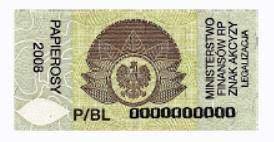 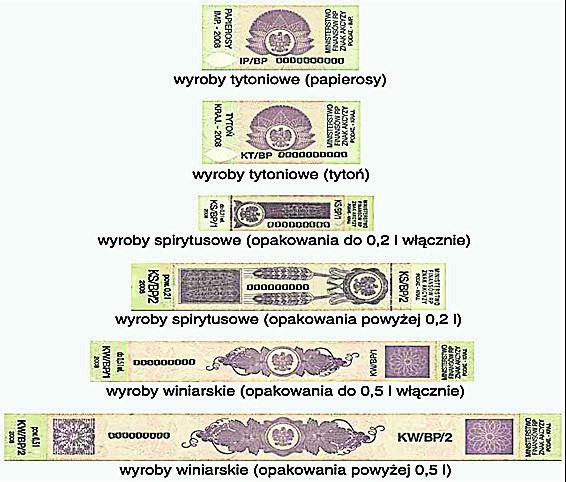 Copyright by Katedra Prawa Podatkowego W.P. UwB 2012r.
124
Znaki akcyzy
Specyficzną formą opłacania podatku akcyzowego jest wykupienie i umieszczenie na opakowaniu jednostkowym znaku akcyzy
Banderole
Znaki cechowe
Odciski pieczęci
Copyright by Katedra Prawa Podatkowego W.P. UwB 2017r.
125
Znaki akcyzy
Znaki te są potwierdzeniem wpłaty swoistej zaliczki na podatek odpowiadającej ich wartości a także potwierdzają prawo podatnika do obrotu tymi wyrobami . 
Do stosowania tych znaków są zobowiązani przede wszystkim producenci, importerzy, nabywcy wewnątrzwspólnotowi takich wyrobów jak: napoje alkoholowe, tytoń i wyroby tytoniowe oraz produkty rafinacji ropy naftowej. 
Organem właściwym w sprawach wydawania i sprzedaży znaków akcyzy są naczelnicy urzędów skarbowych wyznaczeni przez Ministra Finansów.
Copyright by Katedra Prawa Podatkowego W.P. UwB 2017r.
126
3. Podatek od gier
Podstawa prawna:Ustawa z dnia 19 listopada 2009 r. o o grach hazardowych  
(t. j. Dz. U. z 2020 r., poz. 2094)      
  Rozdział 7 ustawy – Podatek od gier
     
Podatek uregulowany w ustawie niepodatkowej – nie jest to dobre rozwiązanie.
Copyright by Katedra Prawa Podatkowego W.P. UwB 2019r.
127
3. Podatek od gier – podmiot podatku
Podatnikiem podatku od gier jest osoba fizyczna, osoba prawna oraz jednostka organizacyjna niemająca osobowości prawnej, która prowadzi działalność w zakresie gier hazardowych na podstawie udzielonej koncesji lub zezwolenia, podmioty urządzające gry objęte monopolem państwa oraz uczestnicy turnieju gry pokera.
Jest nim więc co do zasady  
 podmiot prowadzący działalność polegającą na organizowaniu gier hazardowych, a nie ich uczestnik. Jedynym wyjątkiem jest uczestnik turnieju gry w pokera
Copyright by Katedra Prawa Podatkowego W.P. UwB 2017r.
128
Podatnikiem kasyno czy wygrywający?
Copyright by Katedra Prawa Podatkowego W.P. UwB 2012r.
129
Czy wygrane w kasynach opodatkowane podatkiem dochodowym?
Całkowicie zwolnione są od podatku dochodowego (art. 21 ust. 1 pkt 6a), bez względu na ich wysokość,  wygrane w grach na automatach, grach w karty, grach w kości, grach cylindrycznych, grach bingo pieniężne i grach bingo fantowe. Do końca 2017 roku z całkowitego zwolnienia korzystały wygrane w kasynach.  Obecnie  wygrane z kasyna zostały objęte 10% ryczałtowym podatkiem od jednorazowych  wygranych przekraczających 2280 zł.
Copyright by Katedra Prawa Podatkowego W.P. UwB 2021 r.
130
Podatek od gier – przedmiot podatku
Przedmiotem opodatkowania podatkiem od gier jest:
urządzanie gier hazardowych, z wyłączeniem loterii promocyjnych i pokera rozgrywanego w formie turnieju gry pokera
udział w pokerze rozgrywanym w formie turnieju gry pokera
Copyright by Katedra Prawa Podatkowego W.P. UwB 2017r.
131
Poker w akademiku?
Copyright by Katedra Prawa Podatkowego W.P. UwB 2021 r.
132
Czy można legalnie grać w pokera?
Zorganizowanie turnieju pokera poza kasynem wymaga, aby m.in.. :
a) uczestnicy turnieju gry w pokera grają między sobą, a liczba uczestników turnieju wynosi co najmniej 10 osób,
b) dokonano zgłoszenia takiego turnieju dyrektorowi izby administracji skarbowej właściwemu ze względu na miejsce urządzania turnieju gry w pokera,
c) regulamin turnieju został uprzednio zaakceptowany przez Ministra Finansów,
d) podmiot urządzający turniej jest obowiązany zainstalować w miejscu organizacji gry system audiowizyjny, który pozwala na kontrolę przebiegu i prowadzenia gier, w tym m.in. umożliwia weryfikację prawidłowości określania rezultatów gier.
Copyright by Katedra Prawa Podatkowego W.P. UwB 2021 r.
133
Podatek od gier – podstawa opodatkowania
Podstawa opodatkowania jest uzależniona od rodzaju prowadzonej gry, loterii lub zakładu wzajemnego. I tak, podstawę opodatkowania stanowi np.:
Copyright by Katedra Prawa Podatkowego W.P. UwB 2017r.
134
Podatek od gier – stawka podatkowa
Stawki podatku od gier mają charakter stawek, procentowych, liniowych
1) loterii fantowej i gry bingo fantowe - 10 %;
2) loterii pieniężnej - 15 %;
3) gry liczbowej - 20 %;
4) gry bingo pieniężne, gry telebingo, loterii audioteksowej i pokera rozgrywanego w formie turnieju gry pokera  - 25 %;
5) gry na automacie, gry cylindrycznej, gry w kości, gry w karty, z wyłączeniem pokera rozgrywanego w formie turnieju gry pokera - 50 %;
6) zakładów wzajemnych na sportowe współzawodnictwo zwierząt na podstawie zezwoleń udzielanych wyłącznie na ich urządzanie - 2,5 %, a od innych zakładów – 12%;
Copyright by Katedra Prawa Podatkowego W.P. UwB 2017r.
135
Podatek od gier – tryb i warunki płatności
Podatnicy, z wyłączeniem podatników w pokerze rozgrywanym w formie turnieju gry pokera, są obowiązani, bez wezwania, do:
1) składania właściwemu naczelnikowi urzędu skarbowego deklaracji podatkowych dla podatku od gier, według ustalonego wzoru,
2) obliczania oraz wpłacania podatku od gier
Za okresy miesięczne, w terminie do 10. dnia miesiąca następującego po miesiącu, którego dotyczy rozliczenie.
Copyright by Katedra Prawa Podatkowego W.P. UwB 2017r.
136
Podatek od gier – tryb i warunki płatności
Podmiot urządzający turniej gry pokera jest obowiązany jako płatnik do:
1) złożenia właściwemu naczelnikowi urzędu skarbowego deklaracji podatkowych dla podatku od gier,
2) obliczania, pobierania oraz wpłacania podatku od gier
Dla podatku od gier w pokerze rozgrywanym w formie turnieju gry pokera, za okresy miesięczne, w terminie do 20. dnia miesiąca następującego po miesiącu, którego dotyczy rozliczenie.
Podmiot urządzający turniej gry pokera wypłaca wygrane pomniejszone o kwotę podatku od gier.
Copyright by Katedra Prawa Podatkowego W.P. UwB 2017r.
137
4. Podatek od wydobycia niektórych kopalin
USTAWA z dnia 2 marca 2012 r.
o podatku od wydobycia niektórych kopalin (t.j. Dz.U.2016 r., poz. 1581)  
Art. 1. 1. Ustawa reguluje opodatkowanie podatkiem od wydobycia niektórych kopalin, zwanym dalej "podatkiem", wydobycia:
1) Miedzi,
2) Srebra,
3) Gazu ziemnego,
4) Ropy naftowej. 
Podatek obciążający obrót tymi surowcami
Copyright by Katedra Prawa Podatkowego W.P. UwB 2017r.
138
Podatek od wydobycia niektórych kopalin – podmiot podatku
Art. 4. Podatnikiem podatku jest osoba fizyczna, osoba prawna oraz jednostka organizacyjna niemająca osobowości prawnej, dokonująca w zakresie prowadzonej działalności gospodarczej wydobycia surowców:
1) Miedzi
2) Srebra
3) Gazu ziemnego
4) Ropy naftowej
Copyright by Katedra Prawa Podatkowego W.P. UwB 2017r.
139
Podatek od wydobycia niektórych kopalin - stawki od miedzi i srebra
Art. 7. 1. Wysokość podatku za dany miesiąc stanowi suma iloczynów:
 1)	ilości miedzi, wyrażonej w tonach, oraz stawki podatku określonej w ust. 2 albo 3, oraz
 2)	ilości srebra, wyrażonej w kilogramach, oraz stawki podatku określonej w ust. 4 albo 5.
2. Jeżeli średnia cena miedzi przekracza 15.000 zł(1) za tonę, stawkę podatku za tonę wydobytej miedzi oblicza się według następującego wzoru:
stawka podatku = 0,033 x średnia cena miedzi + (0,001 x średnia cena miedzi)2,5
-	przy czym maksymalna stawka podatku wynosi 16.000 zł za tonę.
3. Jeżeli średnia cena miedzi nie przekracza 15.000 zł(2) za tonę, stawkę podatku za tonę wydobytej miedzi oblicza się według następującego wzoru:
stawka podatku = (średnia cena miedzi - 12.000 zł) x 0,44
-	przy czym minimalna stawka podatku wynosi 0,5% średniej ceny miedzi.
Konstrukcja stawek dla srebra jest identyczna.
Copyright by Katedra Prawa Podatkowego W.P. UwB 2017r.
Podatek od wydobycia niektórych kopalin - stawki od ropy i gazu
140
Stawka podatku w zakresie wydobycia gazu ziemnego wynosi:
1) 1,5% - w przypadku wydobycia gazu ziemnego ze złoża, którego średnia przepuszczalność nie przekracza 0,1 milidarcy oraz średnia efektywna porowatość nie przekracza 10%;
2) 3% - w przypadku wydobycia gazu ziemnego ze złoża innego niż określone w pkt 1.
7. Stawka podatku w zakresie wydobycia ropy naftowej wynosi:
1) 3% - w przypadku wydobycia ropy naftowej ze złoża, którego średnia przepuszczalność nie przekracza 0,1 milidarcy oraz średnia efektywna porowatość nie przekracza 10%;
2) 6% - w przypadku wydobycia ropy naftowej ze złoża innego niż określone w pkt1.
Copyright by Katedra Prawa Podatkowego W.P. UwB 2017r.
141
Tryb płatności podatku od wydobycia niektórych kopalin
Organy właściwe :
w zakresie miedzi i srebra to Naczelnik Urzędu Skarbowego w Legnicy oraz Dyrektor Izby Administracji Skarbowej we Wrocławiu,
w zakresie ropy naftowej lub gazu ziemnego to naczelnik urzędu skarbowego i dyrektor izby administracji skarbowej ze względu na adres siedziby podatnika.

Art. 14. 1. Podatnik jest obowiązany, bez wezwania:
1) składać właściwemu naczelnikowi urzędu skarbowego deklarację podatkową,
2) obliczać i wpłacać podatek 
-	za miesięczne okresy rozliczeniowe, w terminie do 25. dnia miesiąca następującego po miesiącu, w którym powstał obowiązek podatkowy.
Copyright by Katedra Prawa Podatkowego W.P. UwB 2017r.
142
5. Specjalny podatek węglowodorowy
Ustawa z dnia 25 lipca 2014 r. o specjalnym podatku węglowodorowym (t. j. Dz. U. z 2016 r., poz. 979)
Podatek od wydobycia niektórych kopalin ( od obrotu) i podatek węglowodorowy ( od zysków) z tytułu wydobycia surowców
Opodatkowanie zysków z tytułu wydobycia – tzw. renta surowcowa
Wprowadzony w związku z zakładanym wydobyciem gazu łupkowego
Skasowano ten podatek w 2019 – ustawa z dnia 11 września 2019 r. o uchyleniu ustawy o specjalnym podatku węglowodorowym oraz o zmianie niektórych innych ustaw (Dz.U. z 2019 r. poz. 1978)
Copyright by Katedra Prawa Podatkowego W.P. UwB 2019r.
143
6. Podatek bankowy
USTAWA z dnia 15 stycznia 2016 r. o podatku od niektórych instytucji finansowych (Dz.U. z 2019 r. poz. 1836)
Copyright by Katedra Prawa Podatkowego W.P. UwB 2017r.
144
Podatek bankowy – po co ten podatek?
Copyright by Katedra Prawa Podatkowego W.P. UwB 2012r.
145
Podatnicy podatku bankowego
Podatnikami podatku są:
1) banki krajowe,
2) oddziały banków zagranicznych;
3) oddziały instytucji kredytowych;
4) spółdzielcze kasy oszczędnościowo-kredytowe;
5) krajowe zakłady ubezpieczeń;
6) krajowe zakłady reasekuracji ;
7) oddziały zagranicznych zakładów ubezpieczeń i zagranicznych zakładów reasekuracji
 i  inne instytucje finansowe wymienione w art. 4 ustawy
Copyright by Katedra Prawa Podatkowego W.P. UwB 2017r.
146
Przedmiot podatku bankowego
Art. 3. Przedmiotem opodatkowania podatkiem są aktywa podmiotów będących podatnikami podatku.
 - czyli podatek obciąża głównie wartość udzielonych kredytów i pieniądze ulokowane w różnych instrumentach finansowych
Copyright by Katedra Prawa Podatkowego W.P. UwB 2017r.
147
Wysokość podatku bankowego
W przypadku banków, spółdzielczych kas kredytowych podstawą opodatkowania jest nadwyżka sumy wartości aktywów podatnika, wynikająca z zestawienia obrotów i sald,  -  ponad kwotę 4 mld zł, a w przypadku zakładów ubezpieczeniowych i reasekuracji – 2 mld.
Podatek wynosi 0,0366% podstawy opodatkowania miesięcznie.
 Art. 10. Zwalnia się od podatku banki państwowe w rozumieniu ustawy z dnia 29 sierpnia 1997 r. – Prawo bankowe.
Copyright by Katedra Prawa Podatkowego W.P. UwB 2017r.
148
Tryb i warunki płatności podatku bankowego
Art. 8. 1. Podatnicy są obowiązani, bez wezwania właściwego organu podatkowego:
1) składać właściwemu naczelnikowi urzędu skarbowego deklaracje podatkowe według ustalonego wzoru,
2) obliczać i wpłacać podatek na rachunek właściwego urzędu skarbowego
   za miesięczne okresy rozliczeniowe w terminie do 25 dnia miesiąca następującego po miesiącu, którego podatek dotyczy.
Copyright by Katedra Prawa Podatkowego W.P. UwB 2017r.
149
Podatek od sprzedaży detalicznej ustawa z dnia 6 lipca 2016 r. o (Dz. U. poz. 1155)
Podatek handlowy wszedł w życie 1 września 2016 r.  Po co go wprowadzono?
Ile podatków obciąża sprzedaż?
Podatnikami zobowiązanymi do odprowadzania podatku są sprzedawcy detaliczni. Przedmiotem opodatkowania jest przychód ze sprzedaży detalicznej.
Opodatkowany został przychód ze sprzedaży detalicznej, czyli sprzedaży dokonywanej na rzecz konsumentów (osób fizycznych nieprowadzących działalności gospodarczej oraz rolników ryczałtowych). Przychód ze sprzedaży detalicznej nie obejmuje należnego podatku VAT. W podstawie opodatkowania nie jest uwzględniana sprzedaż na rzecz przedsiębiorców.
Ustawa o podatku od sprzedaży detalicznej wprowadziła dwie stawki podatku od handlu - 0,8 proc. od przychodu między 17 mln zł a 170 mln zł miesięcznie i 1,4 proc. od przychodu powyżej 170 mln zł miesięcznie. Kwota wolna od podatku w skali roku wynosi 204 mln zł.
Copyright by Katedra Prawa Podatkowego W.P. UwB 2021r.
150
Podatek od sprzedaży detalicznej
Podatnicy podatku od sprzedaży detalicznej są obowiązani, bez wezwania właściwego organu podatkowego:
składać właściwemu dla podatnika naczelnikowi urzędu skarbowego deklaracje podatkowe o wysokości podatku, sporządzone według ustalonego wzoru;
obliczać i wpłacać podatek na rachunek właściwego urzędu skarbowego za miesięczne okresy rozliczeniowe, w terminie do 25. dnia miesiąca następującego po miesiącu, którego podatek dotyczy.
Sprzedawcy detaliczni, których miesięczny przychód ze sprzedaży detalicznej nie przekracza kwoty 17 mln zł, nie muszą składać deklaracji podatkowej o wysokości podatku.
Copyright by Katedra Prawa Podatkowego W.P. UwB 2012r.
151
Czy podatek od sprzedaży detalicznej to zemsta na hiperkamrketach?
Copyright by Katedra Prawa Podatkowego W.P. UwB 2021 r.
152
Zawieszenie podatku od sprzedaży detalicznej
Komisja Europejska, na podstawie decyzji z 19 września 2016 r., wszczęła szczegółowe postępowanie wyjaśniające w sprawie polskiego podatku od sprzedaży detalicznej. Komisja obawiała się, że progresywne stawki podatku oparte na wielkości przychodów przyznają przedsiębiorstwom o niskich przychodach przewagę nad ich konkurentami. Z tego powodu stwierdziła niezgodność konstrukcji prawnej tego podatku z prawem UE.
TSUE w wyroku z 16 marca 2021 r. ( sygn. Akt C-526/19P) uznał, że polski podatek od sprzedaży detalicznej nie narusza prawa Unii Europejskiej 
Podatek został odwieszony od 1 stycznia 2021 roku.
Copyright by Katedra Prawa Podatkowego W.P. UwB 2021 r.
153
Opodatkowanie dochodu
Copyright by Katedra Prawa Podatkowego W.P. UwB 2021 r.
154
System opodatkowania dochodów w Polsce
Zasady ogólne opodatkowania dochodu
   1. Podatek dochodowy od osób fizycznych – ok. 25 mln podatników ( w tym stawka 19% - ok. 470 tys. podatników)
   2. Podatek dochodowy od osób prawnych – ok. 440 tys. podatników
Uproszczone formy opłacania podatku od dochodu – ryczałty podatkowe
   - ryczałt od przychodów ewidencjonowanych – 960 tys. podatników
   - karta podatkowa – ok. 130 tys. podatników
   - ryczałt płacony przez osoby duchowne
   - podatek tonażowy
   - podatek okrętowy
Copyright by Katedra Prawa Podatkowego W.P. UwB 2017r.
155
Koncepcje opodatkowania dochodów
Copyright by Katedra Prawa Podatkowego W.P. UwB 2017r.
156
1. Podatek dochodowy od osób fizycznych
Podstawa prawna:
 Ustawa z dnia 26 lipca 1991 o podatku dochodowym od osób fizycznych (tekst jedn. Dz.U.2020 r., poz. 1426)
Copyright by Katedra Prawa Podatkowego W.P. UwB 2020r.
157
Podatek dochodowy od osób fizycznych – podmiot podatku
Podatnikiem podatku jest osoba fizyczna osiągająca dochody podlegające opodatkowaniu.
Podatek dochodowy od osób fizycznych ma charakter osobisty. Każdy płaci za siebie!

Nie ma znaczenia, czy te dochody dana osoba  osiągnęła samodzielnie, czy też pochodzą one z udziału w spółce niebędącej osobą prawną- nie jest podatnikiem spółka, tylko każdy wspólnik płaci podatek od przypadającego mu udziału w dochodzie spółki.

Spółki- cywilna, jawna, lub partnerska- nie są podatnikami podatku dochodowego od osób fizycznych ani też podatku dochodowego od osób prawnych. 


Od 2014 roku podatkiem dochodowym od osób prawnych została objęta spółka komandytowo-akcyjna, a  od 2021 roku spółka komandytowa .


Analogicznie opodatkowane są dochody osób fizycznych ze wspólnej własności, wspólnego posiadania i wspólnego źródła przychodów. Każdy płaci za siebie!
Copyright by Katedra Prawa Podatkowego W.P. UwB 2017r.
158
Podatek dochodowy od osób fizycznych – podmiot podatku
Małżonkowie podlegają odrębnemu opodatkowaniu od osiągniętych przez nich dochodów.
Małżonkowie mogą być opodatkowani łącznie od sumy ich dochodów. Opodatkowanie łączne ma charakter preferencyjny i jest możliwe po spełnieniu warunków:
Istnienia przez cały rok wspólności majątkowej (brak intercyzy)
Pozostawania przez cały rok podatkowy w związku małżeńskim ( z wyjątkiem śmierci jednego z małżonków)
Złożenia wspólnego zeznania rocznego i wniosku w sprawie wspólnego opodatkowania
Pozostawania w nieograniczonym obowiązku podatkowym przez
każdego z małżonków
Wyłącza tę formę opodatkowania wybór przez jednego z małżonków opodatkowania zryczałtowanego (w tym stawką 19%)
Copyright by Katedra Prawa Podatkowego W.P. UwB 2017r.
159
Podatek dochodowy od osób fizycznych – podmiot podatku
Małżonkowie spełniający powyższe warunki mogą złożyć wniosek o opodatkowanie łączne we wspólnym zeznaniu podatkowym. Podatek zostanie wówczas ustalony na imię obojga małżonków w podwójnej wysokości podatku obliczonego od połowy łącznych dochodów małżonków. Preferencyjny charakter tego rodzaju opodatkowania widoczny jest zwłaszcza w sytuacji, gdy istnieje duża różnica pomiędzy wysokością dochodu małżonków. Naliczanie podatku od połowy łącznych dochodów powoduje, że znajduje wtedy zastosowanie niższa stawka podatku.
Copyright by Katedra Prawa Podatkowego W.P. UwB 2017r.
160
Opodatkowanie osoby samotnie wychowującej dziecko
W przypadku wspólnego z dzieckiem rozliczenia osoby samotnie wychowującej dzieci podatek może być  określany w podwójnej wysokości podatku obliczonego od połowy dochodów osoby samotnie wychowującej dzieci. Dzięki takiemu rozliczeniu kwota wolna od podatku jest wykorzystywana dwukrotnie, tak jak przy wspólnym opodatkowaniu małżonków.
Copyright by Katedra Prawa Podatkowego W.P. UwB 2012r.
161
Podmiot podatku – małoletnie dzieci
Odstępstwem od osobistego charakteru podatku dochodowego są zasady opodatkowania dochodów małoletnich dzieci. Dochody dzieci własnych lub przysposobionych dolicza się do dochodów rodziców. Rozwiązanie to nie ma zastosowania w stosunku do dochodów dzieci z ich pracy, stypendiów i dochodów z przedmiotów oddanych im do swobodnego użytku. Podatnikiem od tego rodzaju dochodów jest dziecko, które jest reprezentowane przez rodziców jako przedstawicieli ustawowych. Jeżeli małżonkowie podlegają odrębnemu opodatkowaniu, dochody małoletnich dzieci dolicza się po połowie do dochodu każdego z małżonków.
Copyright by Katedra Prawa Podatkowego W.P. UwB 2017r.
162
Podmiot podatku
Nieograniczony obowiązek podatkowy
Jeżeli osoba fizyczna ma miejsce zamieszkania na terytorium Polski, to podlega ona obowiązkowi podatkowemu od całości swych dochodów bez względu na miejsce położenia źródeł przychodów. Jest to tzw. nieograniczony obowiązek podatkowy, obejmujący swym zasięgiem wszystkie dochody uzyskiwane przez podatnika. Należy zauważyć, że w tej sytuacji nie odgrywa żadnej roli obywatelstwo podatnika. Kryterium decydującym o powstaniu nieograniczonego obowiązku podatkowego jest wyłącznie miejsce zamieszkania. Za osobę mającą miejsce zamieszkania na terytorium Polski uważa się osobę, która ma w Polsce centrum interesów osobistych albo gospodarczych (ośrodek interesów życiowych) lub przebywa na terytorium RP dłużej niż 183 dni w roku podatkowym.
Copyright by Katedra Prawa Podatkowego W.P. UwB 2017r.
163
Podmiot podatku dochodowego
Ograniczony obowiązek podatkowy
Jeżeli natomiast osoby fizyczne nie mają na terytorium Polski miejsca zamieszkania w wyżej przedstawionym rozumieniu, podlegają one opodatkowaniu tylko w zakresie dochodów uzyskanych w Polsce.
Copyright by Katedra Prawa Podatkowego W.P. UwB 2017r.
164
Certyfikat rezydencji
certyfikat rezydencji – oznacza to zaświadczenie o miejscu zamieszkania podatnika dla celów podatkowych wydane przez właściwy organ administracji podatkowej państwa miejsca zamieszkania podatnika; 
Obecną wersję polskiego certyfikatu rezydencji reguluje Rozporządzenie Ministra Finansów z dnia 28 czerwca 2017 roku w sprawie określenia wzoru zaświadczenia o miejscu zamieszkania lub siedzibie dla celów podatkowych wydawanego przez organy podatkowe.
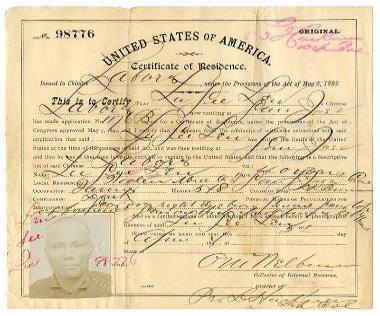 Copyright by Katedra Prawa Podatkowego W.P. UwB 2017r.
165
Środki i metody unikania podwójnego opodatkowania
Metody unikania podwójnego opodatkowania
Wyłączenia dochodu uzyskanego za granicą -  z progresją (Niemcy, Francja, Włochy)
Odliczenia proporcjonalnego podatku zapłaconego za granicą – inaczej - kredyt podatkowy (Wielka Brytania, USA, Holandia, Austria)
Środki unikania podwójnego opodatkowania
Umowy dwustronne o unikaniu podwójnego opodatkowania (Modelowa Konwencja OECD w sprawie podatku od dochodu i majątku)
Jednostronna rezygnacja z opodatkowania dochodów zagranicznych
Umowy wielostronne (Konwencja Nordycka, Wiedeńska, MLI)
Copyright by Katedra Prawa Podatkowego W.P. UwB 2017r.
166
Metody unikania podwójnego opodatkowania
W zasadzie, co wynika z umów o unikaniu podwójnego opodatkowania,  są stosowane dwie metody:
    1) wyłączenia z opodatkowania dochodu uzyskanego za granicą ( z progresją)
    2) proporcjonalnego odliczenia od podatku zapłaconego za granicą
Wyłączenia dochodu uzyskanego za granicą -  z progresją (Niemcy, Francja, Włochy). Wyłącza się z podstawy opodatkowania dochód osiągnięty za granicą. Taki dochód ma jednak wpływ na ustalenie wysokości stawki podatku do pozostałego dochodu podlegającego opodatkowaniu w Polsce. Rezydent polski, gdy nie ma dochodów w Polsce, to nie składa zeznania podatkowego w Polsce
Copyright by Katedra Prawa Podatkowego W.P. UwB 2022 r.
167
Metody unikania podwójnego opodatkowania
Odliczenia proporcjonalnego podatku zapłaconego za granicą – inaczej - kredyt podatkowy (Wielka Brytania, USA, Holandia, Austria). 
Dochód uzyskany za granicą podlega opodatkowaniu w Polsce, ale od należnego podatku odlicza się podatek zapłacony za granicą. Odliczenie nie może przekroczyć wysokości podatku przypadającego proporcjonalnie na dochód uzyskany w obcym państwie. Podatnik zawsze ma obowiązek złożenia zeznania rocznego w Polsce (niezależnie od tego, czy oprócz dochodów zagranicznych podatnik uzyskiwał inne dochody opodatkowane w kraju). Podatnik  musi pamiętać o ewentualnych zaliczkach, które powinny być płacone po powrocie do kraju, w terminie do 20 dnia miesiąca następującego po miesiącu, w którym wrócił do kraju.
Copyright by Katedra Prawa Podatkowego W.P. UwB 2012r.
168
Polak pracuje za granicą
Student II roku wyjeżdża na 3 miesiące do Anglii i tam uzyskuje dochody z pracy ( w Polsce nie ma żadnych dochodów podlegających opodatkowaniu). Po powrocie musi złożyć zeznanie podatkowe w Polsce (metoda zaliczenia podatku zapłaconego za granicą) 
Absolwent  Wydziału Prawa wyjeżdża do Niemiec i tam pracuje 3 miesiące uzyskując dochody z pracy. ( w Polsce nie ma dochodów). Nie ma obowiązku rozliczenia z się z podatku w Polsce z uwagi na to, że nie ma dochodów w Polsce – metoda wyłączenia z progresją). 
Wspomniany wyżej absolwent zostaje na trzy lata w Niemczech, a w Polsce jest tylko okazjonalnie – niemiecki rezydent podatkowy.
Copyright by Katedra Prawa Podatkowego W.P. UwB 2012r.
169
Konwencja MLI
Wielostronna konwencja podatkowa (Multilateral Instrument to Modify Bilateral Tax Treaties (MLI) weszła w życie 1 lipca 2018 r. Stanowi ona wyraz realizacji założeń projektu BEPS (Base Erosion and Profit Shifting), mającego na celu przeciwdziałanie agresywnym optymalizacjom podatkowym na skalę międzynarodową. Wejście w życie konwencji oznacza rozpoczęcie procesu zmiany umów o unikaniu podwójnego opodatkowania zawartych pomiędzy Polską z krajami, które tak jak Polska ratyfikowały tę konwencję. Konwencji MLI  obowiązuje od 1 stycznia 2019 r.  Konwencja zakłada m.in.. wprowadzenie w miejsce metody wyłączenia z progresją metody proporcjonalnego odliczenia.
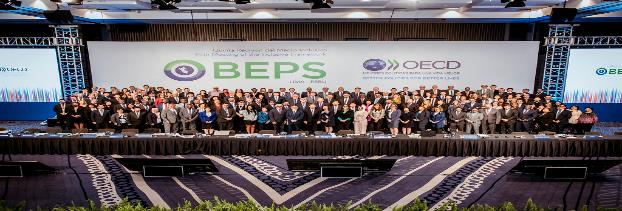 Copyright by Katedra Prawa Podatkowego W.P. UwB 2018r.
170
Przedmiot podatku dochodowego
PRZYCHÓD-KOSZTY = DOCHÓD X STAWKA = PODATEK
Przedmiotem podatku jest dochód (reguła) a czasami przychód (wyjątek).
Przychód – Koszty = Dochód x Stawka = Podatek
Przykład: Sprzedaję rower za 1000 zł ( przychód), który kupiłem za 900 zł (koszty) to osiągam nadwyżkę przychodów nad kosztami – 100 zł (dochód). Od tego płacę podatek.
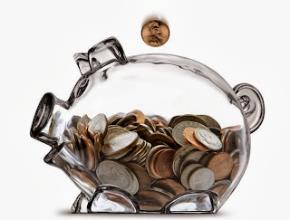 Copyright by Katedra Prawa Podatkowego W.P. UwB 2017r.
171
Przedmiot podatku dochodowego
Opodatkowaniu podatkiem dochodowym podlegają wszelkiego rodzaju dochody, z wyjątkiem przychodów wyłączonych z opodatkowania oraz dochodów zwolnionych od podatku.
Copyright by Katedra Prawa Podatkowego W.P. UwB 2017r.
172
Przedmiot podatku dochodowego
Oprócz przychodów wyłączonych z opodatkowania przedmiotem podatku nie są też dochody zwolnione od podatku. Ten rodzaj dochodów jest uregulowany przede wszystkim w art. 21 u.p.d.o.f., gdzie zawarty jest katalog zwolnień przedmiotowych
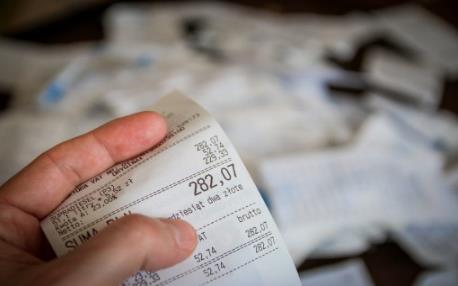 Copyright by Katedra Prawa Podatkowego W.P. UwB 2012r.
173
Przedmiot podatku dochodowego- strata
Dochodem jest nadwyżka sumy przychodów ze źródła przychodów nad kosztem ich uzyskania.
Jeżeli koszty uzyskania przychodu są wyższe od sumy przychodów, to powstaje strata ze źródła przychodu. Istnieje możliwość odliczenia jej od dochodu w 5 następnych latach ale w danym roku nie więcej niż 50% straty lub jednorazowe odliczenie straty do 5 mln zł a pozostałą część w ramach okresu 5-letniego  nie więcej niż 50% w danym roku.
Dochód będący przedmiotem podatku jest dodatnią różnicą pomiędzy przychodami i kosztami ich uzyskania.

 P – K = D  x Stawka = Podatek
Copyright by Katedra Prawa Podatkowego W.P. UwB 2017r.
174
Przedmiot podatku dochodowego (D = p-k)
Przychodami są  otrzymane lub postawione do dyspozycji podatnika w roku kalendarzowym pieniądze i wartości pieniężne oraz wartość otrzymanych świadczeń w naturze i innych nieodpłatnych świadczeń.
Przychodem ze źródła przychodów są nie tylko pieniądze, ale również: 

wartości pieniężne – np. weksle, czeki, akcje, obligacje i inne dokumenty tego typu, które uprawniają do otrzymania określonych kwot pieniężnych, 

przychody w naturze – różnego rodzaju rzeczy w rozumieniu art. 45 k.c., tzn. przedmioty materialne otrzymane lub postawione do dyspozycji podatnika, przeliczone na złote według zasad określonych w art. 11 ust. 2 u.p.d.o.f., np. produkty rolne, towary, materiały, surowce itp., 

 inne nieodpłatne świadczenia – np. usługi, użytkowanie lokalu mieszkalnego, energia elektryczna, gazowa itp. 
Jeśli przedsiębiorca jest czynnym podatnikiem VAT, to w jego przypadku przychodem będzie kwota należności pomniejszona o należny podatek VAT
Copyright by Katedra Prawa Podatkowego W.P. UwB 2017r.
175
Świadczenia nieodpłatne. Otrzymane gadżety reklamowe to przychód podlegający opodatkowaniu?
Osoba, które otrzymała taki gadżet - prezent – często jej do niczego niepotrzebny i niechciany – uzyskała używając fachowej terminologii -  przychód ze świadczenia nieodpłatnego i co do zasady powinna od niego zapłacić podatek dochodowy. Na szczęście jest zwolnienie od tego podatku, jeżeli jednorazowa wartość tych świadczeń nie przekracza kwoty 200 zł. 
Użyczenie koleżance (za darmo) samochodu lub mieszkania to dla niej świadczenie nieodpłatne podlegające opodatkowaniu
Zgodnie  z art. 21 ust. 1 pkt 125 ustawy o podatku dochodowym  zwolniona od podatku jest wartość świadczeń w naturze i innych nieodpłatnych świadczeń, otrzymanych od osób zaliczonych do I i II grupy podatkowej w rozumieniu przepisów o podatku od spadków i darowizn.
Copyright by Katedra Prawa Podatkowego W.P. UwB 2012r.
176
Przedmiot podatku dochodowego (D = p-k)
1. Przychody otrzymane ( np. ze stosunku pracy) i należne (np. z działalności gospodarczej.
2. Przychody opodatkowane na zasadach ogólnych i zryczałtowanych (wygrane, nieujawnione, kapitałowe, nieruchomości). Nie kumuluje się przychodów  opodatkowanych ryczałtowo.
Copyright by Katedra Prawa Podatkowego W.P. UwB 2017r.
Przedmiot podatku dochodowego – źródła przychodów
177
ART. 10 U.P.D.O.F.

Art. 10. 1. Źródłami przychodów są:
  1)   stosunek służbowy, stosunek pracy,  praca nakładcza, emerytura lub renta;
  2)   działalność wykonywana osobiście;
  3)   pozarolnicza działalność gospodarcza;
  4)   działy specjalne produkcji rolnej;
  6)   najem, podnajem, dzierżawa, poddzierżawa oraz inne umowy o podobnym charakterze, 
  7)   kapitały pieniężne i prawa majątkowe, w tym odpłatne zbycie praw majątkowych
  8)   odpłatne zbycie, z zastrzeżeniem ust. 2:
      a)  nieruchomości lub ich części oraz udziału w nieruchomości,
    b)  spółdzielczego własnościowego prawa do lokalu mieszkalnego lub użytkowego oraz prawa do domu jednorodzinnego w spółdzielni mieszkaniowej,
     c)  prawa wieczystego użytkowania gruntów,
     d)  innych rzeczy,
- jeżeli odpłatne zbycie nie następuje w wykonaniu działalności gospodarczej i zostało dokonane w przypadku odpłatnego zbycia nieruchomości i praw majątkowych określonych w lit. a-c - przed upływem pięciu lat, licząc od końca roku kalendarzowego, w którym nastąpiło nabycie lub wybudowanie, a innych rzeczy - przed upływem pół roku, licząc od końca miesiąca, w którym nastąpiło nabycie; w przypadku zamiany okresy te odnoszą się do każdej z osób dokonującej zamiany;
  9)  inne źródła ( dochody nie znajdujące pokrycia w ujawnionych źródłach, nagrody, stypendia, alimenty)
Copyright by Katedra Prawa Podatkowego W.P. UwB 2017r.
178
Przychody z innych źródeł (art. 10 ust. 1 pkt 9 ustawy PIT)
Jeżeli osoba fizyczna sporadycznie dokonuje transakcji zakupu i sprzedaży waluty i z tego tytułu uzyskuje dochody, to jest zobowiązana zapłacić od tego dochodu podatek dochodowy od osób fizycznych jako od tzw. przychodów z innych źródeł (art. 10 ust. 1 pkt 9 ustawy PIT). Dochodem jest dodatnia różnica pomiędzy przychodami uzyskanymi z tytułu sprzedaży waluty i kosztami jej zakupu. Nie ma przy tym znaczenia, czy transakcje dokonywane są w Internecie, banku bądź kantorze. Dochód z tego tytułu powinien być wykazany w zeznaniu rocznym PIT (PIT-36) i podlega zsumowaniu z dochodami z innych źródeł ( np. z pracy). Nie trzeba od tego dochodu opłacać zaliczek miesięcznych w trakcie roku podatkowego. Dochód ten jest opodatkowany na zasadach ogólnych, to znaczy wg skali podatkowej z możliwością uwzględnienia kwoty wolnej od podatku.
Copyright by Katedra Prawa Podatkowego W.P. UwB 2012r.
179
Opodatkowanie dochodów ze sprzedaży rzeczy
Opodatkowanie dochodu ze sprzedaży samochodu
Opodatkowanie dochodu ze sprzedaży budynku
Jak można uniknąć podatku od sprzedaży budynku mieszkalnego?
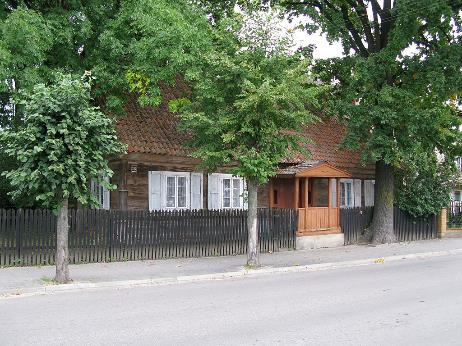 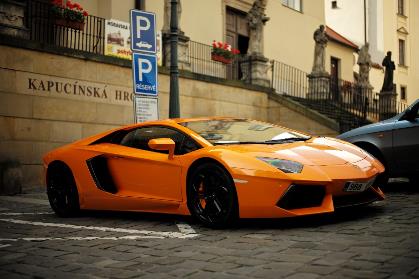 Copyright by Katedra Prawa Podatkowego W.P. UwB 2021 r.
180
Dochód ze sprzedaży nieruchomości
Zgodnie z 10 ust. 1 pkt 8 ustawy o PIT  opodatkowaniu podlega dochód z odpłatnego zbycie nieruchomości lub ich części oraz udziału w nieruchomości, spółdzielczego własnościowego prawa do lokalu mieszkalnego lub użytkowego oraz prawa do domu jednorodzinnego w spółdzielni mieszkaniowej, prawa wieczystego użytkowania gruntów, jeżeli odpłatne zbycie nie następuje w wykonaniu działalności gospodarczej i zostało dokonane w przypadku odpłatnego zbycia nieruchomości przed upływem pięciu lat, licząc od końca roku kalendarzowego, w którym nastąpiło nabycie lub wybudowanie.
Sprzedaż bez podatku przed upływem 5 – letniego terminu jest możliwa, gdy podatnik przeznaczy w ciągu 3 lat uzyskane przychody na własne cele mieszkaniowe. Termin ten jest liczony od końca roku, w którym sprzedano nieruchomość.
Copyright by Katedra Prawa Podatkowego W.P. UwB 2012r.
181
Dochód ze sprzedaży rzeczy ruchomej
Sprzedający rzecz ruchomą jest zobowiązany do zapłacenia podatku dochodowego od dochodu uzyskanego ze sprzedaży rzeczy. Dochód ten musi być wykazany w zeznaniu rocznym i podlega łączeniu z innymi dochodami uzyskanymi przez podatnika w roku podatkowym.
 Od tej zasady jest wyjątek wynikający z art. 10 ust. 1 pkt 8 ustawy PIT. Nie podlegają opodatkowaniu dochody ze sprzedaży rzeczy w sytuacji, gdy sprzedaż nastąpiła po upływie 6 miesięcy, licząc od końca miesiąca, w którym rzecz została kupiona lub wytworzona.
 Jeżeli zatem podatnik kupił rower w kwietniu 2022 roku, to okres ten upłynie z końcem października tego roku. Po upływie tego terminu dochód ze sprzedaży roweru nie jest opodatkowany i podatnik nie musi go wykazywać w zeznaniu rocznym. 
W przypadku, gdy rower ten zostałby sprzedany w okresie tak liczonych 6. miesięcy podatek wystąpi, o ile sprzedający osiągnie dochód. Gdy rower został kupiony za 5 tys. zł, a po dwóch miesiącach został sprzedany za 4 tys. zł dochód nie wystąpi i nie ma czego opodatkowywać.
Copyright by Katedra Prawa Podatkowego W.P. UwB 2022r.
182
Koszty uzyskania przychodu Dochód = Przychód - Koszty
Podatnik osiągający przychody z określonego źródła ponosi z reguły różnorakie wydatki związane bezpośrednio i pośrednio z funkcjonowaniem tego źródła. Wydatki te stanowią koszt uzyskania przychodu, zgodnie z art. 22 u.p.d.o.f., gdy spełniają dwa warunki, mianowicie:
1) celem ich poniesienia jest osiągnięcie przychodu lub zachowania albo zabezpieczenia źródła przychodów,  
 
2) nie są one wymienione w art. 23 ustawy jako wydatki, których nie uważa się za koszty uzyskania przychodu.
Innymi słowy, kosztami uzyskania przychodu są wszelkie wydatki poniesione w celu osiągnięcia przychodu, z wyjątkiem wyliczonych w art. 23 ustawy.
Copyright by Katedra Prawa Podatkowego W.P. UwB 2017r.
183
Koszty uzyskania przychodu
Dwa rodzaje kosztów:
1. Koszty rzeczywiście poniesione – wydatki faktycznie poniesione i podlegające ewidencji w ewidencji podatkowej na podstawie określonych dowodów (faktura, rachunek) – np. stosowane przy przychodach z działalności gospodarczej 
2. Koszty zryczałtowane – określona ustawowo kwota lub procent odnoszony do przychodu; taka sama dla wszystkich podatników uzyskujących przychody z określonego źródła. Np. stosowane przy przychodach ze stosunku pracy, praw autorskich.
Copyright by Katedra Prawa Podatkowego W.P. UwB 2017r.
184
Koszty uzyskania przychodu – koszty rzeczywiście poniesione (art. 23)
kosztami uzyskania przychodu są wszelkie wydatki poniesione w celu osiągnięcia przychodu, z wyjątkiem wyliczonych w art. 23 ustawy.
W artykule tym wymienionych jest przeszło 60 rodzajów wydatków, które, mimo że są bezpośrednio związane z prowadzoną działalnością przynoszącą przychód, nie mogą być uznane za koszty uzyskania przychodu. Są to przykładowo takie wydatki jak:  wydatki na nabycie gruntów, innych środków trwałych (kosztami są odpisy amortyzacyjne), spłata pożyczek i kredytów (kosztem są odsetki), darowizny, grzywny i kary pieniężne, koszty reprezentacji, opłaty sankcyjne.
Copyright by Katedra Prawa Podatkowego W.P. UwB 2017r.
185
Koszty uzyskania przychodu – koszty zryczałtowane
Dwa rodzaje kosztów zryczałtowanych
    1) Procentowe ( 20 i 50%) – np. umowy o dzieło
    2) Kwotowe – np. stosunek pracy
Copyright by Katedra Prawa Podatkowego W.P. UwB 2017r.
186
Koszty uzyskania przychodu – koszty zryczałtowane 20 %
Koszty zryczałtowane w wysokości 20% przychodu znajdują zastosowanie m.in. do:
– przychodów z tytułu samodzielnie wykonywanej działalności artystycznej, literackiej, naukowej i publicystycznej, w tym z tytułu udziału w konkursach z dziedziny nauki, kultury i sztuki oraz dziennikarstwa, jak również przychody z uprawiania sportu,
– wynagrodzenie osób, którym organ władzy lub administracji państwowej lub samorządowej, sąd, prokurator zlecił wykonanie określonych czynności,
– przychody z tytułu usług wykonywanych w ramach umowy zlecenia lub o dzieło, jeżeli usługi te nie wchodzą w zakres działalności gospodarczej zleceniobiorcy wykonywanej na rzecz ludności.
Copyright by Katedra Prawa Podatkowego W.P. UwB 2017r.
187
Koszty uzyskania przychodu – koszty zryczałtowane 50 %
Koszty zryczałtowane w wysokości 50% stosuje się do przychodu:
– z tytułu zapłaty oraz opłaty licencyjnej za przeniesienie prawa własności projektu wynalazczego, topografii i układu scalonego, znaku towarowego lub wzoru zdobniczego,
– z tytułu korzystania przez twórców z praw autorskich i praw pokrewnych lub rozporządzania przez nich tymi prawami. 
Od 1 stycznia 2022 r. koszty uzyskania przychodów z tytułu praw autorskich nie mogą przekroczyć 120. 000 zł
Copyright by Katedra Prawa Podatkowego W.P. UwB 2017r.
188
Koszty uzyskania przychodu – koszty zryczałtowane kwotowe
Również w sposób zryczałtowany zostały ustalone koszty uzyskania przychodu z tytułu stosunku pracy, stosunku służbowego, spółdzielczego stosunku pracy oraz pracy nakładczej 
Koszty wynoszą 250 zł miesięcznie. Koszty te są zwiększane dla wieloetatowców i osób pracujących poza stałym miejscem zamieszkania. 
Jedną z nowości wprowadzonych od 1.01.2022 r. jest możliwość złożenia przez pracownika wniosku sporządzonego na piśmie w sprawie niestosowania miesięcznych kosztów uzyskania przychodów w wysokości 250 zł.
Copyright by Katedra Prawa Podatkowego W.P. UwB 2019r.
189
Przedmiot podatku dochodowego- przychód
Przedmiotem podatku dochodowego od osób fizycznych jest nie tylko dochód, ale w określonych wypadkach przychód. Jest tak m.in. w przypadku opodatkowania rent i emerytur lub zasiłków pieniężnych z ubezpieczenia społecznego. Środki uzyskane z tych tytułów podlegają opodatkowaniu bez pomniejszania o koszty uzyskania przychodu.
Copyright by Katedra Prawa Podatkowego W.P. UwB 2017r.
190
Podstawa opodatkowania
Podstawą opodatkowania podatkiem dochodowym od osób fizycznych jest dochód rozumiany jako różnica pomiędzy przychodami ze źródła przychodów i kosztami ich uzyskania. Wyjątkiem od reguły są zryczałtowane formy opodatkowania, gdzie podstawą obliczania podatku jest przychód.

PRZYCHÓD-KOSZTY = DOCHÓD X STAWKA = PODATEK
Copyright by Katedra Prawa Podatkowego W.P. UwB 2017r.
191
Podstawa opodatkowania - odliczenia
P – K = D (odliczenia) x Stawka = Podatek (odliczenia)

Dochód stanowiący podstawę opodatkowania może być pomniejszony o określone w art. 26 i 26b u.p.d.o.f. odliczenia. Dotyczą one:

  zapłaconych przez podatnika lub potrąconych przez płatnika składek na   ubezpieczenie emerytalne, rentowe, chorobowe oraz wypadkowe, jeżeli nie zostały zaliczone do kosztów uzyskania przychodów, 
  wydatków ponoszonych przez podatnika z tytułu użytkowania Internetu ( przez 2 lata po 760 zł),
 darowizn na cele z zakresu działalności pożytku publicznego, krwiodawstwa, szkolnictwa zawodowego i kultu religijnego w wysokości dokonanej darowizny, nie więcej jednak niż kwotę stanowiącą 6% dochodu, 
wydatków na cele rehabilitacyjne ponoszonych przez podatnika będącego osobą niepełnosprawną lub podatnika, na którego utrzymaniu są osoby niepełnosprawne,
 odliczenie od podstawy opodatkowania kosztów kwalifikowanych w ramach ulgi B+R, w tym ulga na innowacyjnych pracowników
ulga termoizolacyjna
Copyright by Katedra Prawa Podatkowego W.P. UwB 2017r.
192
Odliczenia od dochodu wprowadzone w ramach Polskiego Ładu
Odliczenie od dochodu składek członkowskich zapłaconych na rzecz związków zawodowych, w wysokości nieprzekraczającej w roku podatkowym kwoty 300 zł;
Ulga na prototyp. Podatnik prowadzący pozarolniczą działalność gospodarczą może odliczyć od podstawy obliczenia podatku, kwotę stanowiącą 30% sumy kosztów produkcji próbnej nowego produktu i wprowadzenia na rynek nowego produktu
Ulga na ekspansję. Podatnik uzyskujący przychody z pozarolniczej działalności gospodarczej odlicza od podstawy obliczenia podatku, koszty uzyskania przychodów poniesione w celu zwiększenia przychodów ze sprzedaży produktów do wysokości dochodu uzyskanego przez podatnika w roku podatkowym z pozarolniczej działalności gospodarczej, nie więcej jednak niż 1 000 000 zł w roku podatkowym (targi, promocje)
Copyright by Katedra Prawa Podatkowego W.P. UwB 2021r.
193
Odliczenia od dochodu wprowadzone w ramach Polskiego Ładu
Podatnik prowadzący pozarolniczą działalność gospodarczą może odliczyć od podstawy obliczenia podatku, kwotę stanowiącą 50% kosztów uzyskania przychodów poniesionych na działalność: sportową, kulturalną,  wspierającą szkolnictwo wyższe i naukę – przy czym kwota odliczenia nie może przekroczyć kwoty dochodu uzyskanego przez podatnika w roku podatkowym z pozarolniczej działalności gospodarczej. (sponsoring, stypendia)
Podatnik uzyskujący przychody z pozarolniczej działalności  gospodarczej może odliczyć od podstawy obliczenia podatku, wydatki na nabycie terminala płatniczego w roku podatkowym, w którym rozpoczął przyjmowanie płatności przy użyciu terminala płatniczego, i w roku następującym po tym roku,
odliczenia z tytułu wydatków ponoszonych na ochronę i konserwację zabytków. Odliczenia w ramach ulgi na zabytki nie będą mogły przekroczyć 50% wydatków na remonty i konserwację zabytków. 
Wprowadzono odliczenie od podstawy obliczenia podatku dodatkowych 50% kosztów uzyskania przychodów poniesionych na robotyzację, tzw. ulga na robotyzację
Copyright by Katedra Prawa Podatkowego W.P. UwB 2021r.
194
Ulga dla pracowników (ulga dla klasy średniej) – całe szczęście, że nie obowiązuje!
Adresatami tego rozwiązania są podatnicy zatrudniani na podstawie stosunku służbowego, stosunku pracy, pracy nakładczej lub spółdzielczego stosunku pracy w wysokości mieszącej się w przedziale od 68 412 zł do 133 692 zł . 
Celem jest ograniczenie tej grupie podatników wzrostu podatku związanego m.in. ze skasowaniem odliczenia od podatku składki zdrowotnej. 
Skomplikowana konstrukcja dla podatnika i płatnika!!!
 Kwota ulgi dla pracowników, wynosi:
1)	(A x 6,68% – 4566 zł) ÷ 0,17, dla A wynoszącego co najmniej 68 412 zł i nieprzekraczającego kwoty 102 588 zł,
2)	(A x (-7,35%) + 9829 zł) ÷ 0,17, dla A wyższego od 102 588 zł i nieprzekraczającego kwoty 133 692 zł
– gdzie A oznacza uzyskane przez podatnika w roku podatkowym przychody ze stosunku służbowego, stosunku pracy, pracy nakładczej i spółdzielczego stosunku pracy, które podlegają opodatkowaniu zgodnie z art. 27 ustawy.
Prawda, że proste! Ha-ha-ha…
Copyright by Katedra Prawa Podatkowego W.P. UwB 2021r.
195
Ulga termoizolacyjna
Mogą z niej skorzystać podatnicy  od 1 stycznia 2019 r. "będący właścicielami lub współwłaścicielami jednorodzinnych budynków mieszkalnych, ponoszący wydatki na realizację przedsięwzięć termomodernizacyjnych”
odliczeniu od dochodu (przychodu) będą podlegały wydatki w okresie realizacji przedsięwzięcia, nie więcej jednak niż 53 tys. zł. Przy czym czas realizacji przedsięwzięcia premiowanego ulgą termomodernizacyjną nie może przekraczać 3 lat. Gdy kwota odliczenia nie ma pokrycia w rocznym dochodzie podatnika, może on dokonywać odliczeń w kolejnych latach, Jednak nie dłużej niż przez 6 lat, licząc od końca roku podatkowego, w którym poniesiono pierwszy wydatek.
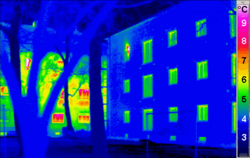 Copyright by Katedra Prawa Podatkowego W.P. UwB 2021r.
196
Stawki podatku dochodowego
Skala podatkowa w 2022 r.
Copyright by Katedra Prawa Podatkowego W.P. UwB 2021r.
197
Kwota wolna od podatku a kwota zmniejszająca podatek
Kwoty wolna od podatku dochodowego - 30.000 zł 
 Nowa kwota zmniejszająca podatek (przekładająca się na kwotę wolną od podatku w wysokości 30.000 zł) wynosi 3.600 zł (30.000 zł x 12% stawka).
Konsekwencją nowej kwoty zmniejszającej podatek wynoszącej 3.600 zł jest także zmiana wynikającej z niej kwoty zmniejszającej miesięczne zaliczki na podatek, która od 1 lipca 2022 r. wynosi:
      300 zł (1/12 z kwoty zmniejszającej podatek 3.600 zł = 300 zł).
Copyright by Katedra Prawa Podatkowego W.P. UwB 2022r.
198
Trzeci przedział skali podatkowej
Jest jeszcze jeden próg w skali podatkowej, a mianowicie stawka 4% od dochodów powyżej 1mln zł – podatek solidarnościowy
Copyright by Katedra Prawa Podatkowego W.P. UwB 2012r.
199
4 proc. od nadwyżki ponad 1 mln dochodu (danina solidarnościowa)
Płacona jest od 2020 roku. 
Czy to jest podatek?
 Daninę solidarnościową odprowadzą podatnicy, których roczny dochód przekroczy 1 mln zł. Ich miesięczny dochód przekroczy zatem 86 tys. złotych. Podstawę opodatkowania będzie stanowiła suma dochodów. Nadwyżka powyżej progu równego miliona zł opodatkowana jest stawką 4 proc. daniny. Resort finansów szacuje, że roczna kwota zasilenia funduszu to nawet 2 mld zł. 
Część dochodów podatników utworzy fundusz wsparcia osób niepełnosprawnych, zasilany  z dwóch źródeł: 0,15 proc. to składki na Fundusz Pracy i 4 procentowy wpłatę od podatników o dochodzie przekraczającym 1 mln zł.
Copyright by Katedra Prawa Podatkowego W.P. UwB 2019r.
200
Stawki podatku dochodowego - rodzaje
Stawki zawarte w tej skali mają charakter progresywny, kwotowo-procentowy. Nie są to wszakże jedyne stawki występujące w podatku dochodowym od osób fizycznych. 
Odmienny rodzaj stawek występuje w zryczałtowanych formach opodatkowania. Są to stawki procentowe, proporcjonalne. W zależności od źródła przychodu stawki te wynoszą od 10% do 75% przychodu.
Copyright by Katedra Prawa Podatkowego W.P. UwB 2017r.
201
Inne stawki
10% stawka jest stosowana przy opodatkowaniu wygranych w grach i zakładach. Zwolnienie z konieczności zapłaty podatku od wygranej dotyczy m.in. wygranych do kwoty 2280 złotych we wszelkich losowych grach liczbowych i loteriach pieniężnych. Wygrana w prasie, radiu czy telewizji (środki masowego przekazu) podlegają zwolnieniu od podatku, jeżeli jednorazowa wartość wygranej nie przekracza 2000 złotych. Gdy wygrana przekroczy tę wartość, to należy zapłacić podatek w wysokości 10% całej wygranej. 
12% - jeżeli umowa zlecenia zawarta z osobą fizyczną niebędącą pracownikiem zleceniodawcy określa kwotę wynagrodzenia na poziomie nieprzekraczającym 200 zł
19% - jest stosowana m.in. przy opodatkowaniu przychodów kapitałowych (odsetki od lokat, dywidendy) i dochodów kapitałowych (sprzedaż papierów wartościowych)
Copyright by Katedra Prawa Podatkowego W.P. UwB 2017r.
202
Wybór stawki podatkowej dla podatników prowadzących działalność gospodarczą
Podatnik uzyskujący dochody z działalności gospodarczej może wybrać stawkę 19% zamiast opłacania podatku wg stawek wynikających ze skali podatkowej  
Stawka 19 % podatkowa znalazła, poczynając od początku 2004 r., szerokie zastosowanie w stosunku do podatników prowadzących działalność gospodarczą. Stawka ta jest odnoszona do dochodu wynikającego z ksiąg podatkowych. O zastosowanie tej stawki należy wnioskować do organu podatkowego. Podatnicy tak opodatkowani tracą prawo do korzystania z większości ulg podatkowych (nie mogą rozliczać się łącznie z małżonkiem). 
Kiedy opłaca się wybór stawki 19%?
Copyright by Katedra Prawa Podatkowego W.P. UwB 2017r.
203
Inne stawki
Stawka 20% w odniesieniu do przychodu nierezydentów z działalności m.in.. naukowej, artystycznej, sportowej.  
Najwyższa stawka podatku jest stosowana do dochodów z nieujawnionych źródeł przychodów lub nieznajdujących pokrycia w ujawnionych źródłach przychodu. Wynosi ona 75% dochodu.
       Różnica między preparatorem zwierząt, a poborcą podatkowym? Preparator zdziera tylko skórę
                                                                             Mark Twain
Copyright by Katedra Prawa Podatkowego W.P. UwB 2017r.
204
5 proc. stawka podatku od dochodów z praw własności intelektualnej (IP Box)
Art. 30ca. 1. Podatek od osiągniętego przez podatnika w ramach pozarolniczej działalności gospodarczej kwalifikowanego dochodu z kwalifikowanych praw własności intelektualnej wynosi 5% podstawy opodatkowania.
2. Kwalifikowanymi prawami własności intelektualnej są:
 1)	prawo do wynalazku (patent), 
 2)	prawo ochronne na wzór użytkowy,
 3)	prawo z rejestracji wzoru przemysłowego itp.
Copyright by Katedra Prawa Podatkowego W.P. UwB 2012r.
205
19 i 3 proc. stawka podatku od dochodów z niezrealizowanych zysków (exit tax)
Opodatkowaniu podatkiem od dochodów z niezrealizowanych zysków podlega: 
 1)	przeniesienie składnika majątku poza terytorium Rzeczypospolitej Polskiej, w wyniku którego Rzeczpospolita Polska w całości lub części traci prawo do opodatkowania dochodów ze zbycia tego składnika majątku, przy czym przenoszony składnik majątku pozostaje własnością tego samego podmiotu;
 2)	zmiana rezydencji podatkowej przez podatnika podlegającego w Rzeczypospolitej Polskiej obowiązkowi podatkowemu od całości swoich dochodów (nieograniczonemu obowiązkowi podatkowemu) w wyniku której Rzeczpospolita Polska w całości lub części traci prawo do opodatkowania dochodów ze zbycia składnika majątku będącego własnością tego podatnika, w związku z przeniesieniem jego miejsca zamieszkania do innego państwa.
Copyright by Katedra Prawa Podatkowego W.P. UwB 2018r.
206
Opodatkowanie dochodów z niezrealizowanych zysków (exit tax)
Firma zamierzająca przenieść się za granicę zapłaci 19 proc. wartości, a osoba fizyczna - 3 proc. (gdy nie ustala się wartości amortyzacyjnej składnika majątku) lub 19 proc. aktywów finansowych powyżej 4 mln zł.
Art. 30da. 1. Podatek od dochodów z niezrealizowanych zysków wynosi:
 1)	19% podstawy opodatkowania – gdy ustalana jest wartość amortyzacyjna składnika majątku;
 2)	3% podstawy opodatkowania – gdy nie ustala się wartości amortyzacyjnej składnika majątku.
Copyright by Katedra Prawa Podatkowego W.P. UwB 2018r.
207
Opodatkowanie przychodów z wynajmowanych  budynków
Od 1 stycznia 2019 r. do ustawy o podatku dochodowym od  osób fizycznych i podatku dochodowym od osób prawnych wprowadzono „podatek dochodowy od przychodu ze środka trwałego będącego budynkiem” – zob. ustawa z 15 czerwca 2018 r. (Dz.U. poz. 1291).
Podatkiem tym są objęte środki trwałe będące budynkiem, które:
stanowią własność albo współwłasność podatnika, 
są składnikiem majątku związanym z działalnością gospodarczą,
zostały oddane w całości albo w części do używania na podstawie umowy najmu, dzierżawy lub innej umowy o podobnym charakterze,
znajdują się na terytorium Polski.
Copyright by Katedra Prawa Podatkowego W.P. UwB 2019r.
208
Podatek dochodowy od budynków
Budynki o łącznej wartości przekraczającej 10 mln zł
Podstawa opodatkowania – początkowa wartość amortyzacyjna w danym miesiącu
Stawka – 0,035 proc. wartości amortyzacyjnej miesięcznie
Kwoty należnego podatku od przychodów z budynków podatnicy będą musieli obliczać co miesiąc i wpłacać go na rachunek urzędu skarbowego w terminie do 20. dnia miesiąca następującego po miesiącu, w którym powstał obowiązek podatkowy. Jednak kwotę zapłaconego za dany miesiąc podatku od przychodów z budynków podatnicy będą mieli prawo odliczyć od należnej za dany miesiąc zaliczki na podatek (CIT i PIT).
Copyright by Katedra Prawa Podatkowego W.P. UwB 2019r.
209
Ulgi i zwolnienia
Zwolnienia w omawianym podatku mają w zasadzie charakter przedmiotowy. Są one zawarte w art. 21 u.p.d.o.f. – ponad 150!
Przykładowo można wskazać na następujące rodzaje zwolnień:
kwoty otrzymane z tytułu ubezpieczeń majątkowych i osobowych,
alimenty i stypendia 
przychody ze sprzedaży nieruchomości przeznaczone w ciągu 3 lat na cele mieszkaniowe,
wygrane w konkursach organizowanych przez telewizję -  do 2000 zł,  
wartość świadczeń rzeczowych wynikających z przepisów dotyczących    bezpieczeństwa i higieny pracy, 
ekwiwalenty pieniężne za używane przez pracowników przy wykonywaniu pracy narzędzia, materiały lub sprzęt, stanowiące ich własność, 
diety i inne należności za czas podróży służbowej pracowników – do wysokości określonej w odrębnych przepisach,
diety oraz kwoty stanowiące zwrot kosztów, otrzymywane przez osoby wykonujące czynności związane z pełnieniem obowiązków społecznych i obywatelskich – do wysokości nie przekraczającej 2280 zł,
przychody uzyskane z tytułu sprzedaży całości lub części nieruchomości wchodzących w skład gospodarstwa rolnego.
Copyright by Katedra Prawa Podatkowego W.P. UwB 2017r.
210
Zwolnienie dochodów osób do 26 roku życia
Na podstawie art. 21 ust. 1 pkt 148 ustawy o PIT wolne od podatku dochodowego są przychody ze stosunku służbowego, stosunku pracy, pracy nakładczej, spółdzielczego stosunku pracy oraz umów zlecenia otrzymane przez podatnika do ukończenia 26. roku życia. Limit zwolnienia od 1 stycznia 2020 r. wynosi 85 528 zł -  zob.  nowelizacja ustawy o PIT z 4 lipca 2019 r. (Dz.U. poz. 1394), 
Osoby otrzymujący wynagrodzenie z innego tytułu np. z własnej działalności gospodarczej, z umów o dzieło, z ryczałtu nie mogą skorzystać z tego zwolnienia.
Copyright by Katedra Prawa Podatkowego W.P. UwB 2020 r.
211
Zwolnienia z Polskiego Ładu – od 1 stycznia 2022 roku
Osoba, która wykonuje władzę rodzicielską w stosunku do co najmniej czwórki dzieci, będzie zwolniona do kwoty przychodu nieprzekraczającej rocznie 85 528 zł. Ze zwolnienia skorzystają  oboje rodzice. 
Nowe przepisy przewidują dla emerytów, którzy zrezygnują ze świadczeń i pozostaną na rynku pracy lub będą kontynuować prowadzenie działalności gospodarczej. Zgodnie z nowym art. 21 ust. pkt 154 mężczyźni powyżej 65. roku życia i kobiety powyżej 60. roku życia będą zwolnieni z PIT do kwoty rocznie 85 528 zł.
Copyright by Katedra Prawa Podatkowego W.P. UwB 2022r.
212
Ulga na powrót w ramach Polskiego Ładu
Na podstawie dodawanego art. 21 ust. 1 pkt 152 ustawy PIT wolne od podatku będą uzyskane przez podatnika, który przeniósł miejsce zamieszkania na terytorium Rzeczypospolitej Polskiej, w wyniku czego podlega w Polsce nieograniczonemu obowiązkowi podatkowemu. 
Prawo do stosowania zwolnienia będzie przysługiwać podatnikowi przez 4 kolejno po sobie następujące lata podatkowe. Podatnik sam wybierze korzystniejsze dla niego rozwiązanie, tj. rok, od którego będzie korzystał z ulgi.
Zwolnienie będzie ograniczone limitem rocznym, który dla sumy ww. przychodów wynosił będzie 85 528 zł.
Copyright by Katedra Prawa Podatkowego W.P. UwB 2021 r.
213
Ulgi i zwolnienia
Swoistą formą ulg w podatku dochodowym, obok odliczeń od dochodu, są odliczenia od podatku.
           P – K = D (odliczenia) x Stawka = Podatek (odliczenia)
wpłaty na rzecz organizacji pożytku publicznego – maksymalnie 1,5% podatku należnego od podatnika, 

Od 2022 roku nie ma odliczenia składek na ubezpieczenia zdrowotne !!!!

Ulga na rzecz dzieci  - odliczenia od podatku określonych kwot na każde dziecko. Podatnik ma prawo do zwrotu nieodliczonej od podatku ulgi, ale nie więcej niż kwota składek społecznych i zdrowotnych.

Ulga abolicyjna, odliczenie do kwoty 1360 zł podatnikom „pokrzywdzonym” niekorzystną metodą unikania opodatkowania.
Copyright by Katedra Prawa Podatkowego W.P. UwB 2022r.
214
Ulga na złe długi
Art. 26i ustawy o PIT i art. 18f ustawy o CIT. 
Istota ulg sprowadza się do tego, że  wierzyciel może ( nie musi) po upływie 90 dni uwzględnić w rozliczeniach z fikusem to, że kontrahent mu nie zapłacił. Ma więc prawo do zmniejszenia podstawy opodatkowania o kwotę należności, która nie została uregulowana w ciągu 90 dni. Termin ten się liczy się od dnia upływu terminu zapłaty określonego na fakturze (rachunku) lub w umowie. 
Dłużnik ma obowiązek doliczenia do dochodu kwoty niezapłaconego zobowiązania, jeżeli nie ureguluje go w ciągu 90 dni od dnia upływu terminu zapłaty określonego w fakturze. Jeżeli dłużnik później ureguluje zobowiązania, to będzie miał prawo do zaliczenia jej do kosztów.
Copyright by Katedra Prawa Podatkowego W.P. UwB 2021r.
215
Tryb i warunki płatności
Podatek dochodowy jest w trakcie roku podatkowego opłacany w formie miesięcznych zaliczek. Zaliczki na podatek w zależności od źródła przychodu są pobierane przez płatnika lub samodzielnie opłacane przez podatnika.
Płatnikiem podatku dochodowego zobligowanym do pobierania zaliczek na podatek dochodowy są m.in.: zakłady pracy, rolnicze spółdzielnie produkcyjne, organy rentowe, banki, organy zatrudnienia, areszty śledcze oraz zakłady karne i uczelnie. Podmioty te są ustawowo zobowiązane do obliczenia, pobierania i przekazywania na rachunek właściwego urzędu skarbowego zaliczki od dochodów przez nich wypłacanych podatnikowi.
Copyright by Katedra Prawa Podatkowego W.P. UwB 2017r.
216
Tryb i warunki płatności
Samodzielne zaliczki muszą opłacać podatnicy osiągający przychody m.in. z:
działalności gospodarczej, 
wykonywanej samodzielnie działalności artystycznej, literackiej, naukowej, publicystycznej i sportowej (wówczas, gdy nie ma płatnika),
działów specjalnych produkcji rolnej, 
rent i emerytur otrzymywanych z zagranicy, o ile nie otrzymują tych świadczeń za pośrednictwem banku.
Copyright by Katedra Prawa Podatkowego W.P. UwB 2017r.
217
Tryb i warunki płatności – zaliczki
Obowiązek wpłacenia zaliczki powstaje w miesiącu, w którym dochód podlegający opodatkowaniu przekroczył kwotę wolną od podatku. Trzeba ją zapłacić do 20. dnia każdego miesiąca za miesiąc poprzedni. Zaliczkę za grudzień uiszcza się w terminie do dnia 20 stycznia. 
Wysokość zaliczki za dany miesiąc ustala się odnosząc dochód uzyskany od początku roku do skali podatkowej i pomniejszając uzyskaną kwotę o sumy zaliczek za miesiące poprzedzające. Różnica ta jest zaliczką za dany miesiąc.
Copyright by Katedra Prawa Podatkowego W.P. UwB 2017r.
218
Tryb i warunki płatności – zaliczki
Podatnicy zaliczani do małych podatników i rozpoczynający prowadzenie działalności gospodarczej mogą wpłacać zaliczki kwartalnie. 
Uproszczony sposób opłacania zaliczek na podatek- art. 44 ust. 6b u.p.d.o.f. (1/12 kwota podatku z poprzedniego roku)
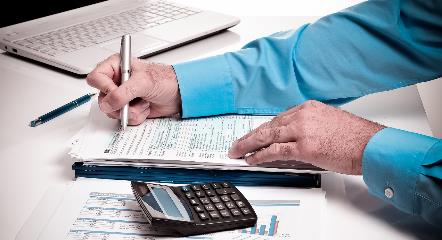 Copyright by Katedra Prawa Podatkowego W.P. UwB 2017r.
219
Tryb i warunki płatności – zeznania
Podatnicy w terminie do dnia 30 kwietnia następnego roku są zobowiązani złożyć zeznanie o wysokości osiągniętego dochodu (lub poniesionej straty) w roku podatkowym.
Podatnicy w tym samym terminie wpłacają na rachunek właściwego urzędu skarbowego różnicę pomiędzy podatkiem należnym od dochodu wynikającego z zeznania a sumą należnych za dany rok zaliczek.
Copyright by Katedra Prawa Podatkowego W.P. UwB 2021r.
220
Zeznanie -  Twój e-PIT
Od 15 lutego na Portalu Podatkowym (podatki.gov.pl) na podatnika czeka  przygotowane zeznanie podatkowe (Twój e-PIT). Podatnik nie musi akceptować tego zeznania i złożyć wypełnione samodzielnie. Nie obejmuje to podatników prowadzących działalność gospodarczą oraz korzystających z odliczeń od dochodu i od podatku (za wyjątkiem 1,5% na rzecz organizacji pożytku publicznego)
Copyright by Katedra Prawa Podatkowego W.P. UwB 2021 r.
221
Indywidualny rachunek podatkowy (mikrorachunek)
Od 1 stycznia 2020 roku podatnik i płatnik mogą wykorzystując indywidualny rachunek podatkowy, zapłacić należności z tytułu podatku dochodowego od osób fizycznych, podatku dochodowego od osób prawnych, podatku od towarów i usług oraz niepodatkowych należności stanowiących dochód budżetu państwa. 
Numer indywidualnego rachunku podatkowego jest udostępniany, po podaniu identyfikatora podatkowego (PESEL albo NIP) w Biuletynie Informacji Publicznej na stronie podmiotowej urzędu obsługującego ministra właściwego do spraw finansów publicznych lub w urzędzie skarbowym. Można go uzyskać przy wykorzystaniu generatora rachunku na portalu podatkowym -  https://www.podatki.gov.pl/mikrorachunek-podatkowy/.
Copyright by Katedra Prawa Podatkowego W.P. UwB 2019r.
222
Zryczałtowane formy opodatkowania podatkiem dochodowym
1. Ustawa z dnia 20 listopada 1998 r. o zryczałtowanym podatku dochodowym od niektórych przychodów osiąganych przez osoby fizyczne (t. j. Dz. U. z 2021 r. poz. 1993)
      
2. Ustawa z dnia 24 sierpnia 2006 r. o podatku tonażowym (t.j. Dz. U. z 2021 r.  poz. 985)

3. Podatek przedsiębiorcy okrętowego - ustawa z dnia 6 lipca 2016 r. o aktywizacji przemysłu okrętowego i przemysłów komplementarnych (t.j. Dz. U. z 2021 poz. 1704)
Copyright by Katedra Prawa Podatkowego W.P. UwB 2017r.
223
Zasady ogólne a ryczałty podatkowe
Osoby fizyczne prowadzące działalność gospodarczą mogą płacić podatek dochodowy od osób fizycznych:
  Na zasadach ogólnych:
 -skala podatkowa i prowadzenie księgowości podatkowej pełnej lub uproszczonej;
 - wg stawki 19 % oraz uproszczona lub pełna księgowość podatkowa 
Na zasadach zryczałtowanych:
Karta podatkowa
Ryczałt od przychodów ewidencjonowanych
Ryczałt od osób duchownych
Podatek tonażowy
Podatek przedsiębiorcy okrętowego
Copyright by Katedra Prawa Podatkowego W.P. UwB 2017r.
224
Ryczałty podatkowe a inne podatki
Osoby płacące zryczałtowany podatek dochodowy na ogólnych zasadach opłacają inne podatki ( np. podatek od towarów i usług, podatek od nieruchomości czy też podatek od środków transportowych)
Copyright by Katedra Prawa Podatkowego W.P. UwB 2017r.
225
Zryczałtowane formy opodatkowania podatkiem dochodowym od osób fizycznych
Nie są to odrębne podatki, ale jedynie zryczałtowane (uproszczone) formy opłacania podatku dochodowego
Przychodów objętych tą formą opodatkowania nie łączy się z przychodami, od których opłaca się podatek dochodowy na ogólnych zasadach. 
Cechą charakterystyczną tych form opodatkowania dochodu jest to, że podatnik może je uzyskać na wniosek złożony w urzędzie skarbowym (za wyjątkiem ryczałtu od przychodów osób duchownych).
Copyright by Katedra Prawa Podatkowego W.P. UwB 2017r.
226
Karta podatkowa
Od 2022 roku nie będzie już można wybrać opodatkowania w formie karty podatkowej jako nowej formy opodatkowania. Od nowego roku z karty podatkowej będą mogli skorzystać tylko ci podatnicy, którzy płacili ją w 2021 roku. 
Karta podatkowa, co należy podkreślić, jest dochodem budżetów gmin, ale świadczenie to jest omówione łącznie z innymi ryczałtami.
Likwidacja karty od 2022 roku do zmniejszenie dochodów gmin!
Jeżeli podatnicy płacący kartę podatkową osiągają inne dochody (np. ze stosunku pracy), to dochody te nie są objęte kartą i należy od nich zapłacić podatek dochodowy na ogólnych zasadach.
Copyright by Katedra Prawa Podatkowego W.P. UwB 2017r.
227
Karta podatkowa
Z opodatkowania w formie karty podatkowej mogą korzystać osoby fizyczne i spółki cywilne osób fizycznych (z wyłączeniem pewnych rodzajów działalności), które prowadzą jeden z rodzajów działalności wymienionych w ustawie. Są to następujące rodzaje działalności: 
1) działalność usługowo-wytwórcza. W załączniku nr 3 do ustawy wymienionych jest 95 rodzajów usług, których wykonywanie uprawnia do opodatkowania w formie karty podatkowej. Przykładowo można podać, że są to usługi z zakresu mechaniki i elektromechaniki pojazdowej, ślusarstwa, tapicerstwa, krawiectwa, fryzjerstwa, introligatorstwa, szklarstwa, robót budowlanych, prowadzenie parkingów itp., 
2) handel detaliczny artykułami spożywczymi, rolnymi i ogrodniczymi, 
3) handel detaliczny artykułami przemysłowymi,
4) gastronomia, jeśli nie jest prowadzona sprzedaż alkoholu,
Copyright by Katedra Prawa Podatkowego W.P. UwB 2017r.
228
Karta podatkowa c.d.
5) w zakresie usług transportowych wykonywanych przy użyciu jednego pojazdu, 
6) usługi rozrywkowe, takie jak automaty zręcznościowe, karuzele, imprezy samochodowe, strzelnice, kolejki torowe, 
7) w zakresie sprzedaży posiłków domowych w mieszkaniach, jeżeli nie jest prowadzona sprzedaż alkoholu, 
 8) w wolnych zawodach – świadczenie usług w zakresie ochrony zdrowia ludzkiego (lekarz, felczer, technik dentystyczny, pielęgniarka, położna),
9) świadczenie usług weterynaryjnych,
10) opieka domowa nad dziećmi i osobami chorymi,
11) usługi edukacyjne w zakresie udzielania lekcji na godziny.
Copyright by Katedra Prawa Podatkowego W.P. UwB 2017r.
229
Karta podatkowa
Wysokość karty podatkowej wynika z tabel stanowiących załącznik do ustawy, gdzie przy każdym rodzaju działalności podana jest stawka miesięczna karty. Wysokość stawki jest zależna od ilości zatrudnionych pracowników i w niektórych przypadkach – od liczby mieszkańców w miejscowości, w której prowadzona jest działalność, ilości godzin świadczonych usług, liczby urządzeń itp. 
Stawka karty właściwa dla podatnika prowadzącego określony we wniosku o opodatkowanie w tej formie rodzaj działalności gospodarczej wynika z decyzji naczelnika urzędu skarbowego wydawanej na każdy rok podatkowy.
Copyright by Katedra Prawa Podatkowego W.P. UwB 2017r.
230
Wysokość karty w 2021 r.
fryzjer, który samodzielnie wykonuje usługi w miejscowości o liczbie mieszkańców powyżej 50 tys., zapłaci miesięcznie 175 zł podatku 
Przy zatrudnieniu np. trzech pracowników zapłaci  693 zł podatku. 
Przedsiębiorca zajmujący się tapetowaniem w dużej miejscowości (powyżej 50 tys. mieszkańców), zapłaci miesięcznie 442 zł podatku.
 Przy zatrudnieniu trzech pracowników zapłaci już 1480 zł.
Copyright by Katedra Prawa Podatkowego W.P. UwB 2012r.
231
Karta podatkowa
Podatnik jest uprawniony do zrzeczenia się opodatkowania w formie karty w ciągu 14 dni od doręczenia mu decyzji określającej stawkę
Podatnicy opłacają kartę podatkową bez wezwania w terminie do 7 dnia miesiąca za miesiąc ubiegły, a za miesiąc grudzień w terminie do 28 grudnia roku podatkowego.
Copyright by Katedra Prawa Podatkowego W.P. UwB 2017r.
232
Karta podatkowa
Copyright by Katedra Prawa Podatkowego W.P. UwB 2017r.
233
Ryczałt od przychodów ewidencjonowanych
Opodatkowaniu zryczałtowanym podatkiem dochodowym podlegają osoby fizyczne i spółki cywilne oraz jawne osób fizycznych osiągające przychody z działalności gospodarczej, jeżeli w roku poprzedzającym rok podatkowy:
uzyskały przychody nie przekraczające równowartości w złotych kwoty 2 mln euro. Jeżeli przychody za rok ubiegły przekroczyły wyżej wymienione kwoty, podatnicy są opodatkowani na zasadach ogólnych i prowadzą podatkową księgę przychodów albo pełną księgowość.
Kto zdecyduje się na wybór w 2022 r. ryczałtu od przychodów ewidencjonowanych, musi powiadomić o tym urząd skarbowy do 20. dnia miesiąca następującego po miesiącu, w którym osiągnął pierwszy przychód z tego tytułu w roku podatkowym (art. 9 ust. 1 ustawy).
.
Copyright by Katedra Prawa Podatkowego W.P. UwB 2017r.
234
Ryczałt od przychodów ewidencjonowanych
Podatku dochodowego w tej formie nie mogą opłacać, poza podatnikami już objętymi innymi formami ryczałtu, m.in. następujące kategorie podatników prowadzących:

 * apteki,
 * działalność w zakresie kupna i sprzedaży wartości dewizowych
    (kantory walut), oraz
 * działalność w zakresie handlu częściami i akcesoriami do     pojazdów   mechanicznych,
  * wytwarzanie wyrobów opodatkowanych podatkiem akcyzowym, z wyjątkiem wytwarzania energii elektrycznej z odnawialnych źródeł energii.

Od 2021 roku rozszerzony został katalog uprawnionych do tej formy rozliczenia wolnych zawodów m.in. o psychologa, radcę prawnego, notariusza, adwokata, księgowego, doradcę podatkowego i inwestycyjnego. Świadczenie usług przedsiębiorcom nie wykluczy stosowania ryczałtu.
Copyright by Katedra Prawa Podatkowego W.P. UwB 2017r.
235
Ryczałt od przychodów ewidencjonowanych
Podstawą opodatkowania w omawianym ryczałcie jest przychód wykazany przez podatnika  w prowadzonej przez niego ewidencji, bez pomniejszania o koszty prowadzonej działalności
Podatnik jest zobowiązany do wykazywania kwot uzyskanych z poszczególnych rodzajów działalności, do której zastosowanie znajdują poszczególne stawki ryczałtu.
Copyright by Katedra Prawa Podatkowego W.P. UwB 2017r.
236
Ryczałt od przychodów ewidencjonowanych
Stawki zryczałtowanego podatku dochodowego, inaczej niż w karcie podatkowej, mają postać stawki procentowej, stałej, odnoszonej do przychodu z prowadzonej działalności.  Stawki zryczałtowanego podatku dochodowego wynoszą:
17 %  - od przychodów osiąganych w zakresie wolnych zawodów (usługi adwokatów, radców prawnych, doradców podatkowych, usługi księgowych) 
   
15% - przychodów ze świadczenia usług (usługi prawne, usługi doradztwa podatkowego, usługi finansowe, opieki zdrowotnej, opieki społecznej, kulturalne i rozrywkowe) 

   14 proc.,- lekarze, dentyści, stomatolodzy, pielęgniarki i położne
   14 % usługi inżynieryjne i architektoniczne
 
   12 % - informatycy, programiści oraz pozostałe zawody z branży IT .,
   
10% przychodów ze świadczenia usług w zakresie kupna i sprzedaży nieruchomości na własny rachunek (PKWiU 68.10.1) oraz sprzedaży nieruchomości przed upływem 6 lat;
Copyright by Katedra Prawa Podatkowego W.P. UwB 2017r.
237
Stawka dla „wolnych zawodów” – 17 % a usługi prawnicze – 15%
Definicja wolnego zawodu - „za osobiste wykonywanie wolnego zawodu uważa się wykonywanie działalności bez zatrudniania na podstawie umów o pracę, umów zlecenia, umów o dzieło oraz innych umów o podobnym charakterze osób, które wykonują czynności związane z istotą danego zawodu”.
Jeżeli więc przykładowo adwokat będzie zatrudniał aplikanta na podstawie umowy zlecenia, będzie miał prawo do stawki 15 proc. Ale jeśli działa samodzielnie, albo zatrudni tylko księgową, to będzie musiał stosować stawkę 17 proc.
Copyright by Katedra Prawa Podatkowego W.P. UwB 2021 r.
238
Ryczałt od przychodów ewidencjonowanych
8,5% > m.in. działalność usługowa, w tym gastronomiczna w zakresie przychodów ze sprzedaży napojów o zawartości powyżej 1,5% alkoholu, prowadzenia przedszkoli, ogrodów botanicznych i zoologicznych, kolporterów prasy oraz przychodu z dzierżawy i najmu,
 utrzymana zostanie zasada, zgodnie z którą według stawki 8,5 proc. opodatkowane będą przychody ze świadczenia usług, które nie zostały przyporządkowane do innych stawek ryczałtu
5,5% > m.in. działalność wytwórcza, usługi w zakresie budownictwa, usługi przewozu ładunków taborem samochodowym o ładowności pow. 2 ton, sprzedaż biletów komunikacji miejskiej, znaczków pocztowych, 

3% > m.in. działalność handlowa, usługi gastronomiczne (z wyjątkiem sprzedaży napojów o zawartości pow. 1,5% alkoholu), odpłatne zbycie ruchomych składników majątku stanowiących środki trwałe.
Copyright by Katedra Prawa Podatkowego W.P. UwB 2017r.
239
Podatek od toalet – czy w Polsce obowiązuje?
Wespazjan wprowadził publicznie wyśmiewany podatek od publicznych toalet, stąd przypisuje mu się sentencję „pieniądze nie śmierdzą” (łac. pecunia non olet).
Czy w Polsce toalety są opodatkowane? – Tak jak każdy inny rodzaj działalności gospodarczej
Czy babcia klozetowa jest podatnikiem? – jeżeli jest pracownikiem płaci podatek na ogólnych zasadach tak jak inni pracownicy
Copyright by Katedra Prawa Podatkowego W.P. UwB 2012r.
240
Stawka ryczałtu od najmu
Ryczałt od przychodów ewidencjonowanych od przychodów z najmu według stawki 8,5-proc. płacą tylko ci podatnicy, których przychód nie przekroczy 100 tys. zł. Jeżeli zarobią więcej, muszą zastosować wyższą, 12,5-proc. stawkę od nadwyżki powyżej 100 tys. zł.
Od 2021 roku wg tych stawek mogą płacić przedsiębiorcy – osoby fizyczne. 
Mogą one też płacić na ogólnych zasadach, gdy będą wynajmowali nieruchomości w ramach działalności gospodarczej. Wówczas muszą prowadzić księgę przychodów i rozchodów (pełną rachunkowość) i rozliczać się w oparciu o skalę podatkową albo stawkę 19%.
Czy 142 letnia babcia wynajmująca pokój studentce III roku prawa musi płacić podatek dochodowy? 
A co wówczas, gdy ten pokój użycza za darmo
Copyright by Katedra Prawa Podatkowego W.P. UwB 2019r.
241
Ryczałt od rolniczego handlu detalicznego
Od przychodów do wysokości 100 tys. zł (rocznie) ze sprzedaży w ramach rolniczego handlu detalicznego rolnik w ogóle nie zapłaci podatku dochodowego. Wynika to  z art. 21 ust. 1 pkt 71a ustawy o PIT.
Z art. 21 ust. 15a ustawy o PIT wynika, że od przychodu „powyżej limitów” podatnik może płacić ryczałt od przychodów ewidencjonowanych. Jego stawka to 2 proc. przychodu ze sprzedaży serów, dżemów, kiełbas i innych tego typu wyrobów
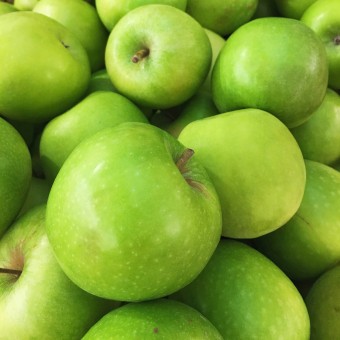 Copyright by Katedra Prawa Podatkowego W.P. UwB 2017r.
242
Ryczałt od przychodów ewidencjonowanych
Specyficzna stawka ryczałtu 
znajduje zastosowanie w przypadku nieprowadzenia lub prowadzenia ewidencji przychodu bez zachowania warunków do uznania jej za dowód w postępowaniu podatkowym. W takim przypadku organ podatkowy ustala wartość niezaewidencjonowanego przychodu, w tym również w drodze oszacowania, i określa od tej kwoty ryczałt w wysokości 
pięciokrotności właściwej stawki, nie więcej jednak niż 75% przychodu.
Copyright by Katedra Prawa Podatkowego W.P. UwB 2017r.
243
Odliczenia od przychodu i kwoty ryczałtu
Można odliczyć:
 składki na ubezpieczenia społeczne (odliczane od przychodu i od 2022 r. połowę zapłaconej stawki zdrowotnej
Niektóre darowizny oraz ulgi rehabilitacyjną i termomodernizacyjną 
Przy ryczałcie nie można rozliczyć się wspólnie z małżonkiem
Nie da się też skorzystać z ulgi na dzieci.
Copyright by Katedra Prawa Podatkowego W.P. UwB 2012r.
244
Ryczałt od przychodów ewidencjonowanych
Kosztów nie można uwzględnić przy wyliczaniu podstawy opodatkowania ryczałtem i nie ma obowiązku prowadzenie ewidencji kosztów. Podatnicy, którzy maja duże koszty uzyskania przychody nie powinni decydować się na ryczałt – nie jest to opłacalne
Podatnicy objęci tą formą ryczałtu są zobowiązani do prowadzenia ewidencji przychodów według ustalonego wzoru, która jest podstawą do ustalenia przychodów z określonego rodzaju działalności i zastosowania właściwej stawki
Oprócz ewidencji przychodu podatnicy powinni sporządzić wykaz środków trwałych, ewidencję wyposażenia oraz posiadać i przechowywać dowody zakupu towarów. Prowadzenie ewidencji przychodu może być zlecone, podobnie jak podatkowej księgi przychodów i rozchodów, dla biura rachunkowego.
Copyright by Katedra Prawa Podatkowego W.P. UwB 2017r.
245
Ryczałt od przychodów ewidencjonowanych
Obliczony na podstawie ewidencji zryczałtowany podatek dochodowy powinien być wpłacony na rachunek urzędu skarbowego w terminie do 20. dnia miesiąca za miesiąc poprzedni, a za grudzień – w terminie złożenia zeznania. 
Zeznanie roczne powinno być złożone za 2021 r. do końca lutego roku następującego po roku podatkowym. Jeżeli podatnik nie złożył zeznania albo są wątpliwości co do jego poprawności, naczelnik urzędu skarbowego określa wysokość ryczałtu w formie decyzji.
Copyright by Katedra Prawa Podatkowego W.P. UwB 2017r.
246
Zryczałtowany podatek dochodowy od przychodów osób duchownych
Obciąża on duchownych wszelkich wyznań osiągających przychody z opłat otrzymywanych w związku z pełnionymi funkcjami o charakterze duszpasterskim.
Stawki tego ryczałtu zostały ustalone dla proboszczów i wikariuszy w odpowiednich tabelach zamieszczonych na końcu ustawy o ryczałtach podatkowych (zał. nr 5 i 6).
Stawki maja charakter kwartalny, kwotowy, uzależniony od liczby mieszkańców danej parafii. Wynoszą one w 2023 r. od 160 zł do 1945 zł za kwartał.
Kwota ryczałtu jest ustalana w drodze decyzji urzędu skarbowego, odrębnie na każdy rok podatkowy. Kwota ryczałtu wynikająca z decyzji podlega obniżeniu o składki na powszechne ubezpieczenie zdrowotne. Ryczałt jest opłacany do 20. dnia miesiąca po upływie kwartału, a za czwarty kwartał – do dnia 28 grudnia roku podatkowego. Osoby duchowne opłacające ryczałt są zwolnione od składania zeznania o wysokości osiągniętego przychodu z działalności objętej ryczałtem. 
Istnieje możliwość zrzeczenia się wspomnianego ryczałtu i opodatkowania tych przychodów na zasadach ogólnych 
Jeżeli ksiądz osiąga dochody z innych źródeł płaci podatek na ogólnych zasadach, bez żadnych preferencji podatkowych
Copyright by Katedra Prawa Podatkowego W.P. UwB 2022 r.
247
Podatek tonażowy
Ustawa z dnia 24 sierpnia 2006 r. o podatku tonażowym  ( t. j. Dz. U. z 2014, poz. 511)
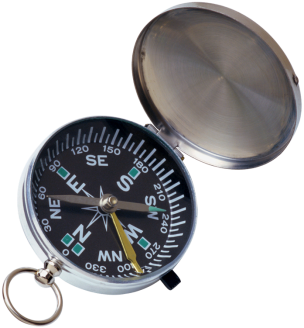 Copyright by Katedra Prawa Podatkowego W.P. UwB 2017r.
248
Podatek tonażowy a „tania bandera”
Jak wynika z uzasadnienia do ustawy wprowadzającej ten podatek jest to instrument polityki transportowej państw unijnych stosowanym wobec żeglugi morskiej. Wprowadzenie takiego podatku ma na celu umożliwienie powrotu statków pod bandery narodowe państw członkowskich. Z uwagi bowiem na różnego rodzaju ułatwienia (np. niewielkie opłaty rejestracyjne, niskie podatki lub ich brak, swobodę doboru tanich załóg czy też brak nadzoru administracji kraju bandery) stosowane przez państwa określane jako „państwa taniej bandery”, duża część statków została właśnie w nich zarejestrowana. Również statki polskich armatorów w większości pływają pod obcymi - tanimi banderami.
Copyright by Katedra Prawa Podatkowego W.P. UwB 2012r.
249
Państwa Taniej Bandery
Antigua i Barbuda,                       Statek polski, a bandera cypryjska
Antyle Holenderskie,
Bahamy,
Barbados.
Belize,
Bermudy,
Boliwia,
Cypr.
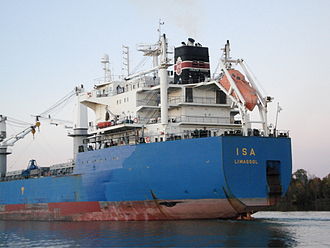 Copyright by Katedra Prawa Podatkowego W.P. UwB 2021r.
250
Podatek tonażowy
Ryczałt ten mogą wybrać zamiast podatku dochodowego (od osób fizycznych i osób prawnych) płaconego na ogólnych zasadach armatorzy prowadzący działalność polegającą na świadczeniu usług w żegludze międzynarodowej m.in. w zakresie transportu ładunków lub pasażerów, holowania pełnomorskiego, ratownictwa.
Podstawę opodatkowania stanowi dochód armatora odpowiadający iloczynowi dobowej stawki oraz okresu eksploatacji w danym miesiącu wszystkich statków armatora. Dobowe stawki są zamieszczone w tabeli znajdującej się w ustawie. I tak np. dobowa stawka dla statków do 1.000 NT (pojemność netto) – 0,5 euro za każde 100 NT (pojemność  netto - NT Net Tonnage)
Stawka podatku wynosi 19% podstawy opodatkowania. Przychody uzyskane ze sprzedaży statku są opodatkowane stawką 15%. 
Podatek ten płacony jest do 20. dnia każdego miesiąca za miesiąc poprzedni, a za grudzień – w terminie złożenia zeznania. Zeznanie trzeba złożyć do końca stycznia roku następnego.
Copyright by Katedra Prawa Podatkowego W.P. UwB 2017r.
251
Podatek przedsiębiorcy okrętowego
ustawa z dnia 6 lipca 2016 r. o aktywizacji przemysłu okrętowego i przemysłów komplementarnych 
Ustawa wprowadza szereg rozwiązań ułatwiających funkcjonowanie przemysłu okrętowego zarówno w sferze podatkowej, jak i tworzenie specjalnych stref ekonomicznych oraz możliwości ubiegania się o dofinansowanie ze środków Unii Europejskiej.  Kwestie podatkowe obejmują wprowadzenie zryczałtowanego podatku w zakresie budowy statku lub przebudowy statku oraz zastosowanie zerowej stawki VAT na produkty przemysłu okrętowego i przemysłów komplementarnych.
Podatek ten jest uregulowany w ustawie niepodatkowej
Copyright by Katedra Prawa Podatkowego W.P. UwB 2012r.
252
Podatek przedsiębiorcy okrętowego
Przedsiębiorcy okrętowi mają możliwość wyboru pomiędzy opodatkowaniem budowy lub przebudowy statków podatkiem CIT albo podatkiem PIT, a zryczałtowanych podatkiem od wartości sprzedanej produkcji. Mają też preferencje w VAT.
Przedsiębiorca okrętowy – podmiot prowadzący na terytorium Rzeczypospolitej Polskiej działalność polegającą na budowie statku lub przebudowie statku.
Podstawą opodatkowania zryczałtowanym podatkiem jest przychód należny ze sprzedaży statku lub przebudowy statku osiągnięty w roku podatkowym, z wyłączeniem podatku od towarów i usług.
Zryczałtowany podatek wynosi 1% podstawy opodatkowania.
Przedsiębiorca okrętowy jest obowiązany za każdy miesiąc roku podatkowego obliczać zryczałtowany podatek od przychodu należnego w terminie do 20. dnia każdego miesiąca za miesiąc poprzedni, a za ostatni miesiąc roku podatkowego – w terminie złożenia zeznania. Zeznanie składa się  końca pierwszego miesiąca następnego roku podatkowego.
Copyright by Katedra Prawa Podatkowego W.P. UwB 2017r.
253
2. Podatek dochodowy od osób prawnych
Podstawa prawna:
Ustawa z dnia 15 lutego 1992 o podatku dochodowym od osób prawnych (tekst jedn. Dz.U. z 2019 r., poz. 865)
Copyright by Katedra Prawa Podatkowego W.P. UwB 2017r.
254
Podmiot podatku
Podatnikami podatku są nie tylko osoby prawne, ale również jednostki organizacyjne nieposiadające osobowości prawnej, z wyjątkiem spółek cywilnych, jawnych ( z wyjątkami), partnerskich, .
Jest jednostką organizacyjną będącą samodzielnym podmiotem praw i obowiązków w rozumieniu przepisów Kodeksu cywilnego. Osobowość prawną jednostki te uzyskują z mocy ustawy lub po dokonaniu wpisu do właściwego rejestru (np. Krajowy Rejestr Sądowy). Osobami prawnymi są m.in.: przedsiębiorstwa państwowe, banki państwowe, spółki prawa handlowego, spółdzielnie, organizacje społeczne (z wyjątkiem stowarzyszeń zwykłych), związki zawodowe, fundacje, partie polityczne itp.
Osoba prawna
Copyright by Katedra Prawa Podatkowego W.P. UwB 2017r.
255
Spółka jako podatnik CIT i wspólnik – osoba fizyczna jako podatnik PIT
Opodatkowanie jednoosobowej spółki z o.o.
Dochód wygospodarowany w spółce podlega opodatkowaniu CIT – 19% 
Jeżeli już opodatkowany dochód spółki zostanie wypłacony w całości lub części na rzecz wspólnika w formie dywidendy, to podlega on opodatkowaniu jeszcze raz PIT – stawka 19%
Copyright by Katedra Prawa Podatkowego W.P. UwB 2012r.
256
Spółka komandytowa i jawna jako podatnik CIT
Spółka komandytowo – akcyjna podatnikiem CIT od 1 stycznia 2014 r.
Spółka jawna, mając innych wspólników niż osoby fizyczne, od 1 stycznia 2021 jest podatnikiem CIT, jeżeli nie wskaże, kim są jej wspólnicy oraz kto pośrednio osiąga dochody ze spółki, składając stosowną informację do naczelnika urzędu skarbowego .
Spółki komandytowych obciążone są podatkiem CIT od 2020 roku 
Spółka komandytowa płaci podatek CIT wg stawki 19%, a następnie 
Komandytariusz -  płaci 19% od dochodów  ze spółki jemu wypłaconych, z tym  że  zwolniona jest kwota stanowiącą 50% przychodów uzyskanych przez komandytariusza z tytułu udziału w zyskach spółki komandytowej, nie więcej jednak niż 60 tys. zł w roku podatkowym, 
Komplementariusz – płaci 19 % od dochodów ze spółki , ale  może odliczyć podatek CIT zapłacony przez spółkę  przypadający na niego stosowanie do udziału w zysku,
Copyright by Katedra Prawa Podatkowego W.P. UwB 2021r.
257
Podmiot podatku – jednostki organizacyjne
Copyright by Katedra Prawa Podatkowego W.P. UwB 2017r.
258
Podmiot podatku
Podatnikami tego podatku mogą być także podatkowe grupy kapitałowe, które powstają na podstawie  umowy zawartej przez co najmniej dwie spółki z ograniczoną odpowiedzialnością lub akcyjne. Grupa kapitałowa, aby mogła być zarejestrowana przez naczelnika urzędu skarbowego w formie decyzji, 
musi spełniać ustawowo określone warunki, np.:
spółki muszą mieć siedzibę na terytorium RP,
przeciętny kapitał zakładowy przypadający na każdą ze spółek nie może być niższy niż 250 000 zł
spółka dominująca musi posiadać bezpośredni 75-procentowy udział w kapitale zakładowym spółek zależnych
w spółkach tworzących grupę nie występują zaległości w podatkach stanowiących dochód budżetu państwa
Copyright by Katedra Prawa Podatkowego W.P. UwB 2017r.
259
Podmiot podatku
Copyright by Katedra Prawa Podatkowego W.P. UwB 2017r.
260
Ile jest PGK?
W Polsce działa ponad 60 grup kapitałowych w różnych branżach, np.:
PGK PGNIG , PGK PZU ,PGK Bank Millennium , PGK Leroy Merlin Polska, PGK Polpharma, PGK Veolia, PGK Innogy, PGK Agora, PGK OLX, PGK Qubus Hotel Polska
Copyright by Katedra Prawa Podatkowego W.P. UwB 2012r.
261
Opodatkowanie spółek holdingowych – uproszczona PGK
Do ustawy CIT dodano - w ramach Polskiego Ładu -  rozdział 5b, który reguluje kwestię opodatkowania spółek holdingowych.
Spółka holdingowa – jest to spółka z o. o. albo spółka akcyjna ( w tym prosta) będąca podatnikiem, spełniająca łącznie określone warunki:
 - spółka ta będzie musiała posiadać nieprzerwanie przez okres co najmniej 2 lat, bezpośrednio na podstawie tytułu własności, co najmniej 10% udziałów (akcji) w kapitale spółki zależnej;
 - nie będzie mogła być spółką tworzącą podatkową grupę kapitałową;
 -   musi prowadzić rzeczywistą działalność gospodarczą.
Dywidenda otrzymywana przez polską spółkę holdingową ze spółki zależnej jest zwolniona z podatku w 100%.
Nowe przepisy wprowadzają  też zwolnienie z opodatkowania dla dochodów spółki holdingowej z tytułu odpłatnego zbycia udziałów lub akcji,  co zgodnie z uzasadnieniem do projektu ma sprzyjać lokalizacji spółek holdingowych w Polsce. Regulacje te mają być rozwiązaniem alternatywnym do funkcjonujących już zasad opodatkowania podatkowych grup kapitałowych.
Copyright by Katedra Prawa Podatkowego W.P. UwB 2021 r.
262
Podmiot podatku
Podatek dochodowy od osób prawnych płacą nie tylko podmioty prowadzące typową działalność gospodarczą, ale podatek ten opłacają również osoby i jednostki, które nie prowadzą żadnej działalności gospodarczej, ale uzyskują dochody z takich źródeł jak np. kapitały pieniężne, nieruchomości, darowizny i subwencje.( partie polityczne, związki zawodowe, kościoły, stowarzyszenia, szkoły, fundacje itp.)

Czy Uniwersytet w Białymstoku jest podatnikiem podatku dochodowego od osób prawnych? 

Tak, ale korzysta ze zwolnienia z uwagi na to że uzyskane dochody przeznacza na cele statutowe
Copyright by Katedra Prawa Podatkowego W.P. UwB 2017r.
263
Ograniczony i nieograniczony obowiązek podatkowy
Jeżeli podatnik ma siedzibę lub zarząd na terytorium Polski, to podlega opodatkowaniu od całości swoich dochodów bez względu na miejsce ich osiągnięcia.
Podatnik niemający siedziby lub zarządu na terytorium Polski podlega opodatkowaniu tylko od dochodów uzyskanych w Polsce.
Copyright by Katedra Prawa Podatkowego W.P. UwB 2021 r.
264
Zwolnienia podmiotowe
W podatku dochodowym od osób prawnych występują zwolnienia o charakterze podmiotowym, których w zasadzie nie ma w podatku dochodowym od osób fizycznych. Zwolnione od podatku są następujące osoby:
Skarb Państwa, 
Narodowy Bank Polski
jednostki budżetowe (z pewnymi wyjątkami)
jednostki samorządu terytorialnego w zakresie dochodów własnych
fundusze celowe utworzone na podstawie odrębnych ustaw, chyba że przepisy tych ustaw stanowią inaczej
przedsiębiorstwa międzynarodowe i inne jednostki gospodarcze utworzone przez organ administracji państwowej wspólnie z innymi państwami na podstawie porozumienia lub umowy, chyba że porozumienia te lub umowy stanowią inaczej
Copyright by Katedra Prawa Podatkowego W.P. UwB 2017r.
Przedmiot podatku
265
Przedmiotem podatku jest dochód rozumiany jako nadwyżka sumy przychodów nad kosztami ich uzyskania osiągnięta w roku podatkowym.
Copyright by Katedra Prawa Podatkowego W.P. UwB 2017r.
266
Przedmiot podatku (P-K=D)
Przedmiotem jest dochód (niekiedy przychód) 

Przychód – Koszty  = Dochód

W podatku dochodowym od osób prawnych przychód i koszty wynikają z ksiąg podatkowych, a jeżeli ich nie ma – szacunek.
W przypadku gdy koszty uzyskania przychodu są wyższe od sumy przychodów, powstaje strata, która może pomniejszyć dochód osiągnięty w kolejnych latach podatkowych. O wysokość straty można obniżyć dochód w najbliższych, kolejno po sobie następujących 5 latach podatkowych, z tym że wysokość obniżenia w którymkolwiek z tych lat nie może przekroczyć 50% tej straty. Jest także możliwość odliczenia straty jednorazowo – do wysokości 5 mln zł.
Copyright by Katedra Prawa Podatkowego W.P. UwB 2017r.
267
Podstawa opodatkowania
Podstawę opodatkowania podatkiem dochodowym od osób prawnych (poza wyjątkami, gdzie stawki podatku odnoszą się do przychodu) stanowi dochód ustalony na podstawie prowadzonych przez podatnika ksiąg rachunkowych.
Ustalenie podstawy opodatkowania w drodze oszacowania.
Dochód stanowiący podstawę opodatkowania może być zmniejszony poprzez odliczenie określonych w art. 18 ust. 1 u.p.d.o.p. wydatków.
Copyright by Katedra Prawa Podatkowego W.P. UwB 2017r.
268
Odliczenia od dochodu
Odliczenia od dochodu to m.in.:
Darowizny na cele społecznie użyteczne – do wysokości 10% dochodu
Darowizny na cele kultu religijnego – do wysokości 10% dochodu
Wydatki poniesione przez podatnika na działalność badawczo-rozwojową
Nowe odliczenia w ramach Polskiego Ładu
a) ulgi na terminal płatniczy,
b) ulgi na robotyzację,
c) ulgi z tytułu ponoszenia kosztów produkcji próbnej nowego produktu lub wprowadzenia takiego produktu na rynek,
d) ulgi z tytułu ponoszenia kosztów w celu zwiększenia przychodów ze sprzedaży produktów,
e) ulgi dla podatników wspierających działalność sportową, kulturalną oraz szkolnictwo wyższe i naukę,
Copyright by Katedra Prawa Podatkowego W.P. UwB 2022r.
269
Stawki podatku
19% - z dywidend oraz innych przychodów z udziału w zyskach osób prawnych
Copyright by Katedra Prawa Podatkowego W.P. UwB 2017r.
270
Stawka 19% - uszczelnianie systemu opodatkowania dochodu
Od dochodów uzyskanych z odpłatnego zbycia walutwirtualnych podatek dochodowy wynosi 19% uzyskanego dochodu.
Podatek od dochodów zagranicznej jednostki kontrolowanej (CFC)uzyskanych przez podatnika wynosi 19% podstawy opodatkowania.
Podatek od spółek będących podatnikami, z tytułu przerzuconych dochodów wynosi 19% (podatek od przerzuconych dochodów). -  Za przerzucone dochody uznaje się koszty poniesione bezpośrednio lub pośrednio na rzecz podmiotu powiązanego.
Exit tax – 19 % (podatek od zmiany rezydencji lub przeniesienia majątku za granicę)
Copyright by Katedra Prawa Podatkowego W.P. UwB 2021 r.
271
Obniżona stawka CIT -  9 %
Dla części  podatników stawka CIT wynosi 9 proc.  Preferencja ta dotyczy wyłącznie:
 Małych podatników, którzy  przychody ze sprzedaży nie przekroczyły 2mln euro
● rozpoczynających działalność, w roku rozpoczęcia działalności – a dalej – o ile będę mieli status małego podatnika. 

Czemu takiej stawki nie ma w PIT?
Copyright by Katedra Prawa Podatkowego W.P. UwB 2017r.
272
5% stawka od przychodów z prawa własności intelektualnej (IP Box)
Podatnicy, którzy prowadzą prace B+R, a potem obejmują ochroną prawną stworzone przez siebie lub nabyte i ulepszone rozwiązania płacą od dochodów z tego tytułu podatek wg stawki 5% 
Stawka ta ma zastosowanie do dochodów m.in. : z opłat lub należności z umów licencyjnych dotyczących kwalifikowanego prawa własności intelektualnej lub ze sprzedaży tego prawa;
Copyright by Katedra Prawa Podatkowego W.P. UwB 2021r.
273
Ulgi i zwolnienia
Przykładowe zwolnienia przedmiotowe (art.17) :
dochody z tytułu sprzedaży całości lub części nieruchomości wchodzących w skład gospodarstwa rolnego, 
dochody podatników, z wyłączeniem przedsiębiorstw państwowych, spółdzielni oraz spółek, których celem statutowym jest działalność naukowa, naukowo-techniczna, oświatowa, w tym również polegająca na kształceniu studentów, kulturalna, w zakresie kultury fizycznej i sportu, ochrony środowiska, wspierania inicjatyw społecznych na rzecz budowy dróg i sieci telekomunikacyjnej na wsi oraz zaopatrzenia wsi w wodę, dobroczynności, ochrony zdrowia i pomocy społecznej, rehabilitacji zawodowej inwalidów oraz kultu religijnego – w części wydatkowanej na te cele w roku podatkowym lub w roku po nim następującym
Copyright by Katedra Prawa Podatkowego W.P. UwB 2017r.
274
Ulgi i zwolnienia c.d.
Przykładowe zwolnienia przedmiotowe (art.17) :
dochody kościelnych osób prawnych z niegospodarczej działalności statutowej, a także z pozostałej działalności – w części wydatkowanej w roku podatkowym lub w roku po nim następującym na cele: kultu religijnego, oświatowo-wychowawcze, naukowe, kulturalne, charytatywno-opiekuńcze oraz na konserwację zabytków, prowadzenie punktów katechetycznych, inwestycje sakralne w zakresie budowy, rozbudowy i odbudowy kościołów oraz kaplic, adaptację innych budynków na cele sakralne, a także innych inwestycji przeznaczonych na punkty katechetyczne i zakłady charytatywno-opiekuńcze,
Copyright by Katedra Prawa Podatkowego W.P. UwB 2017r.
275
Ulgi i zwolnienia c.d.
Przykładowe zwolnienia przedmiotowe (art.17) :
dochody związków zawodowych, organizacji pracodawców i partii politycznych, działających na podstawie odrębnych ustaw – w części wydatkowanej na cele statutowe w roku podatkowym lub w roku po nim następującym, 
dochody z tytułu prowadzenia szkół w rozumieniu przepisów o systemie oświaty,  w części wydatkowanej na cele szkoły w roku podatkowym lub w roku po nim następującym, 
dochody narodowych funduszy inwestycyjnych pochodzące z dywidend oraz innych przychodów z tytułu udziału w zyskach osób prawnych,
Copyright by Katedra Prawa Podatkowego W.P. UwB 2017r.
276
Ulgi i zwolnienia c.d.
Przykładowe zwolnienia przedmiotowe (art.17) :
dochody ze składek członkowskich członków organizacji politycznych, społecznych i zawodowych – w części nieprzeznaczonej na działalność gospodarczą,
dochody podatników z działalności pozarolniczej, w tym z działów specjalnych produkcji rolnej – w części przeznaczonej na działalność rolniczą, jeżeli udział przychodów z działalności rolniczej stanowi co najmniej 60% przychodów osiągniętych ze wszystkich rodzajów działalności,
dopłaty bezpośrednie stosowane w ramach Wspólnej Polityki Rolnej UE.
Copyright by Katedra Prawa Podatkowego W.P. UwB 2017r.
277
Ulga na złe długi
Art. 18f ustawy o CIT. 
Istota ulg sprowadza się do tego, że  wierzyciel może ( nie musi) po upływie 90 dni uwzględnić w rozliczeniach z fikusem to, że kontrahent mu nie zapłacił. Ma więc prawo do zmniejszenia podstawy opodatkowania o kwotę należności, która nie została uregulowana w ciągu 90 dni. Termin ten się liczy się od dnia upływu terminu zapłaty określonego na fakturze (rachunku) lub w umowie. 
Dłużnik ma obowiązek doliczenia do dochodu kwoty niezapłaconego zobowiązania, jeżeli nie ureguluje go w ciągu 90 dni od dnia upływu terminu zapłaty określonego w fakturze. Jeżeli dłużnik później ureguluje zobowiązania, to będzie miał prawo do zaliczenia jej do kosztów.
Copyright by Katedra Prawa Podatkowego W.P. UwB 2020 r.
278
Tryb i warunki płatności
Podatek dochodowy od osób prawnych jest płacony w formie miesięcznych zaliczek, których wysokość jest równa różnicy pomiędzy podatkiem należnym od dochodu od początku roku a sumą zaliczek zapłaconych za poprzednie miesiące.
Zaliczki są płacone w terminie do 20 dnia miesiąca za miesiąc poprzedni.
Mali podatnicy oraz rozpoczynający prowadzenie działalności mogą wpłacać zaliczki kwartalne.
MALI PRZEDSIĘBIORCY  są przez rok zwolnieni od opłacania zaliczek na podatek. Chcąc skorzystać z tego uprawnienia, muszą złożyć stosowne oświadczenie w urzędzie skarbowym. Podatek za okres objęty zwolnieniem doliczają w ciągu 5 lat (po 20%) do podatku płaconego za dany rok podatkowy.
Copyright by Katedra Prawa Podatkowego W.P. UwB 2017r.
279
Tryb i warunki płatności
Ostateczne rozliczenie podatku następuje w zeznaniu rocznym. Zeznanie roczne o wysokości osiągniętego dochodu lub poniesionej straty należy złożyć do końca 3. miesiąca roku następnego i w tym terminie wpłacić podatek należny.
ROK PODATKOWY
Rok podatkowym w omawianym podatku ma specyficzne znaczenie.
Rok podatkowy w zasadzie pokrywa się z rokiem kalendarzowym, chyba że podatnik zawiadomi urząd skarbowy o zmianie tego okresu.
W takim wypadku rokiem podatkowym będzie okres kolejnych pełnych 12 miesięcy. Zmiana roku podatkowego jest stosowana najczęściej przez podatników, u których koszty lub przychody nie rozkładają się równomiernie w trakcie roku.
Copyright by Katedra Prawa Podatkowego W.P. UwB 2017r.
280
Tryb i warunki płatności
Podatek obciążający przychody jest pobierany przez płatników.
Płatnik jest zobowiązany do obliczenia, pobrania i przekazania na rachunek właściwego urzędu skarbowego w terminie do 7. dnia miesiąca następującego po miesiącu, w którym pobrano podatek.
Płatnikami podatku są osoby prawne, jednostki organizacyjne nieposiadające osobowości prawnej i osoby fizyczne prowadzące działalność gospodarczą, które wypłacają należności opodatkowane w formie zryczałtowanej lub należności, dla których podstawę opodatkowania stanowi przychód.
Copyright by Katedra Prawa Podatkowego W.P. UwB 2017r.
281
Indywidualny rachunek podatkowy
Od 1 stycznia 2020 roku podatnik i płatnik mogą wykorzystując indywidualny rachunek podatkowy, zapłacić należności z tytułu podatku dochodowego od osób fizycznych, podatku dochodowego od osób prawnych, podatku od towarów i usług oraz niepodatkowych należności stanowiących dochód budżetu państwa. 
Numer indywidualnego rachunku podatkowego jest udostępniany, po podaniu identyfikatora podatkowego (PESEL albo NIP) w Biuletynie Informacji Publicznej na stronie podmiotowej urzędu obsługującego ministra właściwego do spraw finansów publicznych lub w urzędzie skarbowym. Można go uzyskać przy wykorzystaniu generatora rachunku na portalu podatkowym -  https://www.podatki.gov.pl/mikrorachunek-podatkowy/.
Copyright by Katedra Prawa Podatkowego W.P. UwB 2019r.
282
Strategia podatkowa
Przedsiębiorcy, którzy osiągnęli obrót wyższy niż 50 mln euro, oraz podatkowe grupy kapitałowe będą publikować informacje o realizowanej strategii podatkowej. Strategie takie funkcjonuję w Wielkiej Brytanii i Australii.
W Polsce działa ponad 2800 podmiotów, których obroty były wyższe niż 50 mln euro,
Strategia podatkowa - zestawu informacji opisującej działania firmy mające wpływ na zobowiązania podatkowe i sposób ich rozliczania przez podatnika. 
Podatnik jest zobowiązany opublikować informację o realizowanej strategii podatkowej w terminie do końca dwunastego miesiąca po zakończeniu roku podatkowego.
Copyright by Katedra Prawa Podatkowego W.P. UwB 2021 r.
283
Podatek dochodowy od wynajmowanych budynków
Podatek dochodowy od przychodów z tytułu z wynajmowanych budynków, których wartość początkowa przekracza 10 000 000 zł.
Stawka podatku wynosi 0,035% podstawy opodatkowania za każdy miesiąc (wartość amortyzacyjna brutto).
Podatek jest odliczany od zaliczki na podatek CIT a ostatecznie rozliczny w zeznaniu roczny
Konstrukcja tego podatku jest identyczna jak omówiona w podatku dochodowym od osób fizycznych
Copyright by Katedra Prawa Podatkowego W.P. UwB 2019r.
284
Estońki CIT – ryczałt od dochodów spółek
Nowy rozdział 6b ustawy o CIT – Ryczałt od dochodów spółek ((Dz.U. z 2020 r. poz. 2122)
Ryczałt wybiera się na cztery lata. W przypadku niezłożenia rezygnacji ten sposób rozliczeń przedłuży się na kolejny czteroletni okres. 
Estoński CIT opiera się na odroczeniu podatku do momentu wypłaty zysku (lub przeznaczenia go na pokrycie strat) albo ewentualnego wyjścia z systemu. 
spółki będą go płacić według stawki 10 proc. – w przypadku małych podatników i 20% - pozostali podatnicy.
Copyright by Katedra Prawa Podatkowego W.P. UwB 2021 r.
285
Podatek minimalny – Polski Ład
Po raz pierwszy trzeba go będzie zapłacić za 2024 rok
Podatek minimalny zapłacą spółki, które w roku podatkowym:
 - poniosą stratę ze źródła przychodów, albo 
- będą miały udział dochodów ze źródła przychodów innych niż przychody z zysków kapitałowych nie większej niż 1 proc. 
Podatkiem tym w praktyce zostaną objęci podatnicy, którzy odnotowują stratę albo niską rentowność. 
Stawka nowego podatku ma wynosić 10 proc., a podstawą opodatkowania jest  kwota odpowiadającej 4 proc. wartości przychodów  i jeszcze 3 rodzajów kwot wskazanych w art. 24ca ustawy CIT.
Kwotę zapłaconego za dany rok minimalnego podatku dochodowego będzie można odliczyć od podatku obliczonego zgodnie z art. 19 ustawy o CIT w zeznaniu podatkowym za kolejno następujące po sobie 3 lata podatkowe następujące bezpośrednio po roku, w którym podatnik wpłacił minimalny podatek dochodowy.
Copyright by Katedra Prawa Podatkowego W.P. UwB 2021 r.
286
PODATKI STANOWIĄCE DOCHÓD BUDŻETU GMINY
Copyright by Katedra Prawa Podatkowego W.P. UwB 2017r.
287
PODATKI STANOWIĄCE DOCHÓD BUDŻETU GMINY
Podatki i opłaty lokalne ( podatek od nieruchomości, od środków transportowych, opłata targowa, miejscowa, uzdrowiskowa, reklamowa, od posiadania psów)
Podatek rolny
Podatek leśny
Podatek od spadków i darowizn
Podatek od czynności cywilnoprawnych
Karta podatkowa jako zryczałtowana forma opłacania podatku dochodowego
Opłata skarbowa
Copyright by Katedra Prawa Podatkowego W.P. UwB 2017r.
288
Udziały samorządu w podatkach dochodowych
Wysokość udziału we wpływach z podatku dochodowego od osób fizycznych, od podatników tego podatku zamieszkałych na obszarze gminy wynosi 39,34%, a dochodowego od osób prawnych – 6, 71%. Powiaty mają udział (odpowiednio) 10,25 i 1,40% a województwa – 1,60% i 14,75%
Zwiększenie kwoty wolnej od podatku dochodowego, likwidacja karty podatkowej, rozszerzenie ryczałtu od przychodów ewidencjonowanych kosztem zasad ogólnych – a dochody podatkowe samorządów!
„Kominy dochodowe” a subwencja wyrównawcza (tzw. Janosikowe)
Copyright by Katedra Prawa Podatkowego W.P. UwB 2017r.
289
Podatki jako dochód gminy
Władztwo podatkowe gmin – art. 168 Konstytucji
Jednostki samorządu terytorialnego mają prawo ustalania wysokości podatków i opłat lokalnych w zakresie określonym w ustawie 
Podatki lokalne a podatki samorządowe
Ustawa o podatkach i opłatach lokalnych a pozostałe podatki stanowiące dochód budżetu gminy
Czy gmina może wprowadzić podatek od czego chce?
       Tybetański dalajlama z przełomu XIX i XX w. wymyślił, aby jego poddani musieli płacić podatki od snu, posiadania dzieci, możliwości zatańczenia na ślubie, śpiewania, bicia w bębny czy dzwonienia na dzwonkach. Dodatkowo podróżnicy musieli płacić właścicielom ziemi podatek od spokojnej drzemki i od uszu. 




https://www.prawo.pl/podatki/dziwne-podatki-w-polsce-i-na-swiecie,448122.html
Copyright by Katedra Prawa Podatkowego W.P. UwB 2021r.
290
Samoopodatkowanie mieszkańców gminy na cele publiczne
Zgodnie z przepisami ustawy o samorządzie gminnym (art. 54 ust. 2), dochodami gminy mogą być także wpływy z samoopodatkowania mieszkańców.
Jest to dobrowolne zobowiązanie się mieszkańców gminy do przekazywania do jej budżetu określonych wpłat na cele publiczne, ważne dla mieszkańców tejże jednostki terytorialnej, mieszczące się w zakresie zadań i kompetencji organów gminy. 
Decyzję o s. mieszkańcy mogą podjąć wyłącznie w referendum gminnym (na podstawie ustawy o referendum lokalnym), w którym co najmniej 2/3 ważnych głosów zostanie oddanych za samoopodatkowaniem, przy frekwencji co najmniej 30% uprawnionych do głosowania. W takim przypadku opodatkowaniu podlegają wszyscy mieszkańcy, przez co staje się to świadczenie przymusowe.  Ale co do zasady jest to świadczenie dobrowolne i ponoszone na określony cel – a zatem nie ogólne, co jest cechą charakterystyczną podatku.
Copyright by Katedra Prawa Podatkowego W.P. UwB 2012r.
291
Realizacja podatków i opłat samorządowych
Podatek od spadków i darowizn, podatek od czynności prawnych oraz karta podatkowa są realizowane przez naczelników urzędów skarbowych. Ulgi uznaniowe w tych podatkach przyznaje naczelnik urzędu skarbowego po uzyskaniu zgody wójta, burmistrza, prezydenta  
Pozostałe podatki samorządowe są realizowane przez gminne organy podatkowe
Copyright by Katedra Prawa Podatkowego W.P. UwB 2017r.
292
System opodatkowania nieruchomości
W Polsce trzy podatki tworzą system opodatkowania nieruchomości – podatek od nieruchomości, podatek rolny i podatek leśny
Systemy opodatkowania nieruchomości można podzielić na:
 - powierzchniowe
katastralne ( ad valorem)
mieszane
Reforma polskiego systemu opodatkowania nieruchomości – kiedy w Polsce będzie podatek katastralny?
Podatek od szopy na w gminie Narewka jest wyższy niż podatek od salonu mercedesa w centrum Warszawy – decyduje powierzchnia!
Copyright by Katedra Prawa Podatkowego W.P. UwB 2017r.
293
1. Podatek od nieruchomości
Podstawa prawna:
Ustawa z dnia 12 stycznia 1991r o podatkach i opłatach lokalnych (tekst jedn. Dz. U. z 2017 r., poz. 1785 ze zm.)
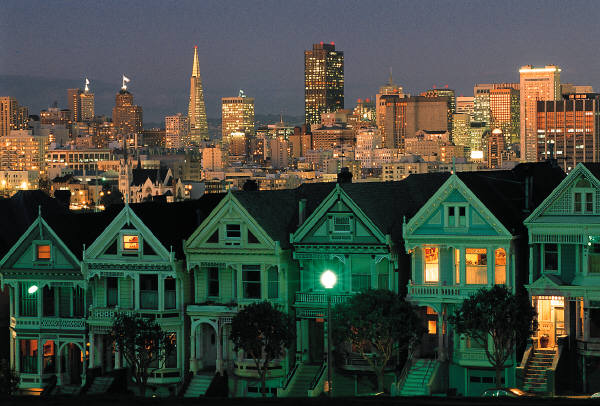 Copyright by Katedra Prawa Podatkowego W.P. UwB 2017r.
294
Podmiot podatku – art. 3
Podatnikami podatku od nieruchomości mogą być osoby fizyczne, osoby prawne oraz jednostki organizacyjne nieposiadające osobowości prawnej, o ile spełniają jeden z niżej wymienionych warunków:
są właścicielami lub samoistnymi posiadaczami nieruchomości albo obiektów budowlanych,
są użytkownikami wieczystymi gruntów
są posiadaczami nieruchomości (ich części) albo obiektów budowlanych stanowiących własność Skarbu Państwa lub jednostki samorządu terytorialnego, jeżeli posiadanie wynika z umowy zawartej z właścicielem lub z innego tytułu prawnego, a także z umowy zawartej z Krajowym Ośrodkiem Wsparcia Rolnictwa (dawniej - Agencją Nieruchomości Rolnych), z wyjątkiem posiadania przez osoby fizyczne lokali mieszkalnych niestanowiących odrębnych nieruchomości
posiadają bez tytułu prawnego nieruchomości lub ich części albo obiekty budowlane stanowiące własność Skarbu Państwa lub jednostki samorządu terytorialnego, z wyjątkiem nieruchomości wchodzących w skład Zasobu Własności Rolnej Skarbu Państwa lub będących w zarządzie Lasów Państwowych
Copyright by Katedra Prawa Podatkowego W.P. UwB 2017r.
295
Przedmiot podatku – art. 2
Przedmiotem podatku od nieruchomości są określone w ustawie rzeczy (niekoniecznie nieruchomości), a mianowicie:
budynki lub ich części (lokale). Lokale opodlegają opodatkowaniu jako części budynków albo odrębne nieruchomości
grunty
budowle lub ich części związane z prowadzeniem działalności gospodarczej,
Copyright by Katedra Prawa Podatkowego W.P. UwB 2017r.
296
Przedmiot podatku
BUDYNEK                     BUDOWLA
Jest nią, zgodnie z art. 1a ust. 1 pkt 2, obiekt budowlany w rozumieniu przepisów prawa budowlanego niebędący budynkiem lub obiektem małej architektury, a także urządzenie budowlane w rozumieniu przepisów prawa budowlanego związane z obiektem budowlanym, które zapewnia możliwość użytkowania obiektu zgodnie z jego przeznaczeniem.
Obiekt budowlany w rozumieniu przepisów prawa budowlanego trwale związany z gruntem i wydzielony z przestrzeni za pomocą przegród budowlanych oraz posiadający fundamenty i dach
Copyright by Katedra Prawa Podatkowego W.P. UwB 2017r.
297
Przedmiot podatku
BUDYNEK                     BUDOWLA
Budowlą są zatem takie obiekty jak: lotniska, drogi, linie kolejowe, mosty, estakady, tunele, wolno stojące maszty antenowe, wolno stojące trwale związane z gruntem urządzenia reklamowe, budowle ziemne, obronne (fortyfikacyjne), ochronne, hydrotechniczne, zbiorniki, wolno stojące instalacje przemysłowe lub urządzenia techniczne, oczyszczalnie ścieków, składowiska odpadów, stacje uzdatniania wody, konstrukcje oporowe, nadziemne i podziemne przejścia dla pieszych, sieci uzbrojenia terenu, budowle sportowe, cmentarze, pomniki, a także części budowlane urządzeń technicznych (kotłów, pieców przemysłowych i innych urządzeń) oraz fundamenty pod maszyny i urządzenia jako odrębne pod względem technicznym części przedmiotów składających się na całość użytkową.
Budynki bez fundamentów lub niezwiązane trwale z gruntem nie odpowiadają ustawowej definicji budynku. W efekcie różnego rodzaju garaże – blaszaki, domy letniskowe bez fundamentów, wiaty, budynki wzniesione na podstawie okresowego pozwolenia na budowę, szopki, domki kempingowe, obiekty działkowe itp. nie będą podlegały opodatkowaniu podatkiem od nieruchomości z pewnymi wyjątkami. Niepodleganie temu podatkowi oznacza, że nie będą one musiały być przez podatników wykazywane w deklaracjach i informacjach na podatek od nieruchomości.
Copyright by Katedra Prawa Podatkowego W.P. UwB 2017r.
298
Budowle jako przedmiot podatku
Budowle podlegają opodatkowaniu tylko wówczas, gdy są związane z prowadzeniem działalności gospodarczej.
 Z tego powodu np.  garaż – blaszak ( bez fundamentów) będący własnością osoby fizycznej nie prowadzącej działalności gospodarczej nie będzie w ogóle podlegał opodatkowaniu. Natomiast tego typu garaże u przedsiębiorcy będą podlegały opodatkowaniu jako związane z prowadzoną działalnością gospodarczą, a u innych podmiotów nie będą objęte obowiązkiem podatkowym.
Copyright by Katedra Prawa Podatkowego W.P. UwB 2017r.
299
Grunty jako przedmiot podatku
Podatkowi od nieruchomości podlegają wszystkie grunty, chyba że byłyby opodatkowane podatkiem rolnym lub leśnym.
W art. 2 ust. 3 wskazano też kilka innych wyłączeń z podatku od nieruchomości. 
 Ewidencja gruntów i budynków jako podstawa do klasyfikowania gruntów na potrzeby opodatkowania

Aby opodatkować dany grunt podatkiem od nieruchomości, trzeba najpierw ustalić, czy nie podlega on opodatkowaniu podatkiem rolnym lub leśnym. Zasada ta została zapisana w art. 2 ust. 2 u.p.o.l., zgodnie z którym nie podlegają opodatkowaniu podatkiem od nieruchomości użytki rolne lub lasy, z wyjątkiem zajętych na prowadzenie działalności gospodarczej.
Copyright by Katedra Prawa Podatkowego W.P. UwB 2017r.
300
Podstawa opodatkowania budynków
Podstawę opodatkowania dla budynków lub ich części stanowi ich powierzchnia użytkowa wyrażona w metrach kwadratowych.
Za powierzchnię użytkową budynku należy rozumieć powierzchnię mierzoną po wewnętrznej długości ścian na wszystkich kondygnacjach, z wyjątkiem powierzchni klatek schodowych oraz szybów dźwigów. Do powierzchni budynków należy zaliczyć również powierzchnię piwnic, suteren i strychów. Powierzchnię pomieszczeń lub ich części oraz część kondygnacji o wysokości w świetle od 1,40 m do 2,20 m zalicza się do powierzchni użytkowej budynku w 50%, a jeżeli wysokość jest mniejsza niż 1,40 m, powierzchnię tę pomija się.
Dane dotyczące powierzchni użytkowej mogą być ustalane na podstawie fizycznego obmiaru powierzchni budynku po wewnętrznej długości ścian. Obmiaru dokonuje podatnik i wykazuje powierzchnię użytkową w wykazie nieruchomości bądź deklaracji. Tego sposobu ustalania powierzchni nie można zastępować danymi np. z aktu notarialnego lub projektu architektonicznego budynku.
Copyright by Katedra Prawa Podatkowego W.P. UwB 2017r.
301
Podstawa opodatkowania budowli
Podstawę opodatkowania dla budowli stanowi ich wartość ustalona na dzień 1 stycznia roku podatkowego stanowiąca podstawę obliczania amortyzacji w tym roku.
Ustala się ją, biorąc pod uwagę wartość początkową budowli ustalaną dla celów amortyzacji podatkowej na dzień 1 stycznia roku podatkowego.
Opodatkowaniu podatkiem od nieruchomości podlegają także budowle w całości zamortyzowane. W tym przypadku podstawę opodatkowania stanowi ich wartość z dnia 1 stycznia roku, w którym dokonano ostatniego odpisu amortyzacyjnego.
Copyright by Katedra Prawa Podatkowego W.P. UwB 2017r.
302
Podstawa opodatkowania gruntów
Podstawę opodatkowania dla gruntów stanowi powierzchnia tych gruntów wpisana w ewidencji gruntów.
Przy ustalaniu powierzchni gruntów dla potrzeb podatku od nieruchomości brane są pod uwagę dane wynikające z ewidencji gruntów prowadzonej dla konkretnej miejscowości. Organ podatkowy nie może „poprawić“danych wynikających z ewidencji nawet w przypadku rażących niezgodności ze stanem rzeczywistym. Jedynie podatnik – właściciel nieruchomości jest uprawniony do wszczęcia procedury zmierzającej do zmiany zapisów w prowadzonej ewidencji gruntów.
Copyright by Katedra Prawa Podatkowego W.P. UwB 2017r.
303
Podatek od nieruchomości - stawki podatku
Stawki w podatku od nieruchomości określane są w uchwale podejmowanej przez radę gminy.
Sama ustawa nie jest wystarczającą podstawą prawną do realizacji tego podatku na terenie gminy. W uchwale rada ustala konkretne stawki w stosunku do wszystkich rodzajów przedmiotu opodatkowania (budynków, budowli, gruntów).
Zgodnie z art. 20a w przypadku nieuchwalenia stawek podatków lub opłat lokalnych, stosuje się stawki obowiązujące w roku poprzedzającym rok podatkowy – nadal mają to być jednak stawki wynikające z uchwały, a nie z ustawy.
Copyright by Katedra Prawa Podatkowego W.P. UwB 2017r.
304
Stawki maksymalne
Stawka od wartości amortyzacyjnej budowli – 2%
305
Zwolnienia
Obecnie do nieruchomości zwolnionych od podatku na mocy ustawy o podatkach i opłatach lokalnych zaliczone są m.in.:
Budowle infrastruktury kolejowej i zajęte pod nie grunty, budynki gospodarcze lub ich części służące działalności leśnej lub rybackiej, budynki gospodarcze lub ich części zajęte na prowadzenie działów specjalnych produkcji rolnej, budynki gospodarcze lub ich części związane wyłącznie z działalnością rolniczą w gospodarstwach rolnych, nieruchomości lub ich części zajęte na potrzeby prowadzenia przez stowarzyszenia statutowej działalności wśród dzieci i młodzieży w zakresie oświaty, wychowania, nauki i techniki, kultury fizycznej i sportu, zabytki, muzea, grunty działkowiczów. 
Z podatku zwolniono również m.in. szkoły, uczelnie, podmioty prowadzące zakłady pracy chronionej.
Copyright by Katedra Prawa Podatkowego W.P. UwB 2017r.
306
Zwolnienia
Rada gminy może wprowadzić inne zwolnienia niż określone w ustawie o podatkach i opłatach lokalnych.
Z uprawnień tych rada korzysta bardzo często, zwalniając najczęściej budynki i grunty rolników, rencistów i emerytów, nieruchomości gminne nieprzekazane w posiadanie lub zarząd innym podmiotom, budynki wykorzystywane na cele charytatywne, kulturalno-oświatowe.
Copyright by Katedra Prawa Podatkowego W.P. UwB 2017r.
307
Tryb i warunki płatności
Podatnik podatku od nieruchomości będący osobą fizyczną płaci podatek od nieruchomości w ratach w terminach: do dnia 15 marca, 15 maja, 15 września i 15 listopada roku podatkowego.
W przypadku gdy kwota podatku nie przekracza 100 zł, podatek jest płatny jednorazowo w terminie płatności pierwszej raty.
Obowiązek ten ciąży na podatniku wyłącznie w przypadku doręczenia mu decyzji podatkowej.
Podatnik jest zobowiązany do opłacenia podatku zawsze proporcjonalnie do liczby miesięcy, w których istniał obowiązek podatkowy.
Jeżeli sprzedaż nieruchomości nastąpi 3 września (lub w innym dniu tego miesiąca) określonego roku, sprzedający będzie musiał zapłacić podatek od nieruchomości za 9 miesięcy (jeśli był właścicielem tej nieruchomości od początku roku), zaś kupujący za 3 miesiące (jeśli będzie właścicielem tej nieruchomości do końca roku).
Copyright by Katedra Prawa Podatkowego W.P. UwB 2017r.
308
Odstąpienie od wymiaru niewielkich kwot podatku
Nie wszczyna się postępowania, a postępowanie wszczęte umarza, jeżeli wysokość zobowiązania podatkowego na dany rok podatkowy nie przekraczałaby, określonych na dzień 1 stycznia roku podatkowego, najniższych kosztów doręczenia w obrocie krajowym przesyłki poleconej za potwierdzeniem odbioru przez operatora wyznaczonego w rozumieniu ustawy z dnia 23 listopada 2012 r. - Prawo pocztowe (Dz. U. z 2017 r. poz. 1481). W takim przypadku decyzję umarzającą postępowanie pozostawia się w aktach sprawy, a organ jest nią związany od chwili wydania.
W roku 2023 kwota ta wynosi 9,80 zł i dotyczy także podatku rolnego i leśnego
Copyright by Katedra Prawa Podatkowego W.P. UwB 2012r.
309
Tryb i warunki płatności
Obowiązkiem podatnika podatku od nieruchomości będącego osobą fizyczną jest również składanie informacji o nieruchomości zawierającej niezbędne dane do wymiaru podatku. Winny być one złożone w terminie 14 dni od dnia zaistnienia okoliczności uzasadniających powstanie obowiązku podatkowego. Oznacza to, że osoba fizyczna, nabywając nieruchomość 5 września, wykaz nieruchomości powinna przekazać do dnia 20 września.
Podatnik będący osobą fizyczną jest zobowiązany informować organ podatkowy o zmianach, które nastąpiły w ciągu roku podatkowego w zakresie sposobu wykorzystania budynku lub gruntu albo ich części, jeżeli zmiany te mają wpływ na wysokość opodatkowania w tym roku, w terminie 14 dni od dnia zaistnienia tych zmian.
Podatnicy będący osobami prawnymi, jednostkami organizacyjnymi niemającymi osobowości prawnej, jednostkami organizacyjnymi Krajowego Ośrodka Wsparcia Rolnictwa (dawniej - Agencji Nieruchomości Rolnych) oraz jednostkami organizacyjnymi Lasów Państwowych są obowiązani wpłacać obliczony w deklaracji podatek od nieruchomości bez wezwania na rachunek budżetu właściwej gminy za poszczególne miesiące w terminie do dnia 15 każdego miesiąca (za styczeń – do 31 stycznia). W terminie do dnia 31 stycznia roku podatkowego są też zobowiązani składać organowi gminy deklaracje na podatek od nieruchomości na dany rok podatkowy. Kwoty podatku nieprzekraczające 100zł wpłacane są jednorazowo w terminie płatności I raty.
Copyright by Katedra Prawa Podatkowego W.P. UwB 2012r.
Copyright by Katedra Prawa Podatkowego W.P. UwB 2017r.
310
2. Podatek rolny
Podstawa prawna:
Ustawa z dnia 15 listopada 1984 r. o podatku rolnym (Dz. U z 2017 r., poz.1892 z późn. zm.)
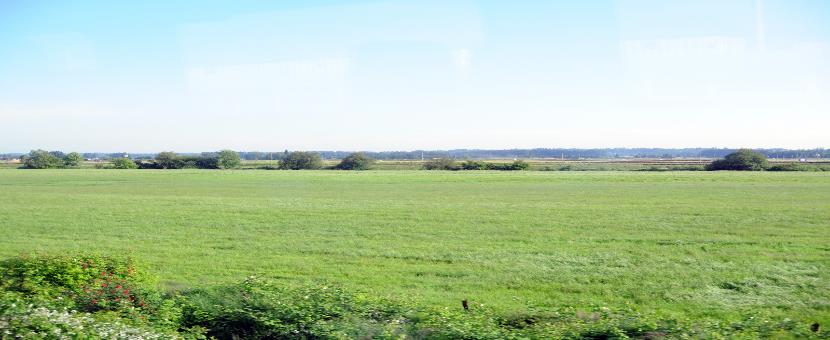 Copyright by Katedra Prawa Podatkowego W.P. UwB 2017r.
311
Podatnik podatku rolnego
Art. 3. 1. Podatnikami podatku rolnego są osoby fizyczne, osoby prawne, jednostki organizacyjne, w tym spółki, nieposiadające osobowości prawnej, będące:
1)	właścicielami gruntów, z zastrzeżeniem ust. 2;
2)	posiadaczami samoistnymi gruntów;
3)	użytkownikami wieczystymi gruntów;
4)	posiadaczami gruntów, stanowiących własność Skarbu Państwa lub jednostki samorządu terytorialnego, jeżeli posiadanie:
  a)	wynika z umowy zawartej z właścicielem, z  Krajowym Ośrodkiem Wsparcia Rolnictwa (dawniej - Agencją Nieruchomości Rolnych) lub z innego tytułu prawnego albo
  b)	jest bez tytułu prawnego, z wyjątkiem gruntów wchodzących w skład Zasobu Własności Rolnej Skarbu Państwa lub będących w zarządzie Lasów Państwowych; w tym przypadku podatnikami są odpowiednio jednostki organizacyjne Krajowego Ośrodka Wsparcia Rolnictwa i Lasów Państwowych.
Copyright by Katedra Prawa Podatkowego W.P. UwB 2017r.
Przedmiot podatku
312
Zgodnie z art.1 u.p.r. opodatkowaniu podlegają wszystkie użytki rolne bez względu na to, czy stanowią one gospodarstwo rolne w rozumieniu analizowanej ustawy.
Użytki rolne dzielą się na:
grunty orne – oznaczone symbolem R,
sady – oznaczone symbolem S,
łąki trwałe – oznaczone symbolem Ł,
pastwiska trwałe – oznaczone symbolem Ps,
grunty rolne zabudowane – oznaczone symbolem złożonym z litery Br
grunty zadrzewione i zakrzewione na użytkach rolnych oznaczone symbolem Lzr
grunty pod stawami – oznaczone symbolem Wsr,
rowy – oznaczone symbolem W.
Copyright by Katedra Prawa Podatkowego W.P. UwB 2017r.
313
Przedmiot podatku
Uważa się za nie obszar użytków rolnych  o łącznej powierzchni przekraczającej 1 ha lub 1 ha przeliczeniowy, stanowiących własność lub znajdujących się w posiadaniu osoby fizycznej, osoby prawnej albo jednostki organizacyjnej, w tym spółki, nieposiadającej osobowości prawnej.
Gospodarstwo rolne
Mankamentem takiego pojmowania gospodarstwa rolnego jest brak w definicji wymogu wykorzystywania gruntów do prowadzenia działalności rolniczej. Zgodnie z przytoczoną definicją za grunty gospodarstwa rolnego uznaje się użytki rolne spełniające normę obszarową. W takiej sytuacji podatnik posiadający więcej niż 1 ha opłaca niski podatek rolny bez względu na to, czy wykorzystuje ziemię rolniczą do prowadzenia działalności rolniczej. Korzysta w ten sposób z preferencyjnego opodatkowania przysługującego w założeniu jedynie rolnikom.
Copyright by Katedra Prawa Podatkowego W.P. UwB 2017r.
314
Podstawa opodatkowania
Art. 4. 1. Podstawę opodatkowania podatkiem rolnym stanowi:

  1) dla gruntów gospodarstw rolnych - liczba hektarów przeliczeniowych ustalana na podstawie powierzchni, rodzajów i klas użytków rolnych wynikających z ewidencji gruntów i budynków oraz zaliczenia do okręgu podatkowego;

  2) dla pozostałych gruntów - liczba hektarów (fizycznych) wynikająca z ewidencji gruntów i budynków.
Grunty stanowiące gospodarstwo rolne są przeliczane na hektary przeliczeniowe według wskaźników zawartych w tabeli (art. 4), natomiast pozostałe grunty rolne podlegają opodatkowaniu w oparciu o ich powierzchnię określoną w hektarach fizycznych wynikającą z ewidencji gruntów i budynków.
Copyright by Katedra Prawa Podatkowego W.P. UwB 2017r.
315
Podstawa opodatkowania
Liczba hektarów przeliczeniowych jest uzależniona od okręgu podatkowego, w którym jest położony grunt gospodarstwa rolnego.
Copyright by Katedra Prawa Podatkowego W.P. UwB 2017r.
316
Przeliczniki w podatku rolnym
Sady przelicza się na hektary przeliczeniowe według przeliczników określonych dla gruntów ornych, z tym że do sadów klasy III i IV stosuje się odpowiednio przeliczniki dla klasy IIIa i IVa.
Grunty pod stawami, grunty zadrzewione i zakrzewione na użytkach rolnych, grunty pod rowami oraz grunty rolne zabudowane – bez względu na zaliczenie do okręgu podatkowego – przelicza się na hektary przeliczeniowe według następujących przeliczników:
	1) 1 ha gruntów pod stawami zarybionymi łososiem, trocią, 	głowacicą, palią i pstrągiem oraz gruntów rolnych zabudowanych 	– 1 ha przeliczeniowy;
	2) 1 ha gruntów pod stawami zarybionymi innymi gatunkami ryb, 	gruntów pod stawami niezarybionymi, gruntów zadrzewionych i 	zakrzewionych na użytkach rolnych oraz gruntów pod rowami – 	0,20 ha przeliczeniowego.”,
Jeżeli nie można ustalić przelicznika powierzchni użytków rolnych na podstawie art. 4 ust. 5–7, przyjmuje się, że 1 ha fizyczny odpowiada 1 ha przeliczeniowemu.
Copyright by Katedra Prawa Podatkowego W.P. UwB 2017r.
317
Podstawa opodatkowania
Podstawą opodatkowania podatkiem rolnym gruntów gospodarstwa rolnego jest liczba hektarów przeliczeniowych stanowiących specyficzną jednostkę powierzchni gospodarstwa rolnego. W literaturze przedmiotu wskazuje się, że hektar przeliczeniowy został wprowadzony do konstrukcji podatku rolnego m.in. w celu uwzględnienia różnic w dochodowości poszczególnych gospodarstw i służy odzwierciedleniu potencjalnych możliwości osiągania dochodów z gruntów rolnych.
Copyright by Katedra Prawa Podatkowego W.P. UwB 2017r.
318
Stawki podatkowe
Podatek rolny za rok podatkowy wynosi:
1) od 1 ha przeliczeniowego gruntów gospodarstwa rolnego-    	równowartość pieniężną 2,5 q żyta,
2) od 1 ha gruntów, gruntów rolnych niestanowiących gospodarstwa rolnego- równowartość pieniężną 5 q żyta
Obliczone według średniej ceny skupu żyta za 11 kwartałów poprzedzających kwartał poprzedzający rok podatkowy. Cena będąca podstawą obliczenia stawki obowiązującej w 2023 r. wynosi 74,05 zł za 1 dt.
Średnią cenę skupu, ustala się na podstawie komunikatu Prezesa Głównego Urzędu Statystycznego, ogłaszanego w Dzienniku Urzędowym Rzeczypospolitej Polskiej "Monitor Polski" w terminie 20 dni po upływie trzeciego kwartału.
Rady gmin są uprawnione do obniżenia cen skupu określonych przez Prezesa GUS, przyjmowanych jako podstawa obliczania podatku rolnego na obszarze gminy.
Copyright by Katedra Prawa Podatkowego W.P. UwB 2017r.
319
Zwolnienia i ulgi
Zasadą jest, że obowiązują tylko ulgi i zwolnienia zawarte w ustawie o podatku rolnym.
Ze zwolnienia korzystają na mocy ustawy o podatku rolnym m.in.:
uczelnie,
publiczne i niepubliczne jednostki organizacyjne objęte systemem oświaty oraz prowadzące je organy w zakresie gruntów zajętych na działalność oświatową,
instytuty naukowe i pomocnicze jednostki naukowe Polskiej Akademii Nauk,
podmioty prowadzące zakłady pracy chronionej.
Copyright by Katedra Prawa Podatkowego W.P. UwB 2017r.
Zwolnienia i ulgi
320
Zwolnieniami przedmiotowymi objęte są np. grunty o niewielkiej przydatności rolniczej. Oznacza to, że grunty te, mimo iż są gruntami zaliczonymi do gruntów gospodarstwa rolnego, nie podlegają przeliczeniu na hektary przeliczeniowe w celu ustalenia wysokości podatku rolnego.
Od podatku rolnego zwolnione są m.in.:
użytki rolne klasy V, VI i VIz. Grunty te (grunty orne, sady, łąki trwałe oraz pastwiska trwałe) są zwolnione z podatku rolnego bez wprowadzania ograniczeń czasowych. Zwolnienie to stosuje się z urzędu przy ustalaniu podatku rolnego na dany rok podatkowy;
grunty położone w pasie drogi granicznej. Pasem tym jest obszar o szerokości 15 m, licząc w głąb kraju od linii granicy państwowej lub od brzegu wód granicznych albo brzegu morskiego;
grunty orne, łąki i pastwiska objęte melioracją, zniszczone wskutek robót drenarskich. Zwolnienie to dotyczy wyłącznie gruntów objętych melioracją, których uprawy zostały zniszczone wskutek robót drenarskich. Podkreślić należy, że zwolnienie to może być zastosowane tylko w roku podatkowym, w którym wystąpiły zniszczenia upraw;
Copyright by Katedra Prawa Podatkowego W.P. UwB 2017r.
321
Zwolnienia i ulgi c.d.
grunty lub prawo wieczystego użytkowania gruntów, nabyte w drodze kupna na utworzenie nowego lub powiększenie już istniejącego gospodarstwa do powierzchni nieprzekraczającej 100 ha oraz grunty Zasobu Własności Rolnej Skarbu Państwa objęte w trwałe gospodarowanie w celu utworzenia nowego gospodarstwa lub powiększenia gospodarstwa już istniejącego do powierzchni nieprzekraczającej 100 ha na okres 5 lat. Po upływie okresu zwolnienia do gruntów tych stosuje się ulgę w podatku rolnym polegającą na obniżeniu podatku w pierwszym roku o 75% i w drugim roku o 50%; 
grunty powstałe z zagospodarowania nieużytków. Zwolnienie to przysługuje na okres 5 lat i liczy się od roku następnego po zakończeniu zagospodarowania nieużytków;
grunty otrzymane w drodze wymiany lub scalenia. Grunty te zwolnione są z podatku rolnego na 1 rok następujący po roku, w którym dokonano wymiany lub scalenia gruntów. Zwolnienie to przyznawane jest na wniosek podatnika w drodze decyzji wójta, burmistrza lub prezydenta;
użytki rolne, na których zaprzestano produkcji rolnej. Podkreślić należy, że zwolnienie to może dotyczyć nie więcej niż 20% powierzchni użytków rolnych gospodarstwa rolnego, lecz nie więcej niż 10 ha. Grunty te zwolnione są z podatku rolnego na okres nie dłuższy niż 3 lata. Zwolnienie to może być stosowane tylko jeden raz, co oznacza, że te same grunty nie mogą być zwolnione z podatku rolnego, jeśli podlegały temu zwolnieniu przez 3 lata.
Copyright by Katedra Prawa Podatkowego W.P. UwB 2017r.
322
Zwolnienia i ulgi
Copyright by Katedra Prawa Podatkowego W.P. UwB 2017r.
323
Tryb i warunki płatności
Podatnik podatku rolnego będący osobą fizyczną płaci podatek rolny ratami w terminach: do dnia 15 marca, 15 maja, 15 września i 15 listopada roku podatkowego.
Jeżeli jednak kwota podatku nie przekracza 100 zł, podatek jest płatny jednorazowo w terminie płatności pierwszej raty.
 Obowiązek ten ciąży na podatniku wyłącznie w przypadku doręczenia mu decyzji podatkowej.
Z reguły decyzje te sporządzane są w formie tzw. nakazów płatniczych wymierzających podatek rolny oraz leśny lub od nieruchomości w formie łącznego zobowiązania pieniężnego 
Obowiązkiem podatnika podatku rolnego, będącego osobą fizyczną, jest również składanie organowi gminy informacji mających wpływ na powstanie lub ustanie obowiązku płacenia podatku rolnego.
Copyright by Katedra Prawa Podatkowego W.P. UwB 2017r.
324
Tryb i warunki płatności
Osoby fizyczne dokonują wpłat same, bądź też poprzez instytucję inkasa.
Podatnicy będący osobami prawnymi, jednostkami organizacyjnymi niemającymi osobowości prawnej, jednostkami organizacyjnymi Krajowego Ośrodka Wsparcia Rolnictwa (dawniej - Agencji Nieruchomości Rolnych) oraz jednostkami organizacyjnymi Lasów Państwowych są obowiązani wpłacać obliczony w deklaracji podatek rolny bez wezwania na rachunek budżetu właściwej gminy za poszczególne miesiące w następujących terminach: do dnia 15 marca, 15 maja, 15 września i 15 listopada. Podatek, którego kwota nie przekracza 100 zł, płatny jest jednorazowo w terminie płatności I raty.
Wpłacanie podatku powinno odbywać się na rzecz gminy właściwej ze względu na położenie gruntów. W przypadku gdy grunty położone są na terenie dwóch lub większej liczby gmin, podatek rolny powinien być uiszczany na rzecz każdej z gmin. Ta kategoria podatników jest obowiązana składać w terminie do 15 stycznia organowi gminy właściwemu ze względu na miejsce położenia gruntów deklaracje na podatek rolny na dany rok podatkowy.
Copyright by Katedra Prawa Podatkowego W.P. UwB 2017r.
325
3. Podatek leśny
Podstawa prawna:
Ustawa z dnia 30 października 2002 r. o podatku leśnym 
(t.j.:Dz. U. z 2017, poz. 1821)
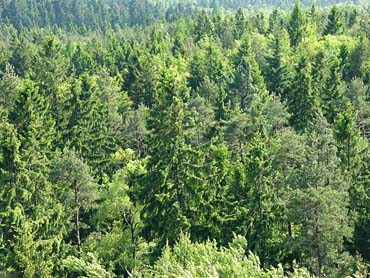 Copyright by Katedra Prawa Podatkowego W.P. UwB 2017r.
326
Podmiot podatku leśnego
Obowiązek podatkowy ciąży na osobach fizycznych, osobach prawnych i jednostkach organizacyjnych niemających osobowości prawnej, które są właścicielami albo samoistnymi posiadaczami lasów, posiadają lasy stanowiące własność Skarbu Państwa lub jednostki samorządu terytorialnego na podstawie zawartej umowy lub innego tytułu prawnego, a także bezumownie.
Podatnikiem podatku leśnego jest więc, podobnie jak w podatku od nieruchomości i rolnym, właściciel lub posiadacz lasów stanowiących własność Skarbu Państwa lub jednostki samorządu terytorialnego. 
Podatnikami podatku leśnego w przypadku lasów pozostających w zarządzie Lasów Państwowych oraz wchodzących w skład Zasobu Własności Rolnej Skarbu Państwa są nadleśnictwa oraz jednostki organizacyjne Krajowego Ośrodka Wsparcia Rolnictwa (dawniej - Agencji Nieruchomości Rolnych), które faktycznie władają lasami. Wyjątkiem jest sytuacja, gdy lasy, o których mowa wyżej, zostaną przekazane w posiadanie innym podmiotom (osobom fizycznym, osobom prawnym lub jednostkom organizacyjnym nieposiadającym osobowości prawnej) w związku z zawartą umową, np. dzierżawy, na podstawie innego tytułu prawnego lub nawet bezumownie. Podmiotem zobowiązanym do zapłacenia podatku leśnego w tej sytuacji jest posiadacz zależny (np. dzierżawca).
Copyright by Katedra Prawa Podatkowego W.P. UwB 2017r.
327
Przedmiot podatku leśnego
Opodatkowaniu podatkiem leśnym podlegają określone w ustawie lasy, z wyjątkiem lasów zajętych na wykonywanie innej działalności gospodarczej niż działalność leśna.
  
   Lasem w rozumieniu ustawy są grunty leśne sklasyfikowane w ewidencji gruntów i budynków jako lasy.
Copyright by Katedra Prawa Podatkowego W.P. UwB 2017r.
328
Podstawa opodatkowania
Podstawę opodatkowania stanowi powierzchnia lasu wyrażona w hektarach wynikająca z ewidencji gruntów i budynków.
W ewidencji gruntów i budynków zawarte są wszystkie dane niezbędne do sprecyzowania podstawy opodatkowania, a przede wszystkim rodzaj użytku gruntowego i jego powierzchnia. Dane te mają charakter dokumentu urzędowego, który nie może być „poprawiany” przez organy podatkowe. Określenie danego gruntu jako „Ls” i jego powierzchnia wynikają z ewidencji gruntów, ale nie zwalnia to podatnika od złożenia stosownej informacji (osoby fizyczne) lub deklaracji (osoby prawne i jednostki organizacyjne niemające osobowości prawnej). Organ podatkowy powinien wymierzać podatek na podstawie informacji złożonej przez podatnika.
Copyright by Katedra Prawa Podatkowego W.P. UwB 2017r.
329
Podstawa opodatkowania c.d.
Podstawę opodatkowania stanowi powierzchnia lasu wyrażona w hektarach wynikająca z ewidencji gruntów i budynków.
Dopiero niezłożenie lub nieskorygowanie informacji uprawnia organ do wymiaru podatku w oparciu o dane wynikające z ewidencji gruntów. Uwaga ta dotyczy również deklaracji na podatek leśny, w której podatnik sam wylicza kwotę podatku i poszczególnych rat w oparciu o podaną powierzchnię lasu. Jeżeli deklaracja nie zostanie złożona lub dane dotyczące powierzchni lasu są niezgodne z ewidencją, organ podatkowy może określić wysokość zobowiązania w oparciu o ewidencję gruntów.
Copyright by Katedra Prawa Podatkowego W.P. UwB 2017r.
330
Stawki podatku leśnego
Podatek od 1 ha za rok podatkowy wynosi równowartość pieniężną 0,220 m3 drewna, obliczaną według średniej ceny sprzedaży drewna uzyskanej przez nadleśnictwa za pierwsze trzy kwartały roku poprzedzającego rok podatkowy.
Średnią cenę sprzedaży drewna ustala się na podstawie komunikatu Prezesa Głównego Urzędu Statystycznego, ogłaszanego w Dzienniku Urzędowym Rzeczypospolitej Polskiej „Monitor Polski” w terminie 20 dni po upływie trzeciego kwartału. 
Cena drewna w 2022 r. wyniosła 212,26 zł, a w 2023 r. – 323,18 zł
Copyright by Katedra Prawa Podatkowego W.P. UwB 2017r.
331
Stawki podatku leśnego c.d.
Rada gminy może obniżyć kwotę stanowiącą średnią cenę sprzedaży drewna przyjmowaną jako podstawę obliczania podatku leśnego na obszarze gminy. Jest to uprawnienie analogiczne do przysługującego radzie na podstawie przepisów regulujących podatek rolny.
Lasy wchodzące w skład rezerwatów przyrody i parków narodowych są opodatkowane ulgowo. Stawka dla tej kategorii lasu jest z mocy ustawy obniżona o 50%. Jeżeli rada gminy obniży cenę drewna w drodze uchwały, to ta obniżona cena znajduje zastosowanie przy ustalaniu stawki „ulgowej”. W takiej sytuacji stawka dla rezerwatów przyrody i parków narodowych wyniesie 50% stawki ustalonej według obniżonej przez gminę ceny drewna.
Copyright by Katedra Prawa Podatkowego W.P. UwB 2017r.
332
Zwolnienia w podatku leśnym
Wszelkie ulgi i zwolnienia zostały zawarte w 
art. 7 ustawy o podatku leśnym.
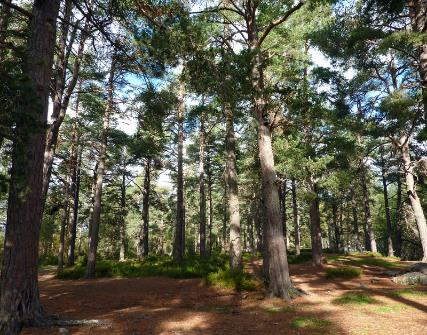 Poza tym rada gminy może wprowadzać w drodze uchwał zwolnienia obowiązujące na terenie gminy. Są to jednakże zwolnienia, które obowiązują dopiero po podjęciu stosownej uchwały przez radę gminy.
Copyright by Katedra Prawa Podatkowego W.P. UwB 2017r.
333
Zwolnienia art. 7
Zwalnia się od podatku leśnego:
lasy z drzewostanem w wieku do 40 lat;
  lasy wpisane indywidualnie do rejestru zabytków;
  użytki ekologiczne.


uczelnie;
publiczne i niepubliczne jednostki organizacyjne objęte systemem oświaty oraz prowadzące je organy, w  zakresie lasów zajętych na działalność oświatową;
instytuty naukowe i pomocnicze jednostki naukowe Polskiej Akademii Nauk;
prowadzących zakłady pracy chronionej lub zakłady aktywności zawodowej;
instytuty badawcze;
Od podatku leśnego zwalnia się również:
Copyright by Katedra Prawa Podatkowego W.P. UwB 2017r.
334
Tryb i warunki płatności
Podatnik podatku leśnego będący osobą fizyczną płaci podatek leśny w ratach w terminach: do dnia 15 marca, 15 maja, 15 września i 15 listopada roku podatkowego. Obowiązek ten ciąży na podatniku wyłącznie w przypadku doręczenia mu decyzji podatkowej.
W przypadku gdy kwota podatku nie przekracza 100 zł, podatek jest płatny jednorazowo w terminie płatności pierwszej raty.
Podatnik jest zobowiązany do opłacenia podatku zawsze proporcjonalnie do liczby miesięcy, w których istniał obowiązek podatkowy
Obowiązkiem podatnika podatku leśnego będącego osobą fizyczną jest również składanie organowi gminy pisemnych informacji mających wpływ na powstanie lub ustanie obowiązku płacenia podatku leśnego, w terminie 14 dni od dnia zaistnienia okoliczności uzasadniających powstanie lub ustanie obowiązku podatkowego. 
Podatnik będący osobą fizyczną jest zobowiązany w terminie 14 dni pisemnie informować organ podatkowy o zmianach, które nastąpiły w ciągu roku podatkowego, a polegających na zajęciu lasu na prowadzenie innej działalności gospodarczej niż działalność leśna, przywróceniu w lesie działalności leśnej, w którym wykonywana była wcześniej inna działalność, czy też zmniejszeniu lub zwiększeniu powierzchni lasu. Podatnicy naruszający ten obowiązek narażają się na konsekwencje określone w Kodeksie karnym skarbowym.
Copyright by Katedra Prawa Podatkowego W.P. UwB 2017r.
335
Tryb i warunki płatności
Rada gminy ma prawo zarządzenia poboru podatku leśnego w drodze inkasa. Inkasent w tej sytuacji upoważniony jest do pobrania podatku od podatników i wpłacenia go na właściwy rachunek bankowy lub w kasie urzędu gminy
Podatek leśny może być płacony w formie łącznego zobowiązania pieniężnego ( np. podatek leśny i podatek od nieruchomości)
Podatnicy będący osobami prawnymi, jednostkami organizacyjnymi nie- mającymi osobowości prawnej, nadleśnictwami oraz jednostkami organizacyjnymi Agencji Nieruchomości rolnych są obowiązani wpłacać obliczony w deklaracji podatek leśny bez wezwania na rachunek budżetu właściwej gminy za poszczególne miesiące w terminie do dnia 15. każdego miesiąca. Podatek, którego kwota nie przekracza 100 zł, płatny jest jednorazowo w terminie płatności I raty.
Copyright by Katedra Prawa Podatkowego W.P. UwB 2017r.
336
Podatek od środków transportowych
Copyright by Katedra Prawa Podatkowego W.P. UwB 2012r.
337
Podatek od środków transportowy – podmiot podatku
Podatnikami podatku od środków transportowych są osoby fizyczne i osoby prawne będące właścicielami środków transportowych.
Właściciele ci będą podatnikami wyłącznie w sytuacji, gdy ich pojazdy będą zarejestrowane.
Copyright by Katedra Prawa Podatkowego W.P. UwB 2017r.
338
Podatek transportowy – podmiot podatku c.d.
Podatnikami nie będą więc np. kolekcjonerzy zabytkowych samochodów lub przyczep (o ile nie są zarejestrowane) ani też właściciele, którzy z różnych względów nie mają zarejestrowanych pojazdów.
Podatnikami podatku od środków transportowych są również jednostki organizacyjne niemające osobowości prawnej, na które środek transportowy został zarejestrowany.
Copyright by Katedra Prawa Podatkowego W.P. UwB 2017r.
339
Podatek transportowy – podmiot podatku c.d.
W sytuacjach gdy środek transportowy stanowi współwłasność dwóch lub więcej osób fizycznych lub prawnych, zobowiązanymi do opłacenia podatku są solidarnie wszyscy współwłaściciele tego środka transportowego. 
Oznacza to, że w trakcie ewentualnie prowadzonego postępowania egzekucyjnego organ podatkowy może żądać uiszczenia należnego podatku od wszystkich współwłaścicieli łącznie, od kilku z nich lub od każdego z osobna. 
Zapłacenie podatku przez któregokolwiek ze współwłaścicieli zwalnia pozostałych
Nie ciąży obowiązek płacenia tego podatku na podmiotach, które czasowo wycofały środek transportowy z ruchu.
Copyright by Katedra Prawa Podatkowego W.P. UwB 2017r.
340
Podatek transportowy – przedmiot podatku
Opodatkowaniu podatkiem od środków transportowych podlegają:
samochody ciężarowe o dopuszczalnej masie całkowitej powyżej 3,5 tony i poniżej 12 ton;


    	 samochody ciężarowe o dopuszczalnej masie całkowitej równej lub wyższej niż 12 ton;


     	ciągniki siodłowe i balastowe przystosowane do używania łącznie z naczepą lub przyczepą o dopuszczalnej masie całkowitej zespołu 	pojazdów od 3,5 tony i poniżej 12 ton;

 	 ciągniki siodłowe i balastowe przystosowane do używania łącznie z naczepą lub przyczepą o dopuszczalnej masie całkowitej zespołu 	pojazdów równej lub wyższej niż 12 ton;
Copyright by Katedra Prawa Podatkowego W.P. UwB 2017r.
341
Podatek transportowy – przedmiot podatku c.d.
przyczepy i naczepy, które łącznie z pojazdem silnikowym posiadają dopuszczalną masę całkowitą od 7 ton i poniżej 12 ton, z wyjątkiem związanych wyłącznie z działalnością rolniczą prowadzoną przez podatnika podatku rolnego;


  	przyczepy i naczepy, które łącznie z pojazdem silnikowym posiadają dopuszczalną masę całkowitą równą lub wyższą niż 12 ton, z wyjątkiem związanych wyłącznie z działalnością rolniczą prowadzoną przez podatnika podatku rolnego;


  	autobusy.
Copyright by Katedra Prawa Podatkowego W.P. UwB 2017r.
342
Podatek transportowy – przedmiot podatku c.d.
Masa całkowita samochodów ciężarowych, wynika z dowodu rejestracyjnego.
Dopuszczalna masa całkowita zespołu pojazdów składa się z masy własnej ciągnika siodłowego i dopuszczalnej masy całkowitej naczepy albo masy całkowitej ciągnika balastowego i dopuszczalnej masy całkowitej przyczepy. 
Nie podlegają opodatkowaniu przyczepy i naczepy związane wyłącznie z działalnością rolniczą prowadzoną przez podatnika podatku rolnego.
Copyright by Katedra Prawa Podatkowego W.P. UwB 2017r.
343
Podatek transportowy – stawki podatkowe
Wysokość podatku zależy od rodzaju środka transportowego i wysokości stawek obowiązujących na terenie gminy
Stawki podatku od środków transportowych ustala rada gminy w formie stosownej uchwały, która następnie jest publikowana w wojewódzkim dzienniku urzędowym. Stawki określone w uchwale nie mogą przekraczać stawek maksymalnych przewidzianych w art. 10 ust. 1 u.p.o.l.
Roczne stawki maksymalne podatku od środków transportowych mają charakter kwotowy i w 2022 r. wahają się od 24,89 zł  do  kwoty 3485,69 zł w zależności od rodzaju środka transportowego i jego dopuszczalnej masy całkowitej.
Copyright by Katedra Prawa Podatkowego W.P. UwB 2017r.
344
Podatek transportowy – stawki podatkowe
Stawka minimalna
Rada gminy, uchwalając stawki dla tych trzech rodzajów środków transportowych, nie może ustalić stawki niższej niż wynika to z załącznika.
Zawarta w załącznikach do ustawy - 
przewidziana dla samochodów ciężarowych, ciągników siodłowych i balastowych oraz przyczep i naczep o odpowiednio liczonej dopuszczalnej masie całkowitej równej lub wyższej niż 12 t.
Copyright by Katedra Prawa Podatkowego W.P. UwB 2017r.
345
Podatek transportowy – zwolnienia
Zwolnione z mocy ustawy są pojazdy będące w posiadaniu przedstawicielstw dyplomatycznych, urzędów konsularnych i innych misji zagranicznych, korzystających z przywilejów i immunitetów na podstawie ustaw, umów lub zwyczajów międzynarodowych oraz pojazdy członków ich personelu, jak również innych osób zrównanych z nimi, jeżeli nie są obywatelami polskimi i nie mają miejsca stałego pobytu na terytorium Rzeczypospolitej Polskiej.
Warunkiem zastosowania zwolnienia w stosunku do wyżej wymienionych podmiotów jest to, aby Rzeczpospolita Polska była uprawniona w tych państwach do analogicznych zwolnień w omawianym podatku.
Copyright by Katedra Prawa Podatkowego W.P. UwB 2017r.
346
Podatek transportowy – zwolnienia
Zwolnione od podatku są również pojazdy stanowiące zapasy mobilizacyjne. Zapasy te przeznaczone są dla wyposażenia nowo formowanych jednostek wojskowych
Pojazdy specjalne i pojazdy używane do celów specjalnych są także zwolnione od podatku
Pojazd używany do celów specjalnych rozumie się pojazd samochodowy przystosowany w sposób szczególny do przewozu osób lub ładunków, używany przez Siły Zbrojne, Policję, Straż Graniczną, Straż Pożarną i Służbę Więzienną. Najprościej jest ustalić ten rodzaj pojazdów, bazując na zapisach w dowodzie rejestracyjnym.
W rozumieniu przepisów Prawa o ruchu drogowym pojazdem specjalnym jest pojazd samochodowy lub przyczepa przeznaczone do wykonywania specjalnej funkcji, która powoduje konieczność dostosowania nadwozia lub posiadania specjalnego wyposażenia (w pojeździe tym mogą być przewożone osoby i rzeczy związane z wykonywaniem tej funkcji).
Copyright by Katedra Prawa Podatkowego W.P. UwB 2017r.
347
Podatek transportowy – zwolnienia
Pojazdy zabytkowe. Są to pojazdy, które zostały wpisane do rejestru zabytków lub ujęte w centralnej ewidencji dóbr kultury.
Inne zwolnienia od podatku może wprowadzać rada gminy w drodze uchwały. Rada może wprowadzać jedynie zwolnienia przedmiotowe - np. autobusy.
Rada gminy, wprowadzając zwolnienia, musi pamiętać, że nie mogą one dotyczyć środków transportowych, dla których ustawodawca przewidział stawki minimalne. W stosunku do tych pojazdów rady mogą wprowadzić jedynie niższą stawkę, z wyłączeniem całkowitego zwolnienia od podatku.
Copyright by Katedra Prawa Podatkowego W.P. UwB 2017r.
348
Podatek transportowy – zwrot podatku
Art. 11a u.p.o.l. – TRANSPORT KOMBINOWANY
Pojęcie transportu kombinowanego zostało zdefiniowane w ustawie o transporcie drogowym. 
Zgodnie z tą definicją jest to przewóz rzeczy, podczas którego samochód ciężarowy, przyczepa, naczepa z jednostką ciągnącą lub bez jednostki ciągnącej, nadwozie wymienne lub kontener 20-stopowy lub większy korzysta z drogi w początkowym lub końcowym odcinku przewozu, a na innym odcinku – z usługi kolei, żeglugi śródlądowej lub transportu morskiego.
Copyright by Katedra Prawa Podatkowego W.P. UwB 2017r.
349
Podatek transportowy – zwrot podatku
Art. 11a u.p.o.l. – TRANSPORT KOMBINOWANY
Kwota zwrotu podatku jest zależna od liczby jazd wykonywanych przez środek transportu w przewozie koleją i waha się: od 100% zwrotu kwoty rocznej podatku – przy 100 i więcej jazdach, do 25% – od 20 do 49 jazd włącznie. Zwrotu podatku dokonuje organ podatkowy, na rachunek którego uiszczono podatek, na wniosek podatnika złożony nie później niż do dnia 31 marca roku następującego po roku podatkowym. 
Podstawą ustalenia ilości jazd są dane zawarte w dokumentach przewozowych, w których dokonano wpisu o przewozie koleją. Zwrot dokonywany jest bez decyzji organu podatkowego w terminie 3 miesięcy od dnia złożenia wniosku.
Copyright by Katedra Prawa Podatkowego W.P. UwB 2017r.
350
Podatek transportowy – tryb i warunki płatności
Podatnik jest zobowiązany do samodzielnego obliczania i wpłacania podatku bez wezwania (bez konieczności doręczenia podatnikowi decyzji wymierzającej wysokość świadczenia z tytułu tego podatku) na rachunek gminy, na terenie której znajduje się miejsce zamieszkania lub siedziba podatnika.
W przypadku nabycia nowych (dotychczas niezarejestrowanych) środków transportowych bieg okresu, za który podatnik zobowiązany jest do zapłacenia podatku rozpoczyna się od pierwszego dnia miesiąca następującego po miesiącu, w którym środek transportowy został zarejestrowany. Podatnik nie będzie musiał płacić podatku np. w sytuacji, gdy zakupiony przez niego nowy samochód nie zostanie zarejestrowany
Copyright by Katedra Prawa Podatkowego W.P. UwB 2017r.
351
Podatek transportowy – tryb i warunki płatności
W przypadku nabycia zarejestrowanych środków transportowych bieg okresu, za który podatnik zobowiązany jest do zapłacenia podatku rozpoczyna się od pierwszego dnia miesiąca następującego po miesiącu, w którym taki środek transportowy został nabyty.
Copyright by Katedra Prawa Podatkowego W.P. UwB 2017r.
352
Podatek transportowy – tryb i warunki płatności
Momentem określającym ustanie obowiązku płacenia podatku jest koniec miesiąca, w którym środek transportowy został na stałe wyrejestrowany lub zbyty. Nie powoduje ustania istnienia tego obowiązku np. zniszczenie środka transportowego uniemożliwiające dalsze z niego korzystanie, kradzież pojazdu czy też zajęcie samochodu przez komornika.
Podatnik jest zobowiązany do uiszczenia podatku od środków transportowych w dwóch równych ratach w terminie do dnia 15 lutego i do dnia 15 września każdego roku. Może on oczywiście opłacić kwotę podatku należną za cały rok w całości w terminie do dnia 15 lutego. 
Kwota podatku ulega obniżeniu proporcjonalnie do liczby miesięcy, za które podatnik nie był zobowiązany do płacenia podatku od środków transportowych. Gdy np. nabycie pojazdu nastąpi 15 kwietnia, podatnik, który jest nowym właścicielem, będzie zobowiązany do płacenia podatku od miesiąca maja. Oznacza to, że poprzedni właściciel jest obciążony podatkiem za 4 miesiące i za tyle miesięcy powinien zapłacić podatek. Natomiast nowy właściciel (o ile nie sprzeda lub nie wyrejestruje pojazdu przed końcem roku) powinien zapłacić podatek za pozostałe 8 miesięcy. Wynika to z faktu, iż zmiana właściciela środka transportowego zarejestrowanego (np. w wyniku sprzedaży, darowizny) powoduje, że obowiązek płacenia podatku ciąży na poprzednim właścicielu do końca miesiąca, w którym nastąpiło przeniesienie własności.
Copyright by Katedra Prawa Podatkowego W.P. UwB 2017r.
353
5. Podatek od spadków i darowizn
Podstawa prawna:
  Ustawa z dnia 28 lipca 1983r o podatku od spadków i darowizn (tekst jedn. Dz. U. z 2021 r. poz.1043 ze zm.)
Copyright by Katedra Prawa Podatkowego W.P. UwB 2017r.
354
Podmiot podatku
Podatnikami tego podatku są wyłącznie osoby fizyczne nabywające własność rzeczy lub praw majątkowych w sposób określony w ustawie.

 Obowiązek podatkowy, bez względu na formę nabycia, ciąży na nabywcach (osobach fizycznych).
Copyright by Katedra Prawa Podatkowego W.P. UwB 2017r.
355
A jak są opodatkowane darowizny na rzecz WOŚP?
Copyright by Katedra Prawa Podatkowego W.P. UwB 2012r.
356
Przedmiot podatku
Art.  1. Podatkowi od spadków i darowizn podlega nabycie przez osoby fizyczne własności rzeczy znajdujących się na terytorium Rzeczypospolitej Polskiej lub praw majątkowych wykonywanych na terytorium Rzeczypospolitej Polskiej, tytułem
1) dziedziczenia, zapisu zwykłego, dalszego zapisu, zapisu windykacyjnego, polecenia testamentowego;
2) darowizny, polecenia darczyńcy;
3) zasiedzenia;
4) nieodpłatnego zniesienia współwłasności;
5) zachowku;
6) nieodpłatnej: renty, użytkowania oraz służebności.
2.  Podatkowi podlega również nabycie praw do wkładu oszczędnościowego na podstawie dyspozycji wkładem na wypadek śmierci oraz nabycie jednostek uczestnictwa na podstawie dyspozycji uczestnika funduszu inwestycyjnego otwartego albo specjalistycznego funduszu inwestycyjnego otwartego na wypadek jego śmierci.
Copyright by Katedra Prawa Podatkowego W.P. UwB 2019r.
357
Podstawa opodatkowania
Podstawę opodatkowania stanowi tzw. czysta wartość nabytych rzeczy i praw majątkowych.
Czysta wartość
Odpowiada wartości rynkowej rzeczy i praw majątkowych po potrąceniu długów i ciężarów. Wartość ta jest ustalana według stanu rzeczy z dnia nabycia i cen rynkowych z dnia powstania obowiązku podatkowego.
Do długów i ciężarów, które pomniejszają podstawę opodatkowania, zalicza się również m.in.: koszty pogrzebu spadkodawcy w takim zakresie, w jakim odpowiadają zwyczajom przyjętym w danym środowisku, koszty leczenia i opieki podczas ostatniej choroby spadkodawcy, jeżeli nie zostały pokryte za jego życia i z jego majątku, obowiązki wykonania zapisów oraz poleceń zamieszczonych w testamencie.
Długi i ciężary
Copyright by Katedra Prawa Podatkowego W.P. UwB 2017r.
358
Podstawa opodatkowania
Wartość nabytych rzeczy i praw majątkowych przyjmuje się w wysokości określonej przez nabywcę, o ile odpowiada ona wartości rynkowej. Jeżeli wartość podana przez nabywcę nie odpowiada wartości rynkowej, organ podatkowy (naczelnik urzędu skarbowego) wzywa podatnika określenia tej wartości, jej podwyższenia lub obniżenia. Brak reakcji podatnika na takie wezwanie skutkuje powołanie biegłego i ustalenie wartości w oparciu o opinie biegłego.
Copyright by Katedra Prawa Podatkowego W.P. UwB 2017r.
359
Podstawa opodatkowania
Opodatkowaniu podlega nabycie przez nabywcę od jednej osoby własności rzeczy i praw majątkowych o czystej wartości przekraczającej:
10434 zł – jeżeli nabywcą jest osoba zaliczana do I grupy podatkowej. Do tej grupy ustawa zalicza: małżonka, zstępnych, wstępnych, pasierba, zięcia, synową, rodzeństwo, ojczyma, macochę i teściów;
5308 zł – jeżeli nabywcą jest osoba zaliczana do III grupy podatkowej. Do grupy tej zalicza się innych nabywców, niezaliczonych do I i II grupy.
7878 zł – jeżeli nabywcą jest osoba zaliczona do II grupy podatkowej. Osobami zaliczonymi do tej grupy są: zstępni rodzeństwa, rodzeństwo rodziców, zstępni i małżonkowie pasierbów, małżonkowie rodzeństwa, rodzeństwo małżonków, małżonkowie rodzeństwa małżonków, małżonkowie innych zstępnych;
Copyright by Katedra Prawa Podatkowego W.P. UwB 2017r.
360
Projektowane zmiany kwot wolnych w tzw. ustawie deregulacyjnej o d 1 lipca 2023 r.
Zwolnione będzie z podatku od spadków i darowizn nabycie własności rzeczy i praw majątkowych o czystej wartości przekraczającej w okresie 5 lat kwotę 36 120 zł od jednej osoby lub 108 360 zł od kilku osób – jeżeli nabywcą jest osoba zaliczona do I grupy podatkowej. 
Z kolei w przypadku nabywcy zaliczonej do II grupy podatkowej, opodatkowaniu podlegać będzie nabycie własności rzeczy i praw majątkowych o wartości 27 090 zł od jednej osoby oraz 81 270 zł w przypadku nabycia od kilku osób. J
Jeśli nabywca jest zaliczony do trzeciej grupy podatkowej, wtedy limity wyniosą 18 060 zł od jednej osoby oraz 54 180 zł od wielu osób. 
Okresy 5-letnie, które brane są pod uwagę, liczone będą od 1 lipca 2023 r.
Copyright by Katedra Prawa Podatkowego W.P. UwB 2023r.
361
Podstawa opodatkowania
Jeżeli nabycie własności rzeczy i praw majątkowych od tej samej osoby następuje więcej niż jeden raz, do wartości rzeczy i praw majątkowych ostatnio nabytych dolicza się wartość rzeczy i praw majątkowych nabytych od tej osoby lub po tej samej osobie w okresie 5 lat poprzedzających rok, w którym nastąpiło ostatnie nabycie. Od podatku obliczonego od łącznej wartości nabytych rzeczy i praw majątkowych potrąca się podatek przypadający od opodatkowanych poprzednio nabytych rzeczy i praw majątkowych. Wynikająca z obliczenia nadwyżka podatku nie podlega ani zaliczeniu na poczet innych podatków, ani zwrotowi. Nabywcy obowiązani są w zeznaniu podatkowym wymienić rzeczy i prawa majątkowe nabyte w podanym wyżej okresie.
Copyright by Katedra Prawa Podatkowego W.P. UwB 2017r.
362
Stawki podatku
Stawki podatku zawarte są w skalach podatkowych właściwych dla 3 grup podatkowych. Stawki odnosi się do nadwyżki podstawy opodatkowania ponad kwoty wolne od podatku. 
Stawki wynikające ze skal podatkowych mają charakter progresywny, procentowy i procentowo-kwotowy.
Copyright by Katedra Prawa Podatkowego W.P. UwB 2017r.
Stawki podatku – skala podatkowa obowiązująca 20 lat!
363
Copyright by Katedra Prawa Podatkowego W.P. UwB 2017r.
364
Od 13.10.2022 r. skala podatkowa
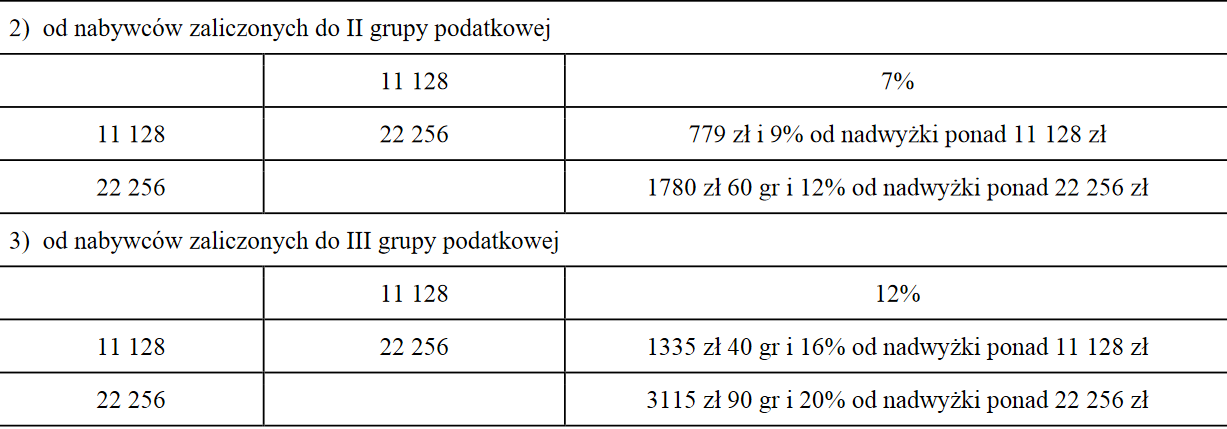 Copyright by Katedra Prawa Podatkowego W.P. UwB 2012r.
365
Inne stawki podatku
7%
20%
Przy nabyciu własności w drodze zasiedzenia. Stawka podatku ma charakter proporcjonalny, procentowy.
Ma ona zastosowanie do  darowizny lub polecenia darczyńcy, jeżeli obowiązek podatkowy powstał wskutek powołania się podatnika przed organem podatkowym lub organem kontroli skarbowej w toku czynności sprawdzających, postępowania podatkowego, kontroli podatkowej lub postępowania kontrolnego na okoliczność dokonania tej darowizny, a należny podatek od tego nabycia nie został zapłacony.
Copyright by Katedra Prawa Podatkowego W.P. UwB 2017r.
366
Ulgi i zwolnienia – art. 4a u.p.s.d.
ZWOLNIENIE GRUPY “0” ( I grupa podatkowa bez zięciów synowych i teściów)
Zwalnia się nabycie własności rzeczy lub praw majątkowych przez małżonka, zstępnych, wstępnych, pasierba, rodzeństwo, ojczyma i macochę, jeżeli:
zgłoszą nabycie własności rzeczy lub praw majątkowych właściwemu naczelnikowi urzędu skarbowego w terminie 6 miesięcy od dnia powstania obowiązku podatkowego, a w przypadku nabycia w drodze dziedziczenia - w terminie 6 miesięcy od dnia uprawomocnienia się orzeczenia sądu stwierdzającego nabycie spadku, oraz
udokumentują - w przypadku gdy przedmiotem nabycia tytułem darowizny lub polecenia darczyńcy są środki pieniężne, ich otrzymanie dowodem przekazania na rachunek bankowy nabywcy albo jego rachunek prowadzony przez spółdzielczą kasę oszczędnościowo-kredytową lub przekazem pocztowym.
Copyright by Katedra Prawa Podatkowego W.P. UwB 2017r.
367
Ulgi i zwolnienia
Istotna ulga podatkowa przysługuje podatnikom nabywającym spółdzielcze własnościowe prawo do lokalu, lokal lub budynek mieszkalny. 

Przy ustalaniu kwoty podatku nie wlicza się do podstawy opodatkowania ich wartości do łącznej wysokości nieprzekraczającej 110 m2 powierzchni użytkowej budynku lub lokalu. Korzystanie z tej ulgi „mieszkaniowej” zostało obwarowane pewnymi warunkami. Osoby chcące skorzystać z ulgi nie mogą m.in. być właścicielami innego mieszkania oraz muszą zamieszkiwać w nabytym budynku lub lokalu przez co najmniej 5 lat od dnia złożenia zeznania podatkowego. Ulga ta, o czym się często zapomina, nie dotyczy gruntu, na którym wzniesiony jest budynek. Od wartości tego gruntu podatek należy zapłacić na ogólnych zasadach.
Copyright by Katedra Prawa Podatkowego W.P. UwB 2017r.
368
Ulga mieszkaniowa dla III grupy
Ula do wartości 110 mkw mieszkania przysługuje osobom z III grupy podatkowej, jeżeli nabywają je w drodze dziedziczenia, zapisu zwykłego, zapisu windykacyjnego, dalszego zapisu lub polecenia  i sprawowały opiekę nad wymagającym takiej opieki spadkodawcą, na podstawie pisemnej umowy z podpisem notarialnie oświadczonym, przez co najmniej dwa lata od dnia poświadczenia podpisów przez notariusza
Copyright by Katedra Prawa Podatkowego W.P. UwB 2012r.
369
Tryb i warunki płatności
Jednym ze sposobów zapłacenia podatku od spadków i darowizn jest pobranie tego świadczenia przez notariusza. Jest on zobowiązany jako płatnik do obliczenia i pobrania podatku m.in. od aktów darowizn przed nim sporządzonych. Pobranie podatku przez notariusza zwalnia podatników od składania zeznań podatkowych.
Copyright by Katedra Prawa Podatkowego W.P. UwB 2017r.
370
Tryb i warunki płatności
Pozostali podatnicy podatku od spadków i darowizn obowiązani są do składania zeznań podatkowych o nabyciu własności rzeczy i praw majątkowych. W zeznaniu określają oni nabyte rzeczy i prawa majątkowe oraz ich wartość.
Zeznanie podatkowe należy złożyć właściwemu naczelnikowi urzędu skarbowego w terminie 1 miesiąca od dnia powstania obowiązku podatkowego
Na podstawie zeznania podatkowego organ podatkowy wydaje decyzję, w której ustala wysokość podatku. Decyzja podlega doręczeniu podatnikowi, który w ciągu 14 dni musi zapłacić kwotę podatku. W decyzji wymierzającej podatek od spadków i darowizn powinno być zawarte pouczenie dotyczące trybu i terminu złożenia odwołania od tej decyzji.
Copyright by Katedra Prawa Podatkowego W.P. UwB 2017r.
371
Tryb i warunki płatności
Organy podatkowe są informowane przez sądy i notariuszy 
o zdarzeniach, które mogą prowadzić do powstania obowiązku podatkowego. Sądy przysyłają urzędom skarbowym m.in. postanowienia o stwierdzeniu nabycia spadku, ich zmianie oraz postanowienia o dziale spadku. Te ostatnie mają duże znaczenie z uwagi na to, że sąd dokonuje w nich ustalenia wartości nabywanych w drodze spadku rzeczy i praw majątkowych.
Copyright by Katedra Prawa Podatkowego W.P. UwB 2017r.
372
Podatek od spadków i darowizn a przedawnienie
Art. 6 ust. 4. Jeżeli nabycie niezgłoszone do opodatkowania stwierdzono następnie pismem, obowiązek podatkowy powstaje z chwilą sporządzenia pisma; jeżeli pismem takimjest orzeczenie sądu, obowiązek podatkowy powstaje z chwilą uprawomocnienia się orzeczenia. W przypadku gdy nabycie nie zostało zgłoszone do opodatkowania, obowiązek podatkowy powstaje z chwilą powołania się przez podatnika przed organem podatkowym na fakt nabycia. 
Kiedy podatnik powoła się dobrowolnie na fakt nabycia
Copyright by Katedra Prawa Podatkowego W.P. UwB 2012r.
373
Podatek od czynności cywilnoprawnych (PCC)
Podstawa prawna:
Ustawa z dnia 9 września 2000 r. o podatku od czynności cywilnoprawnych (tekst jedn. Dz. U. z 2022 r. poz. 11)
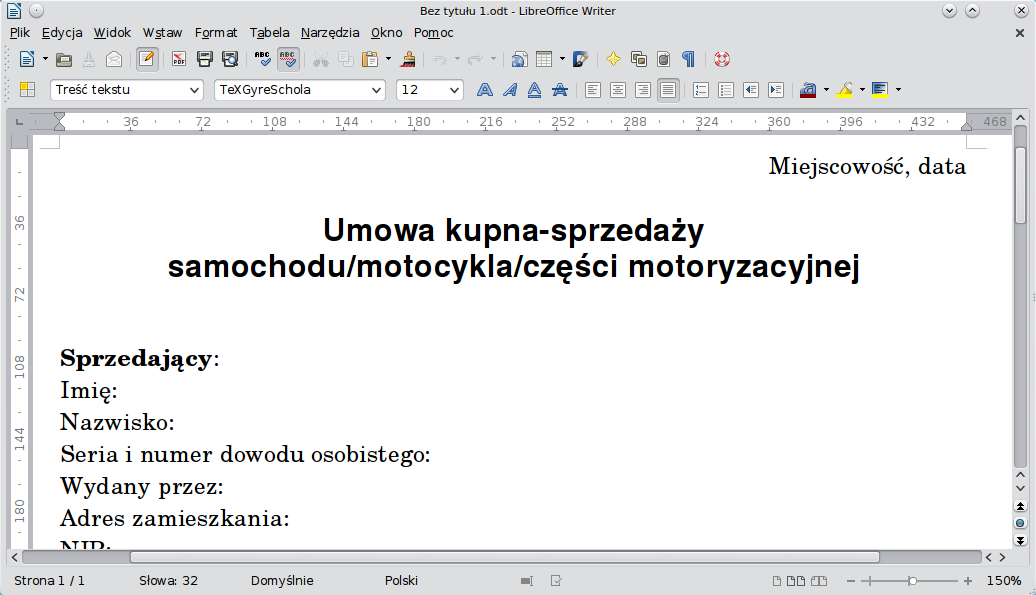 Copyright by Katedra Prawa Podatkowego W.P. UwB 2017r.
374
Podatek od czynności cywilnoprawnych (PCC)
Podatkowi podlegają następujące czynności cywilnoprawne:
umowy sprzedaży, oraz zamiany rzeczy lub praw majątkowych,
umowy pożyczki, 
umowy darowizny – w części dotyczącej przejęcia przez obdarowanego długów i ciężarów albo zobowiązań darczyńcy. 
umowy dożywocia,
Copyright by Katedra Prawa Podatkowego W.P. UwB 2017r.
375
6. Podatek od czynności cywilnoprawnych (PCC)
umowy o dział spadku, oraz umowy o zniesienie współwłasności – w części dotyczącej spłat lub dopłat,
ustanowienie hipoteki,
ustanowienie odpłatnego użytkowania, w tym nieprawidłowego, oraz odpłatnej  służebności,
umowy depozytu nieprawidłowego,
umowy spółki (przepisy dotyczące umowy spółki stosuje się odpowiednio do aktów   założycielskich spółek, statutów spółek oraz ich zmian)
Copyright by Katedra Prawa Podatkowego W.P. UwB 2017r.
376
PCC a VAT
Nie podlegają PCC czynności cywilnoprawne, inne niż umowa spółki i jej zmiany:
  	a) w zakresie, w jakim są opodatkowane podatkiem od towarów i usług,
   	 b) jeżeli przynajmniej jedna ze stron jest zwolniona od podatku od towarów i usług z tytułu dokonania tej czynności, z wyjątkiem:
 - umów sprzedaży i zamiany, których przedmiotem jest nieruchomość lub jej część, albo prawo użytkowania wieczystego, spółdzielcze własnościowe prawo do lokalu, prawo do domu jednorodzinnego w spółdzielni mieszkaniowej lub prawo do miejsca postojowego w garażu wielostanowiskowym lub udział w tych prawach,
 - umów sprzedaży udziałów i akcji w spółkach handlowych
Copyright by Katedra Prawa Podatkowego W.P. UwB 2017r.
377
Darowizny a podatek od czynności cywilnoprawnych
Jeżeli nastąpi przyjęcie darowizny obciążonej długami, to na potrzeby podatku od spadków i darowizn podstawę opodatkowania pomniejsza się o kwotę długów (czysta wartość). 
Kwota tego długu będzie podstawą opodatkowania w podatku od czynności cywilnoprawnych
Przy takich darowiznach powstaje obowiązek podatkowy w obu podatkach, ale inna jest podstawa opodatkowania. 
Oba podatki płaci obdarowany
Copyright by Katedra Prawa Podatkowego W.P. UwB 2012r.
PCC – Podmiot podatku
378
Obowiązek uiszczania podatku od czynności cywilnoprawnych ciąży, w zależności od przedmiotu opodatkowania, na:
Copyright by Katedra Prawa Podatkowego W.P. UwB 2017r.
379
Solidarność przy umowie zamiany i spółki
Art. 5. 1. Obowiązek zapłaty podatku ciąży na podatnikach tego podatku.
2. Jeżeli obowiązek podatkowy ciąży na kilku podmiotach albo na stronachumowy zamiany, albo wspólnikach spółki cywilnej, zobowiązanymi solidarnie do zapłaty podatku są odpowiednio te podmioty, strony umowy zamiany albo wspólnicy spółki cywilnej.
Co jest podstawą opodatkowania przy umowie zamiany? 
przy umowie zamiany:a) lokalu mieszkalnego stanowiącego odrębną nieruchomość lubwłasnościowego spółdzielczego prawa do lokalu mieszkalnego na takilokal lub prawo do lokalu – różnica wartości rynkowych zamienianychlokali lub praw do lokali,b) w pozostałych przypadkach – wartość rynkowa rzeczy lub prawamajątkowego, od którego przypada wyższy podatek;
Zamiana a podatek dochodowy.  Zamiana na gruncie PIT to tak jakby były dwie umowy sprzedaży
Copyright by Katedra Prawa Podatkowego W.P. UwB 2012r.
380
Umowa pożyczki
Podstawą opodatkowania przy umowie pożyczki nieprawidłowego – kwota lub wartość pożyczki , a w przypadku umowy określającej, że wypłata środków pieniężnych nastąpi niejednokrotnie i ich suma nie jestznana w chwili zawarcia umowy – kwota każdorazowej wypłaty środków pieniężnych;
Podatnikiem jest biorący pożyczkę
Stawka – 0,5%
Pożyczka a PIT. Jeżeli pożyczka jest oprocentowana pożyczkodawca jest zobowiązany zapłacić od tych odsetek PIT.
Copyright by Katedra Prawa Podatkowego W.P. UwB 2023r.
381
PCC – stawki podatku – art. 7
Stawki podatku od czynności cywilnoprawnych mają charakter procentowy lub kwotowy.
od umów: sprzedaży nieruchomości, rzeczy ruchomych, prawa użytkowania wieczystego, własnościowego prawa do lokalu mieszkalnego oraz wynikających z przepisów prawa spółdzielczego: prawa do domu jednorodzinnego oraz prawa do lokalu w małym domu mieszkalnym – 2%, a w pozostałych przypadkach – 1%
od umowy pożyczki oraz depozytu nieprawidłowego – 0,5%,
Copyright by Katedra Prawa Podatkowego W.P. UwB 2017r.
382
PCC – stawki podatku – art. 7
Stawki podatku od czynności cywilnoprawnych mają charakter procentowy lub kwotowy.
od umowy ustanowienia odpłatnego użytkowania, w tym nieprawidłowego, oraz odpłatnej służebności - 1 %,
od ustanowienia hipoteki na zabezpieczenie wierzytelności o wysokości nieustalonej – 19 zł,
od umowy spółki – 0,5%,
Copyright by Katedra Prawa Podatkowego W.P. UwB 2017r.
383
PCC – stawki podatku – art. 7
Stawka podatkowa, sankcyjna – 20%
Ma ona zastosowanie, jeżeli przed organem podatkowym lub organem kontroli skarbowej w toku czynności sprawdzających, postępowania podatkowego, kontroli podatkowej lub postępowania kontrolnego:
podatnik powołuje się na fakt zawarcia umowy pożyczki, depozytu nieprawidłowego lub ustanowienia użytkowania nieprawidłowego albo ich zmiany, a należny podatek od tych czynności nie został zapłacony;
biorący pożyczkę z tzw. grupy 0 – najbliższa rodzina, powołuje się na fakt zawarcia umowy pożyczki, a nie spełnił warunku udokumentowania otrzymania pieniędzy na rachunek bankowy, albo jego rachunek prowadzony przez spółdzielczą kasę oszczędnościowo-kredytową lub przekazem pocztowym.
Copyright by Katedra Prawa Podatkowego W.P. UwB 2017r.
384
PCC – zwolnienia podmiotowe
Katalog zwolnień podmiotowych zawarty jest w art. 8, np.:
Z podatku od czynności cywilnoprawnych zwolnione są:
państwa obce i przedstawicielstwa dyplomatyczne (pod warunkiem wzajemności)
Skarb Państwa
jednostki samorządu terytorialnego
organizacje pożytku publicznego jeżeli wykonują czynności cywilnoprawne wyłącznie związane z nieodpłatną działalnością pożytku publicznego
Copyright by Katedra Prawa Podatkowego W.P. UwB 2017r.
385
PCC – zwolnienia przedmiotowe
Umowy sprzedaży rzeczy ruchomych do 1000 zł
Pożyczki pomiędzy osobami niespokrewnionymi – do 1000 zł 
Pożyczki pomiędzy członkami I grupa podatkowej – do kwoty wolej od podatku i spadków i darowizn (10434 zł) 
Pożyczki w formie pieniężnej na podstawie umowy zawartej między osobami z grupy 0 w wysokości pod warunkiem:– złożenia deklaracji w sprawie podatku od czynnościcywilnoprawnych właściwemu organowi podatkowemu w terminie14 dni od daty dokonania czynności, z wyłączeniem przypadku, gdyumowa została zawarta w formie aktu notarialnego,– udokumentowania otrzymania pieniędzy przez biorącego pożyczkędowodem przekazania na jego rachunek płatniczy lub na jego innyrachunek w banku lub w spółdzielczej kasie oszczędnościowo--kredytowej, lub przekazem pocztowym.
Copyright by Katedra Prawa Podatkowego W.P. UwB 2021r.
386
Pożyczki pomiędzy członkami najbliższej rodziny
Małżonek, zstępni, wstępni, pasierbowie, rodzeństwo, ojczym i macocha  ( grupa „0”) nie płacą PCC od pożyczki, jeśli spełnią następujące warunki:
• złożą w urzędzie skarbowym deklarację PCC w terminie 14 dni od daty dokonania czynności, 
• otrzymają pieniądze z pożyczki na rachunek płatniczy lub na inny rachunek w banku lub w SKOK, lub przekazem pocztowym.
Jeśli nie spełnią tych dwóch warunków, to pożyczka jest zwolniona z PCC tylko do wysokości 10434 zł. Ten sam limit obejmuje także zięciów, synowe i teściów.
Copyright by Katedra Prawa Podatkowego W.P. UwB 2019r.
387
PCC – tryb i warunki płatności
Podatnik jest zobowiązany bez wezwania organu podatkowego złożyć deklarację w sprawie podatku od czynności cywilnoprawnych oraz samodzielnie obliczyć i wpłacić podatek w terminie 14 dni od dnia powstania obowiązku podatkowego. 
W niektórych przypadkach podatek pobierany jest przez płatnika. Płatnikiem jest notariusz – ma on obowiązek uzależnić dokonanie czynności od uprzedniego zapłacenia podatku. Ciąży na nim również obowiązek prowadzenia rejestru podatku i odprowadzania daniny na rzecz urzędu skarbowego do 7 dnia miesiąca po miesiącu, w którym pobrano podatek.
W określonych w art. 11 u.p.c.c. przypadkach omawiany podatek podlega zwrotowi. Ma to m.in. miejsce, w przypadku uchylenia skutków prawnych oświadczenia woli (nieważność względna); niespełnienia się warunku zawieszającego, od którego uzależniono wykonanie czynności cywilnoprawnej; niedokonania wpisu hipoteki do księgi wieczystej.
Copyright by Katedra Prawa Podatkowego W.P. UwB 2017r.
388
PCC a przedawnienie
Obowiązek podatkowy powstaję z chwilą powołania się przez podatnika na fakt dokonania czynności cywilnoprawnej – jeżeli podatnik nie złożył deklaracji w sprawie podatku odczynności cywilnoprawnych w terminie 5 lat od końca roku, w którym upłynął termin płatności podatku, a następnie powołuje się przed organem podatkowym na fakt jej dokonania.
Copyright by Katedra Prawa Podatkowego W.P. UwB 2023r.
389
7. Opłata skarbowa
Podstawa prawna:
Ustawa z dnia 16 listopada 2006 r. o opłacie skarbowej (Dz.U. z 2016 r. poz.1827 ze zm.)
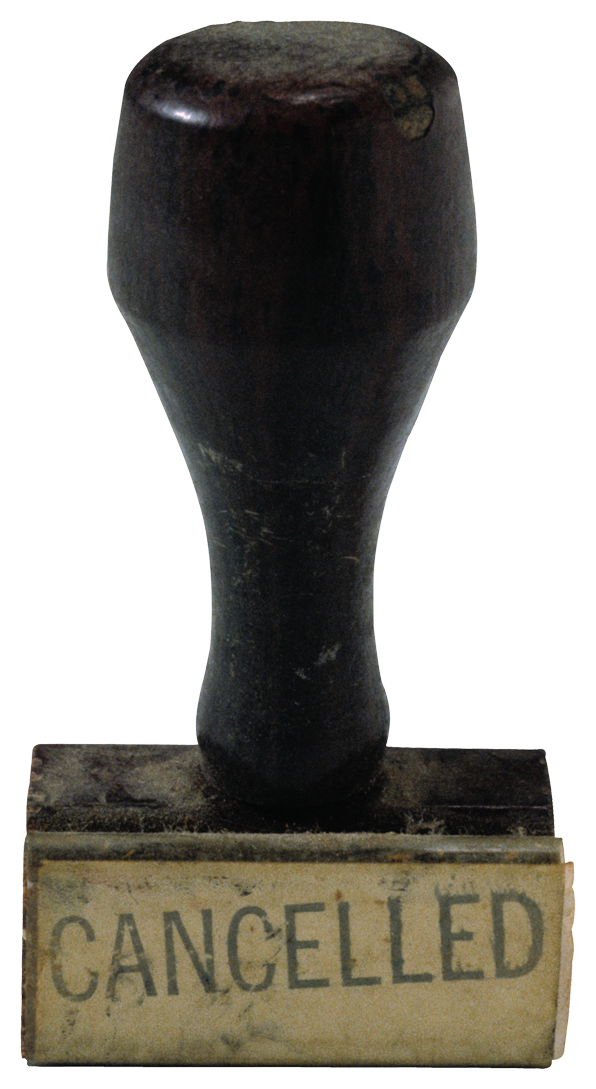 Copyright by Katedra Prawa Podatkowego W.P. UwB 2017r.
390
Opłata skarbowa – podmiot opłaty
Podatnikami opłaty skarbowej są osoby fizyczne, osoby prawne i jednostki organizacyjne niemające osobowości prawnej, jeżeli:
wskutek dokonanego przez nie zgłoszenia lub na ich wniosek dokonuje się czynności urzędowej, albo jeżeli na ich wniosek wydaje się zaświadczenie lub zezwolenie (pozwolenie, koncesję). W przypadku złożenia dokumentu pełnomocnictwa lub prokury (albo ich odpisu, wypisu lub kopii) obowiązek podatkowy w opłacie skarbowej ciąży na mocodawcy, pełnomocniku, przedsiębiorcy lub prokurencie.
Copyright by Katedra Prawa Podatkowego W.P. UwB 2017r.
391
Opłata skarbowa – przedmiot opłaty
OPŁACIE SKARBOWEJ PODLEGAJĄ:
1) w sprawach indywidualnych z zakresu administracji publicznej:
	a)	dokonanie czynności urzędowej na podstawie zgłoszenia lub na 			wniosek,
	b)	wydanie zaświadczenia na wniosek,
	c)	wydanie zezwolenia (pozwolenia, koncesji);
2) złożenie dokumentu stwierdzającego udzielenie pełnomocnictwa lub prokury albo jego odpisu, wypisu lub kopii - w sprawie z zakresu administracji publicznej lub w postępowaniu sądowym.
Copyright by Katedra Prawa Podatkowego W.P. UwB 2017r.
392
Opłata skarbowa – przedmiot opłaty
Obowiązek zapłaty opłaty skarbowej powstaje:
1) od dokonania czynności urzędowej - z chwilą dokonania zgłoszenia     lub złożenia wniosku o dokonanie czynności urzędowej;
2)  od wydania zaświadczenia - z chwilą złożenia wniosku o wydanie zaświadczenia;
3) od wydania zezwolenia (pozwolenia, koncesji) - z chwilą złożenia wniosku o wydanie zezwolenia (pozwolenia, koncesji);
4) od złożenia dokumentu stwierdzającego udzielenie pełnomocnictwa lub prokury oraz od jego odpisu, wypisu lub kopii - z chwilą złożenia dokumentu w organie administracji publicznej, sądzie lub podmiocie, o którym mowa w art. 1 ust. 2;
5) od zaświadczeń podlegających wyłączeniu z opłaty - z chwilą użycia ich w sprawie innej niż uzasadniająca wyłączenie.
Copyright by Katedra Prawa Podatkowego W.P. UwB 2017r.
393
Opłata skarbowa – stawki opłaty
Opłatę skarbową wpłaca się z chwilą powstania obowiązku jej zapłaty.


Stawki opłaty skarbowej określone są szczegółowo w załączniku do ustawy. 
Mają one przeważnie charakter kwotowy – od 1 zł do 12750 zł; przykładem wyjątku może być stawka opłaty od zezwolenia na utworzenie banku spółdzielczego lub działającego w formie spółki akcyjnej (0,1% funduszu udziałowego lub kapitału zakładowego).
Copyright by Katedra Prawa Podatkowego W.P. UwB 2017r.
394
Opłata skarbowa – zwolnienia
ZWOLNIENIA PODMIOTOWE:
w ustawie o opłacie skarbowej dotyczą np. jednostek samorządu terytorialnego, jednostek budżetowych i – pod warunkiem wzajemności – państw obcych, ich przedstawicielstw dyplomatycznych, urzędów konsularnych, międzynarodowych organizacji i instytucji korzystających z immunitetów. Ze zwolnienia korzystają także organizacje pożytku publicznego, ale tylko wówczas, gdy czynności podlegające opłacie (podania, zaświadczenia) są wyłącznie związane z nieodpłatną działalnością pożytku publicznego.
Copyright by Katedra Prawa Podatkowego W.P. UwB 2017r.
Opłata skarbowa – zwolnienia
395
ZWOLNIENIA PRZEDMIOTOWE:
mają one charakter kazuistyczny i są wymienione w kolumnie 4 załącznika do ustawy. Ich lista jest dosyć długa, stąd też przykładowo jedynie można wskazać na zwolnienia: 
1) czynności urzędowych, takich jak:
– sporządzenie aktu urodzenia lub zgonu,
– przyjęcie oświadczenia o uznaniu ojcostwa, 
2) zaświadczeń:
– o nadaniu statystycznego numeru identyfikacyjnego,
– wydawanych w interesie publicznym,  
3) pozwoleń:
– na budowę budynków przeznaczonych na cele naukowe, socjalne i kulturalne,
– na usunięcie drzew i krzewów, 
4) złożenia dokumentu stwierdzającego ustanowienie pełnomocnictwa, jeżeli mocodawcą jest podmiot zwolniony z opłaty skarbowej
Copyright by Katedra Prawa Podatkowego W.P. UwB 2017r.
396
Tryb i warunki płatności
Zapłaty opłaty skarbowej dokonuje się w kasie właściwego organu podatkowego lub na jego rachunek.
Rada gminy może zarządzić pobór opłaty skarbowej w drodze inkasa, wyznaczyć inkasentów oraz określić wysokość wynagrodzenia za inkaso.
Podobnie jak w podatku od czynności cywilnoprawnych w opłacie 	skarbowej przewidziano możliwość zwrotu daniny:
1) od dokonania czynności urzędowej - jeżeli mimo zapłacenia opłaty nie dokonano czynności urzędowej.
2) od wydania zaświadczenia lub zezwolenia (pozwolenia, koncesji) - jeżeli mimo zapłacenia opłaty nie wydano zaświadczenia lub zezwolenia (pozwolenia, koncesji).
Zwrot opłaty skarbowej następuje na wniosek. Opłata skarbowa nie podlega jednak zwrotowi, jeżeli od końca roku, w którym dokonano zapłaty opłaty, upłynęło 5 lat.
Copyright by Katedra Prawa Podatkowego W.P. UwB 2017r.
397
8. Opłaty lokalne
Opłaty te są uregulowane w ustawie z dnia 11 stycznia 1991 r. o podatkach i opłatach lokalnych.

Począwszy od 2016 r. wszystkie opłaty mogą, ale nie muszą być wprowadzane przez rady gmin (opłaty fakultatywne) 

Rady gmin mogą wprowadzać zwolnienia przedmiotowe od tych opłat w drodze stosownej uchwały. Są też ustawowo zobowiązane do określenia zasad ustalania i poboru oraz terminów płatności i stawek tych opłat. 

Stosowne uchwały są podejmowane z reguły przed rozpoczęciem roku podatkowego. Uchwały te są publikowane w wojewódzkim dzienniku urzędowym.
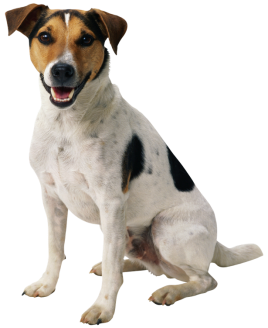 Copyright by Katedra Prawa Podatkowego W.P. UwB 2017r.
398
Opłata od posiadania psów
Poczynając od początku 2008 roku obligatoryjny podatek od posiadania psów został zastąpiony opłatą od posiadania psów. Wprowadzenie opłaty na terenie gminy jest zależne od woli rady gminy. Nie ma już obowiązku realizowania tego świadczenia (jest to ważne zwłaszcza dla gmin, w których wpływy budżetowe z tego tytułu były symboliczne.
PODMIOT OPŁATY:
Podmiotem opłaty są osoby fizyczne posiadające psy. Obowiązek podatkowy nie dotyczy więc osób prawnych i jednostek organizacyjnych nieposiadających osobowości prawnej, np. policji, wojska czy też innych instytucji, w których posiadaniu znajdują się psy.
Copyright by Katedra Prawa Podatkowego W.P. UwB 2017r.
399
Opłata od posiadania psów
PRZEDMIOT OPŁATY:
Przedmiotem opłaty jest posiadanie psa. Nie jest to więc opłata „od psów”, a od posiadania przez osobę fizyczną psa. Wyjaśnia to spotykane niekiedy pytanie o zasadność opodatkowania psów, przez co stają się one niejako podatnikami. Opłata ta obciąża ludzi z tytułu posiadania psów. 
STAWKA OPŁATY:
Rada gminy jest ustawowo zobowiązana do podjęcia uchwały, w której określi wysokość opłaty od posiadania psów z uwzględnieniem stawki maksymalnej, która nie może być przekroczona. Stawka maksymalna w 2020 r. wynosi 125,40 zł. Stawki wprowadzone uchwałą rady są często różnicowane w zależności od ilości psów będących w posiadaniu osoby fizycznej.
Copyright by Katedra Prawa Podatkowego W.P. UwB 2017r.
400
Ulgi i zwolnienia
Opłaty od posiadania psów nie pobiera się od:
1)  członków personelu przedstawicielstw dyplomatycznych i urzędów konsularnych oraz innych osób zrównanych z nimi na podstawie ustaw, umów lub zwyczajów międzynarodowych, jeżeli nie są obywatelami polskimi i nie mają miejsca stałego pobytu na terytorium Rzeczypospolitej Polskiej - pod warunkiem wzajemności;
2) osób zaliczonych do znacznego stopnia niepełnosprawności w rozumieniu przepisów o rehabilitacji zawodowej i społecznej oraz zatrudnianiu osób niepełnosprawnych - z tytułu posiadania jednego psa;
2a)  osób niepełnosprawnych  -  z tytułu posiadania psa asystującego;
3) osób w wieku powyżej 65 lat prowadzących samodzielnie gospodarstwo domowe - z tytułu posiadania jednego psa;
4)  podatników podatku rolnego od gospodarstw rolnych - z tytułu posiadania nie więcej niż dwóch psów.
Copyright by Katedra Prawa Podatkowego W.P. UwB 2017r.
401
Tryb i warunki płatności
Ustawodawca nie określił w ustawie zasad ustalania i poboru oraz terminów płatności opłaty od posiadania psów, nakładając ten obowiązek na rady gmin. W konsekwencji, to w uchwale rady powinny znaleźć się postanowienia dotyczące momentu powstania obowiązku podatkowego, jego wygaśnięcia, terminu i warunków płatności.
Copyright by Katedra Prawa Podatkowego W.P. UwB 2017r.
402
Tryb i warunki płatności
Najczęstszą formą realizacji opłaty od posiadania psów jest inkaso. Rada może jednak postanowić, że opłata płatna jest bezpośrednio na rachunek gminy w określonym terminie (np. do dnia 31 marca roku podatkowego, a jeżeli obowiązek powstał w ciągu roku – w terminie 14 dni od daty powstania obowiązku). W takim wypadku zarządzenie inkasa nie jest obligatoryjne. Ustanowienie inkasentów wcale nie wyklucza możliwości zapłacenia opłaty w innej formie, np. w kasie urzędu czy za pośrednictwem poczty albo banku, na właściwy rachunek gminy. W praktyce jednak opłata ta najczęściej jest pobierana przez wyznaczonych przez radę inkasentów. Są nimi dozorcy, pracownicy administracji osiedla itp.
Copyright by Katedra Prawa Podatkowego W.P. UwB 2017r.
403
Opłata targowa
Opłata targowa jest pobierana od osób fizycznych, osób prawnych i jednostek organizacyjnych niemających osobowości prawnej, dokonujących sprzedaży na targowiskach.
Opłata ta pomimo nazwy jest typowym podatkiem, na co wskazuje m.in. fakt, że jest ona pobierana niezależnie od należności za korzystanie z urządzeń targowych oraz inne usługi świadczone przez prowadzącego targowisko. Uiszczenie opłaty targowej nie zwalnia również osoby dokonującej sprzedaży od zapłacenia innych świadczeń podatkowych. 
Osoba zajmująca się handlem „obnośnym” poza opłatą targową jest zobligowana do płacenia np. karty podatkowej lub też podatku dochodowego na ogólnych zasadach. Sprzedający samochód na giełdzie oprócz opłaty targowej może być  w określonych sytuacjach zobowiązany do zapłaty podatku dochodowego.
Copyright by Katedra Prawa Podatkowego W.P. UwB 2017r.
404
Opłata targowa
Opłata targowa jest pobierana od osób fizycznych, osób prawnych i jednostek organizacyjnych niemających osobowości prawnej, dokonujących sprzedaży na targowiskach.
Opłata targowa w przypadku dokonywania sprzedaży przez osoby prawne i jednostki organizacyjne powinna być pobierana jedynie jeden raz od osoby, która reprezentuje dany podmiot. Jeżeli zatem sprzedaż prowadzi kilku pracowników osoby prawnej, tylko jeden z nich powinien uiścić opłatę targową. Podatnikiem jest bowiem osoba prawna, a nie jej pracownicy.
Copyright by Katedra Prawa Podatkowego W.P. UwB 2017r.
405
Opłata targowa
Targowiskami, 
na których sprzedaż obciążona jest opłatą targową, są wszelkie miejsca, w których prowadzony jest handel. To bardzo szerokie rozumienie targowiska umożliwia pobieranie przez gminę opłaty targowej we wszelkich miejscach, w których zwyczajowo prowadzi się handel, np. chodnik, przejście podziemne, plac itp. Dopuszczalny jest pobór opłaty targowej nawet w miejscach, gdzie handel jest zakazany.
Opłata targowa może być pobierana na targowiskach komunalnych, jak i „prywatnych”, tzn. prowadzonych przez osobę fizyczną na jej gruncie. Może być także pobierana w miejscach, które nie są „wyznaczone” i zorganizowane jak typowe targowiska. Sprzedaż gazet na skrzyżowaniu powoduje, że skrzyżowanie staje się targowiskiem w rozumieniu ustawy o podatkach i opłatach lokalnych.
Copyright by Katedra Prawa Podatkowego W.P. UwB 2017r.
406
Opłata targowa
Wyłączona z opłaty targowej jest 
sprzedaż dokonywana w budynkach lub częściach budynków. Nie podlegają zatem opłacie osoby dokonujące sprzedaży w sklepach umiejscowionych w budynkach.
STAWKI OPŁATY TARGOWEJ:
Stawki opłaty targowej są ustalane przez radę gminy z uwzględnieniem stawki maksymalnej określonej w ustawie. 
Stawki ustalone przez radę gminy w stosownej uchwale mają postać stawek kwotowych, dziennych. Maksymalna stawka opłaty targowej na 2020 r. wynosi 792,21 zł. Nie oznacza to, że stawki opłaty sięgające tej kwoty są powszechnie wprowadzane. Z reguły stawka opłaty oscyluje w granicach od 5 do 25 zł za jeden dzień.
Copyright by Katedra Prawa Podatkowego W.P. UwB 2017r.
407
Opłata targowa – zwolnienia
Zwolnione są od opłaty targowej 
podmioty dokonujące sprzedaży na targowisku, o ile są podatnikami podatku od nieruchomości w związku z przedmiotami opodatkowania położonymi na targowisku. Ten przepis jest wykorzystywany przez podatników do ucieczki przed opłatą. Wystarczy bowiem zakupić albo wydzierżawić jakikolwiek obiekt (np. stragan) lub działkę gruntu, aby zostać podatnikiem podatku od nieruchomości położonej na targowisku, a przez to nie płacić opłaty targowej. Roczny podatek od budowli (straganu) wynosi z reguły nie więcej niż kwota dziennej opłaty targowej.
Copyright by Katedra Prawa Podatkowego W.P. UwB 2017r.
408
Opłata targowa – zwolnienia
Rada gminy może wprowadzić inne zwolnienia od opłaty targowej. Chcąc to zrobić, musi podjąć stosowną uchwałę, gdzie zawrze zwolnienia przedmiotowe.

Opłata targowa z reguły jest pobierana przez inkasentów, którymi są najczęściej osoby prowadzące targowisko. Nie wyklucza to innych form zapłacenia opłaty, np. w kasie urzędu. Nie mają podstaw prawnych uchwały rad, gdzie wprowadza się abonamenty jako formę opłacania opłaty targowej z góry. Nie można bowiem pobierać opłaty przed powstaniem obowiązku jej uiszczenia.
Copyright by Katedra Prawa Podatkowego W.P. UwB 2017r.
409
Opłata miejscowa i uzdrowiskowa
Opłata miejscowa jest pobierana od osób fizycznych przebywających dłużej niż dobę w celach szkoleniowych, wypoczynkowych lub turystycznych w miejscowościach posiadających korzystne właściwości klimatyczne, walory krajobrazowe oraz warunki umożliwiające pobyt osób w tych celach a także w miejscowościach znajdujących się na obszarach, którym nadano status obszaru ochrony uzdrowiskowej na zasadach określonych w przepisach o lecznictwie uzdrowiskowym, uzdrowiskach i obszarach ochrony uzdrowiskowej oraz o gminach uzdrowiskowych.
Minimalne warunki, jakie powinna spełniać miejscowość, w której można pobierać opłatę miejscową określiła Rada Ministrów w rozporządzeniu z dnia 18 grudnia 2007 r. (Dz.U. Nr 249, poz. 1851). Listę miejscowości, w których pobiera się opłatę miejscową, odpowiadających warunkom określonym w rozporządzeniu ustala rada gminy.
Copyright by Katedra Prawa Podatkowego W.P. UwB 2017r.
410
A może podatek od słońca albo turystyczny?
Podatek od słońca (Baleary)Początek XXI wieku przyniósł nowy podatek na należących do Hiszpanii Balearach. Muszą go zapłacić wszyscy turyści odwiedzający Majorkę, Minorkę, Ibizę czy inne wyspy archipelagu. Stawka wynosi 1 euro za dzień. Zebrane w ten sposób pieniądze są przeznaczane na sprzątanie plaż a także na utrzymanie ekologicznej równowagi na wyspach i poprawę infrastruktury turystycznej. 
Opłata miejscowa od brudnego powietrza w Zakopanem i Krakowie
Copyright by Katedra Prawa Podatkowego W.P. UwB 2012r.
411
Opłata miejscowa i uzdrowiskowa
Stawki dzienne opłaty ustala w formie uchwały rada gminy. Stawki te nie mogą przekroczyć stawki maksymalnej, która jest określona w ustawie o podatkach i opłatach lokalnych. W 2020r. wynosi ona 2,31 zł dziennie, a w miejscowościach posiadających status obszaru ochrony uzdrowiskowej – 3,24 zł dziennie.
W miejscowościach uzdrowiskowych (położonych na obszarach którym nadano status uzdrowiska) może być pobierana opłata uzdrowiskowa. O wysokości tej opłaty decyduje rada gminy w formie uchwały. Stawka maksymalna tej opłaty jest wyższa niż opłaty miejscowej i w 2020 r. wynosi 4,48zł.
Copyright by Katedra Prawa Podatkowego W.P. UwB 2017r.
412
Opłata miejscowa i uzdrowiskowa
Ustawowo od opłaty zwolnione są między innymi osoby przebywające w szpitalach, osoby niewidome, zorganizowane grupy dzieci i młodzieży szkolnej oraz podatnicy podatku od nieruchomości z tytułu posiadania domów letniskowych. Rada gminy może wprowadzić inne (przedmiotowe) zwolnienia niż zawarte w ustawie. Opłata miejscowa i uzdrowiskowa jest pobierana przez inkasentów wyznaczonych przez radę gminy. Najczęściej inkasentami są osoby prowadzące hotele, pola namiotowe, ośrodki wypoczynkowe itp.
Copyright by Katedra Prawa Podatkowego W.P. UwB 2017r.
413
Opłata reklamowa
Art. 17a.  1. Rada gminy może wprowadzić opłatę reklamową od umieszczonych tablic reklamowych lub urządzeń reklamowych.
   2. Opłata reklamowa może być pobierana jedynie na obszarach, dla których obowiązują zasady i warunki sytuowania obiektów małej architektury, tablic reklamowych i urządzeń reklamowych oraz ogrodzeń.
Copyright by Katedra Prawa Podatkowego W.P. UwB 2017r.
Opłata reklamowa – podmiot
414
Opłatę reklamową pobiera się od:
1)	właścicieli nieruchomości lub obiektów budowlanych, z wyłączeniem nieruchomości gruntowych oddanych w użytkowanie wieczyste,
2)	użytkowników wieczystych nieruchomości gruntowych,
3)	posiadaczy samoistnych nieruchomości lub obiektów budowlanych,
4)	posiadaczy nieruchomości lub ich części albo obiektów budowlanych lub ich części, stanowiących własność Skarbu Państwa lub jednostki samorządu terytorialnego, jeżeli posiadanie:
	a)	wynika z umowy zawartej z właścicielem, Krajowym Ośrodkiem Wsparcia Rolnictwa (dawniej - Agencją Nieruchomości Rolnych) lub z innego tytułu prawnego,
	b)	jest bez tytułu prawnego
-	jeżeli na tych nieruchomościach lub obiektach budowlanych znajdują się tablice reklamowe lub urządzenia reklamowe, niezależnie od tego czy na tablicy reklamowej lub urządzeniu reklamowym eksponowana jest reklama.
Copyright by Katedra Prawa Podatkowego W.P. UwB 2017r.
415
Opłata reklamowa
Opłaty reklamowej nie pobiera się jeżeli tablice reklamowe lub urządzenia reklamowe, o których mowa w ust. 2:
    1)	nie są widoczne z przestrzeni dostępnych publicznie;
    2)	stanowią szyld, o ile jest on zgodny z zasadami i warunkami sytuowania obiektów małej architektury, tablic reklamowych i urządzeń reklamowych oraz ogrodzeń;
    3)	są realizacją obowiązku nałożonego przepisami prawa;
    4)	służą wyłącznie do upowszechniania informacji:
       a)	trwale upamiętniającej osoby, instytucje lub wydarzenia,
       b)	o charakterze religijnym, związanym z działalnością kościołów lub innych związków wyznaniowych, jeżeli tablica reklamowa lub urządzenie reklamowe sytuowane są w granicach terenów użytkowanych jako miejsca kultu i działalności religijnej oraz cmentarzy.
Copyright by Katedra Prawa Podatkowego W.P. UwB 2017r.
416
Opłata reklamowa
Art. 17b.  1. Opłata reklamowa składa się z części stałej i części zmiennej.
   2. Część stała ma zryczałtowaną wysokość niezależną od pola powierzchni tablicy reklamowej lub urządzenia reklamowego służącego ekspozycji reklamy.
   3. Część zmienna zależy od wielkości pola powierzchni tablicy lub urządzenia reklamowego służących ekspozycji reklamy.
   4. Jeśli kształt urządzenia reklamowego uniemożliwia wyznaczenie pola powierzchni służącej ekspozycji reklamy, o którym mowa w ust. 3, wysokość opłaty zależy od pola powierzchni bocznej prostopadłościanu opisanego na urządzeniu reklamowym.
Copyright by Katedra Prawa Podatkowego W.P. UwB 2017r.
417
Opłata reklamowa – stawki
stawka części stałej opłaty reklamowej nie może przekroczyć 2,50 zł dziennie,
stawka części zmiennej opłaty reklamowej nie może przekroczyć 0,21 zł od 1 m2 pola powierzchni tablicy reklamowej lub urządzenia reklamowego służących ekspozycji reklamy dziennie;
Kwotę zapłaconego podatku od nieruchomości od tablicy reklamowej lub urządzenia reklamowego, zalicza się na poczet opłaty reklamowej należnej od tej tablicy reklamowej lub urządzenia reklamowego.
Copyright by Katedra Prawa Podatkowego W.P. UwB 2017r.